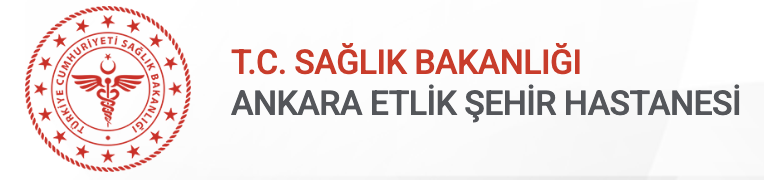 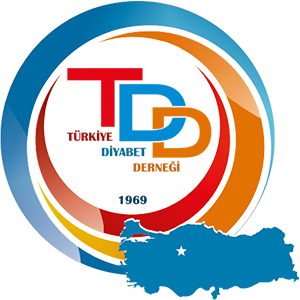 İNSÜLİN UYGULAMASI VE DİKKAT EDİLECEK NOKTALAR
Hemşire Fatma KESİK KAYA 
Ankara Etlik Şehir Hastanesi
Endokrinoloji ve Metabolizma Hastalıkları Kliniği
İnsülini yapabiliyor olmak yeterli mi?
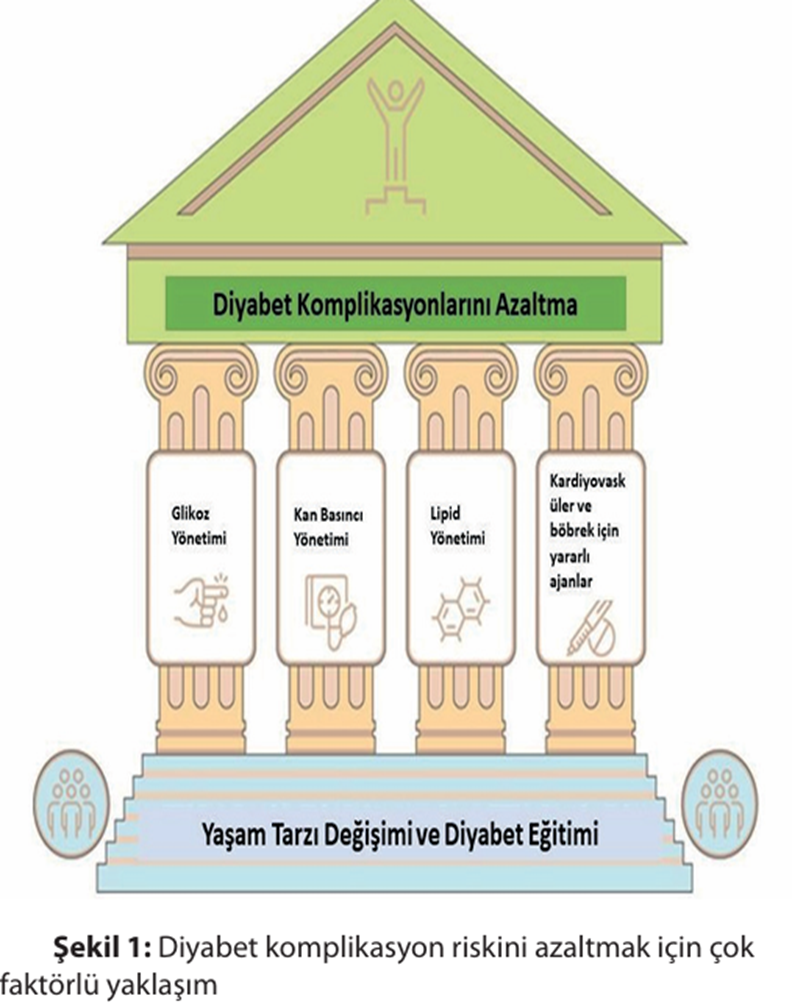 «Diyabetik hastanın eğitimi tedavinin bir parçası değil, aslında ta kendisidir.» Dr. Elliott P. Joslin,1920. 

Dünyada ve ülkemizde diyabet görülme sıklıklarının artmasıyla birlikte diyabet tedavisindeki gelişmelere karşın diyabet yönetiminde eğitimin yerini hiçbir tedavi alamamıştır.
Seçilen bir tedavi rejimi diyabetlinin gereksinimlerine göre biçimlendirilir. 
Buna göre;• Diyabetin tipi,• Kişinin entelektüel düzeyi ‘önerilecek yönteme uyma becerisi’• Kişinin yemek yeme ve egzersiz yapma alışkanlıkları,• Kendi kendine kan şekerini izleme becerisi ve uygulaması,• Kontrol sıklığı,• Kan şekeri sonuçları,• Diyabetlinin yaşı,• Diyabetlinin kendi bakımını yapma becerisi,• Bireyselleştirilmiş kan şekeri hedefleri göz önüne alınarak bireye özgü insülin tedavi yöntemi belirlenir.
Hekim, bu özellikleri dikkate alarak hangi
 insülinin, hangi dozda ve sıklıkta kullanılacağına
 dair bir tedavi yöntemi önerir.
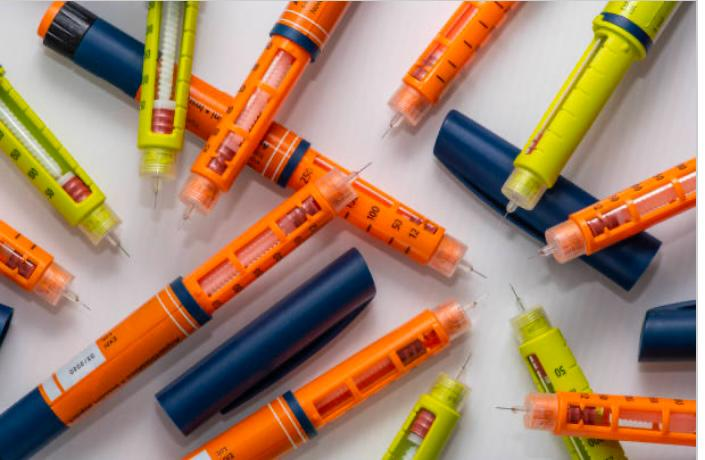 İNSÜLİN TEDAVİSİ UYGULAYAN DİYABETLİLER NELERİ BİLMELİ?
İnsülinlerin çeşitleri ve etki süreleri nelerdir?
İnsülin ihtiyacını etkileyen faktörler nelerdir?
İnsülin satın alırken nelere dikkat edilmeli?
İnsülin saklama koşullarında nelere dikkat edilmeli?
Doğru ve etkili insülin uygulaması nasıl olur?
Ağrılı insülin enjeksiyonu nasıl önlenir?
Kan şekeri değerlerine göre insülin tedavi doz değişikliği nasıl yapılır?
İnsülin iğne uçları ve kalemleri nasıl imha edilmeli?
Normal İnsülin Salınımı
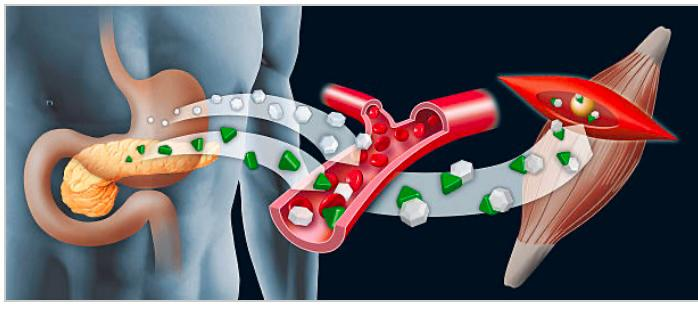 Bazal insülin: Öğün dışındaki saatlerde ve gece ihtiyaç duyulan insülin.
Bolus insülin: Yemeği takiben kan şeker yükselmesini önlemek için ihtiyaç duyulan insülindir.
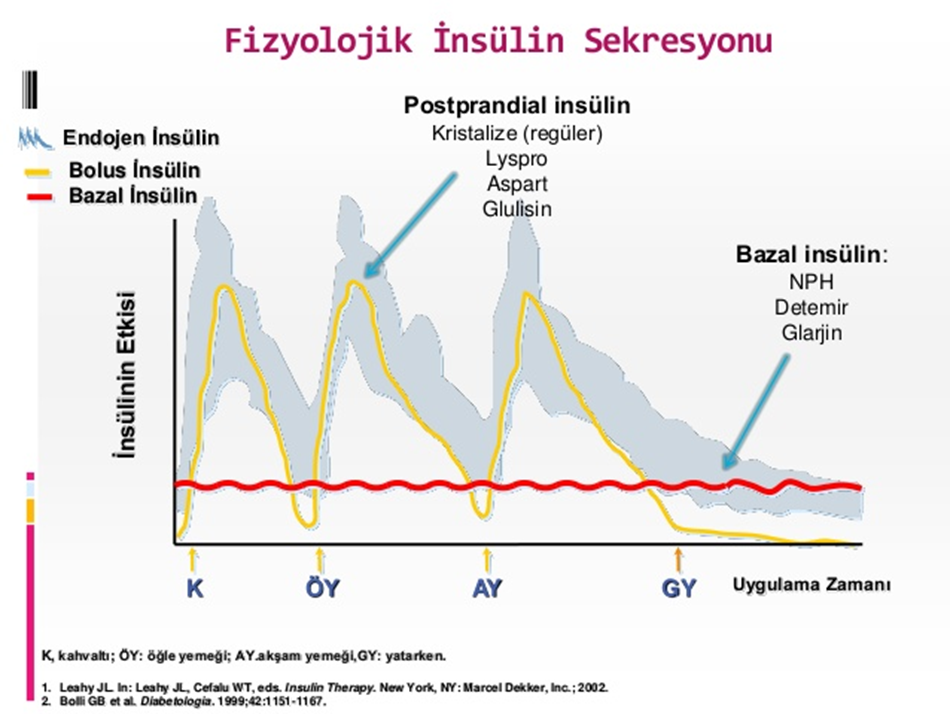 İnsülin Uygulama Araçları
İnsülin kalemleri	İnsülin Enjektörleri
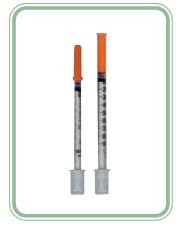 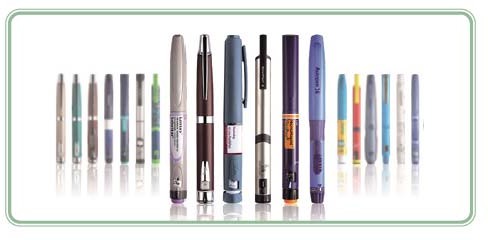 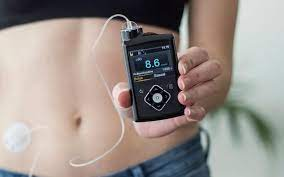 İnsülin Pompası
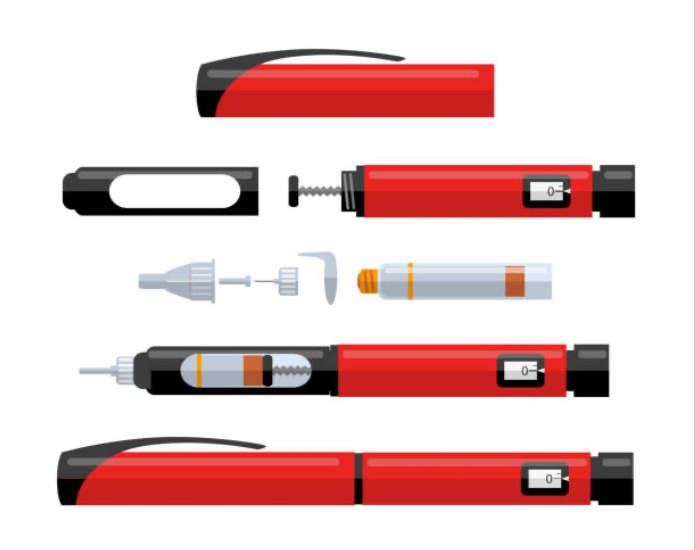 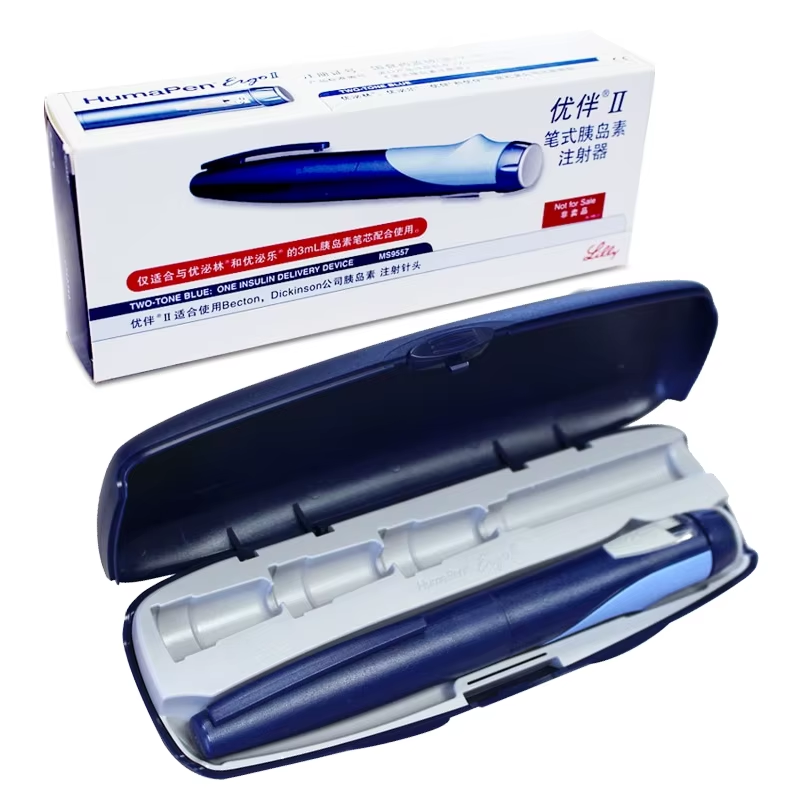 İnsülin satın alırken nelere dikkat edilmelidir?
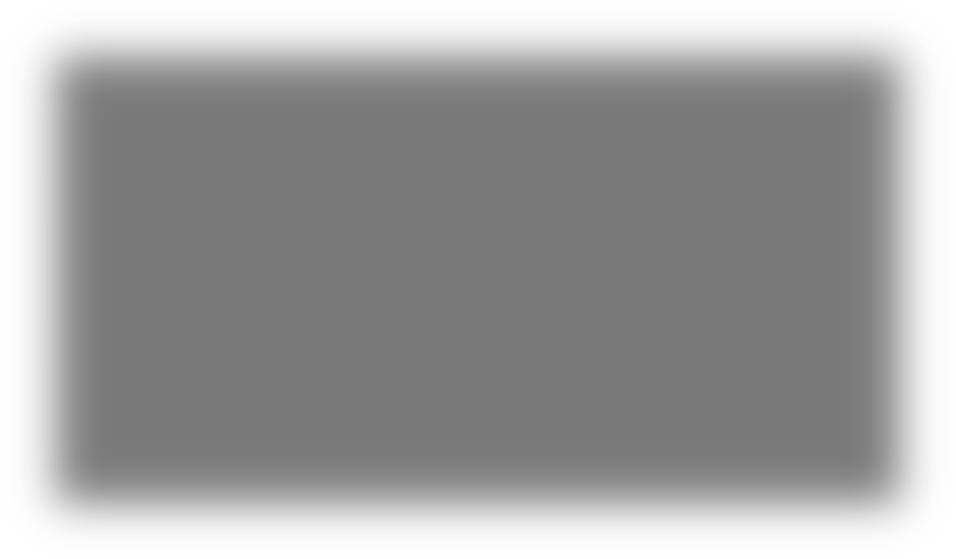 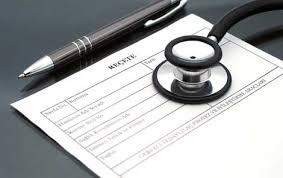 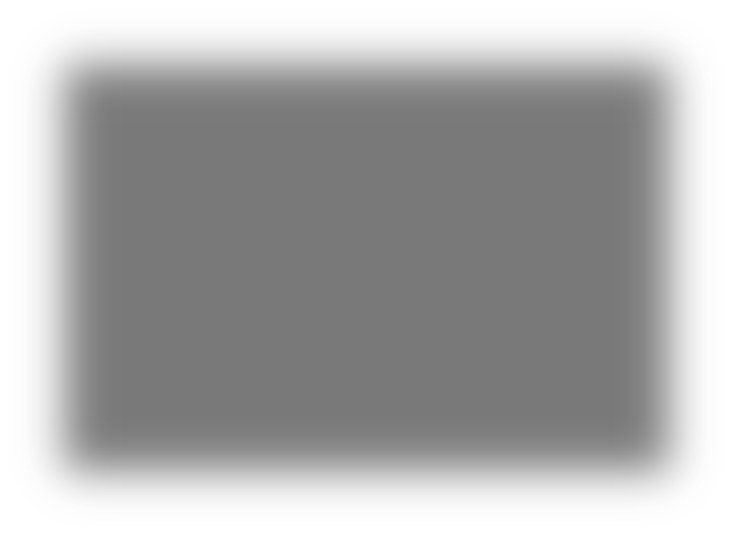 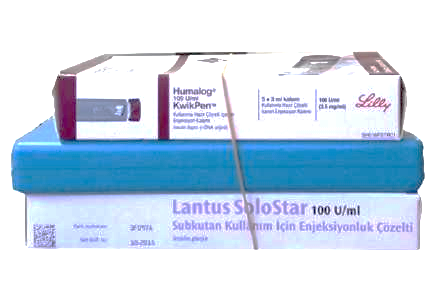 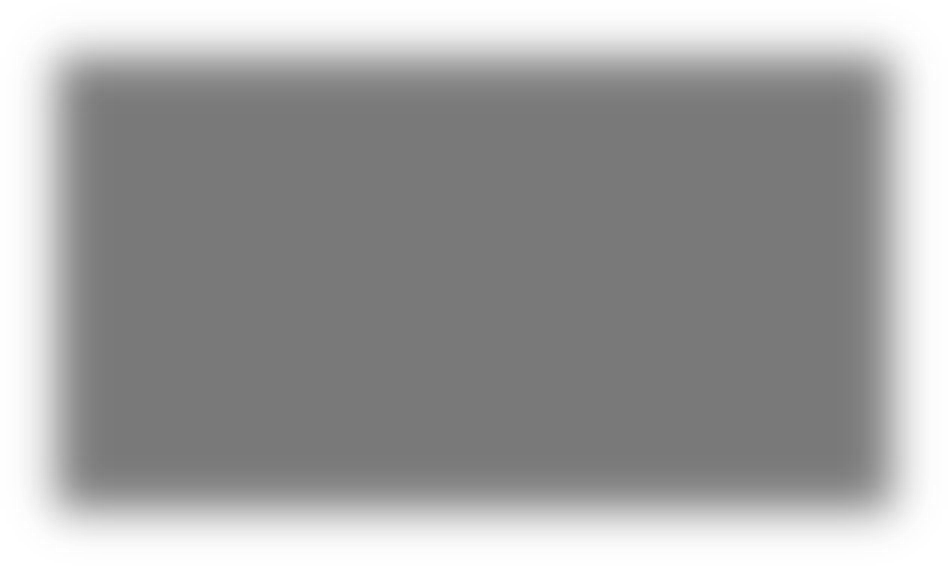 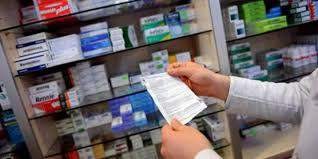 ***** İnsülin eczaneden alınırken, 
alınan insülinin doktorun önerdiği insülin ile aynı olup olmadığına ve 
insülinin kullanım ömrüne (son kullanma tarihi) dikkat edilmelidir.
Ayrıca hekimin önerdiği doz kullanılmalıdır. Reçete dozuna  dikkat!!!!
İnsülin Saklama Koşullarında Nelere Dikkat Edilmeli?
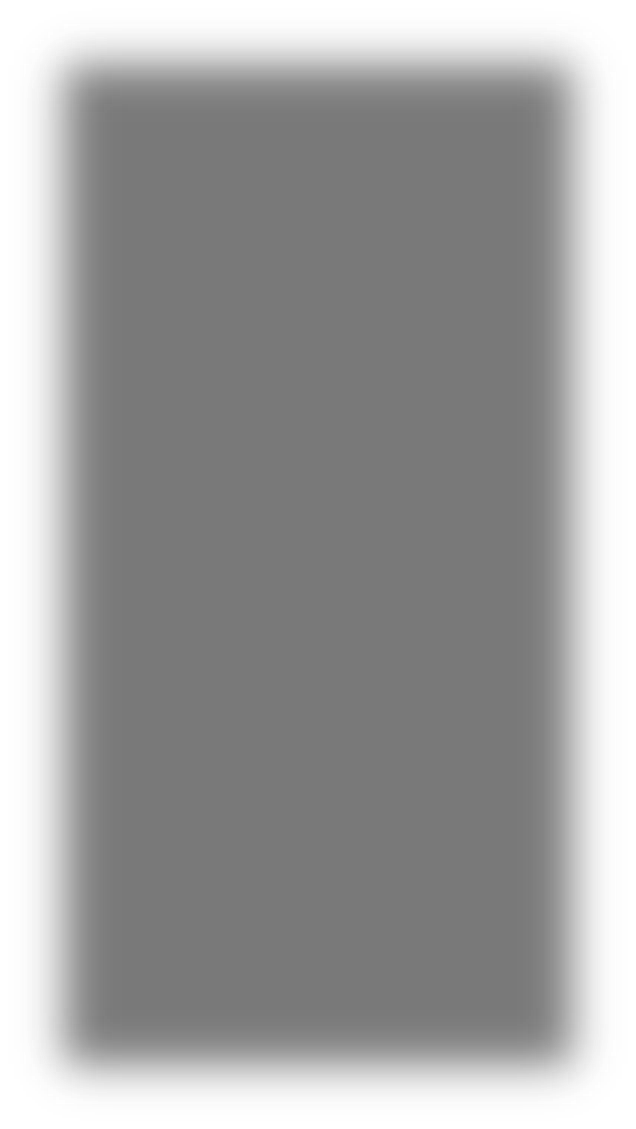 Açıldıktan sonra buzdolabında veya
oda ısısında (+22-24 °C) 28 gün,

Yedek insülinler, buzdolabı kapağında
(+2-+8 °C) saklanmalıdır.
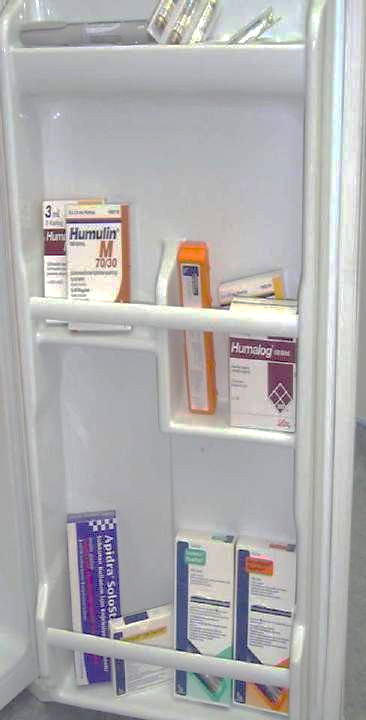 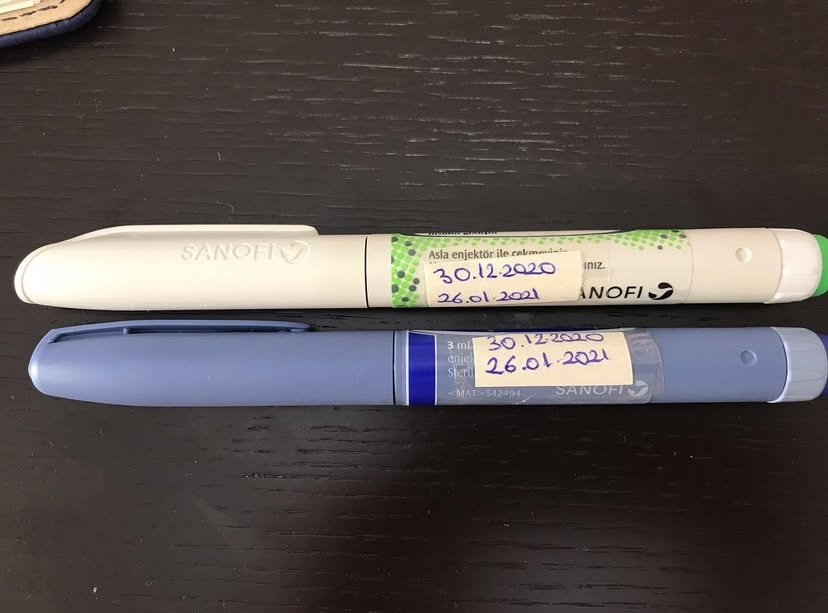 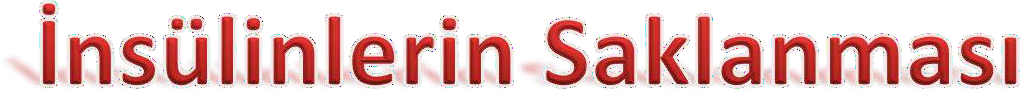 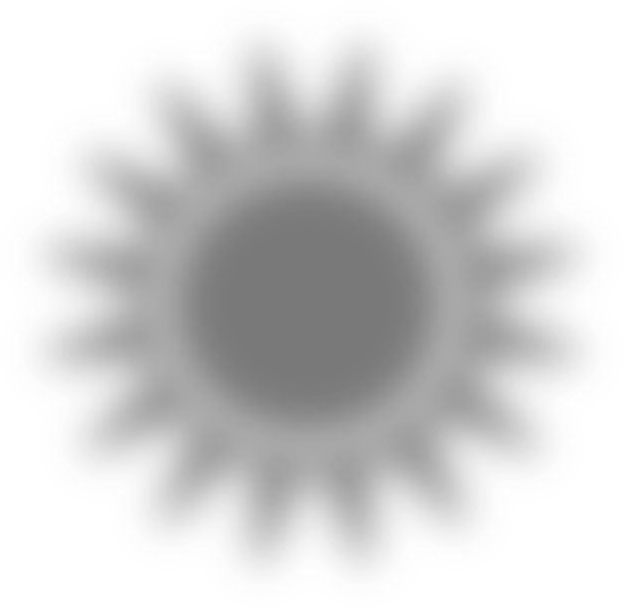 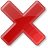 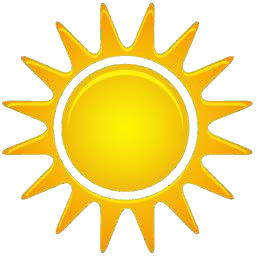 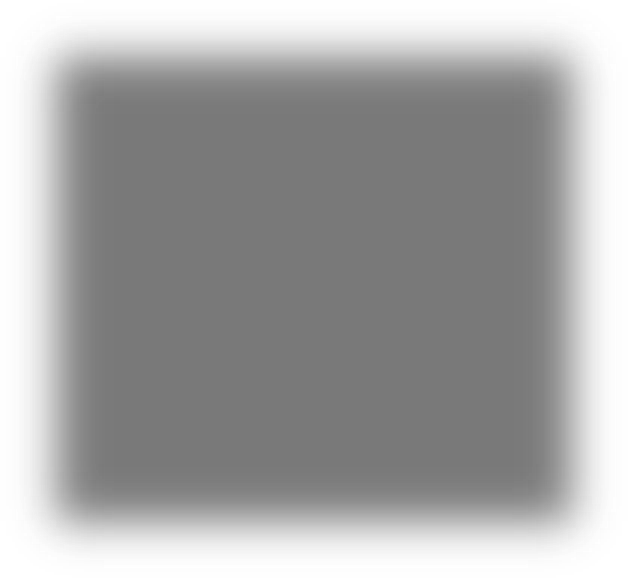 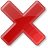 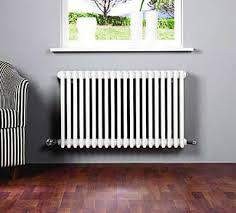 İnsülin buzdolabında saklanıyorsa 
uygulamadan 15 dk önce oda sıcaklığında bekletilmelidir.
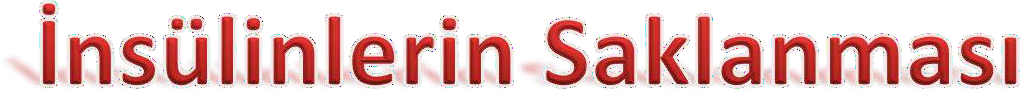 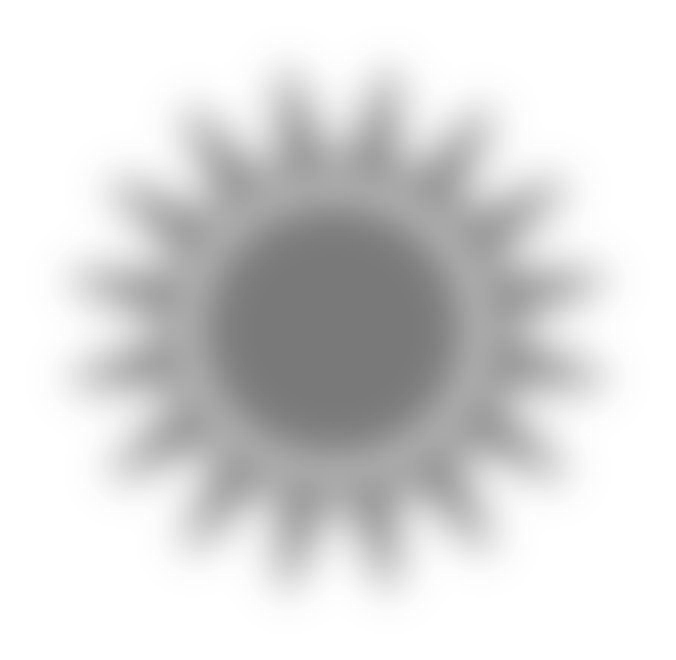 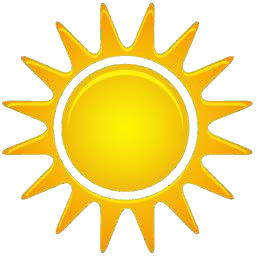 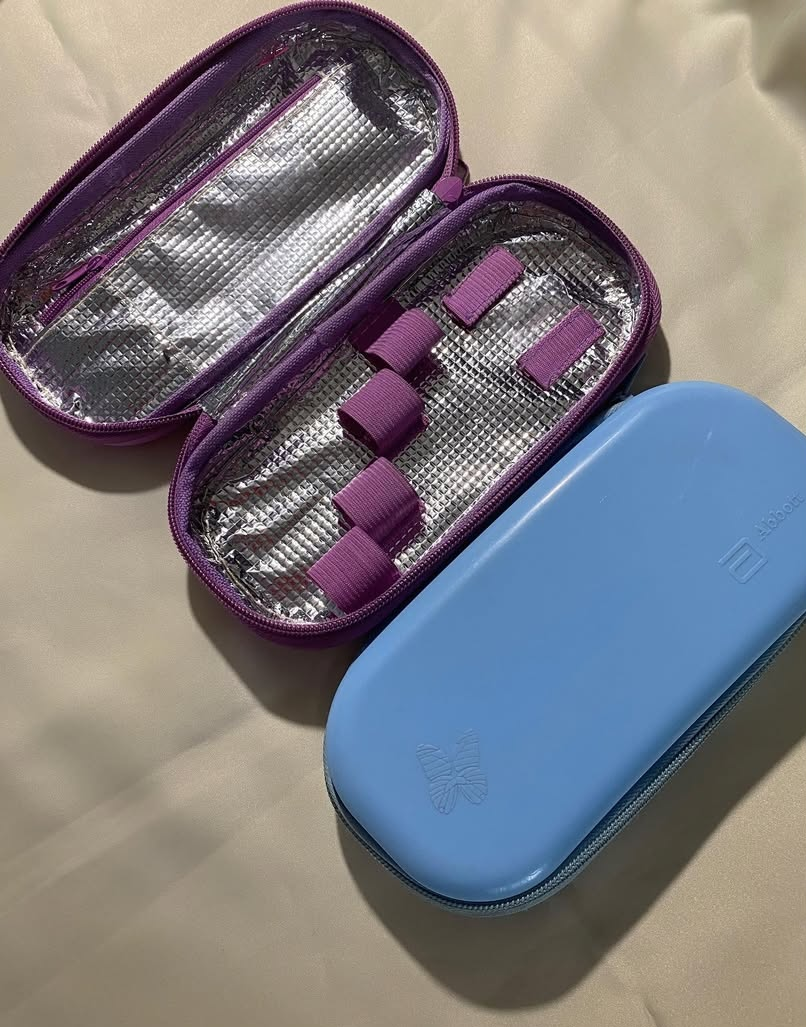 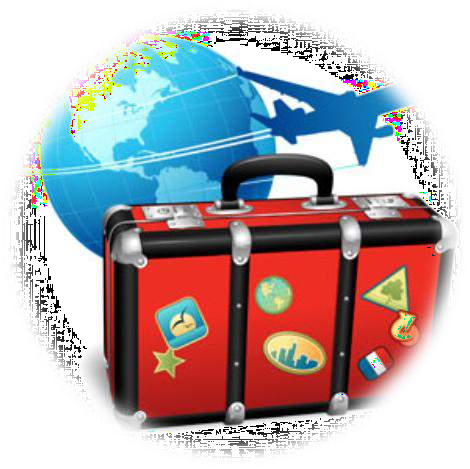 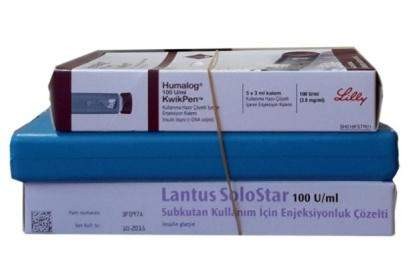 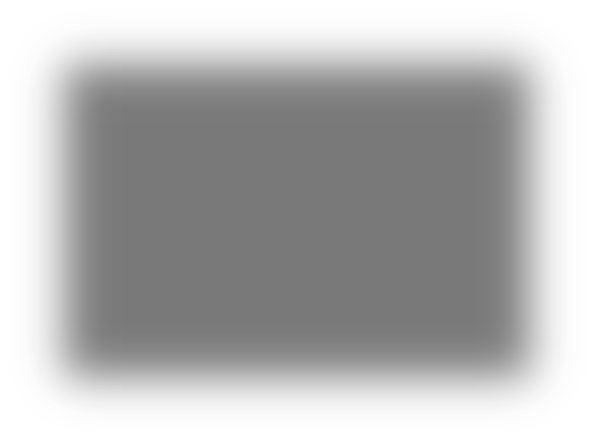 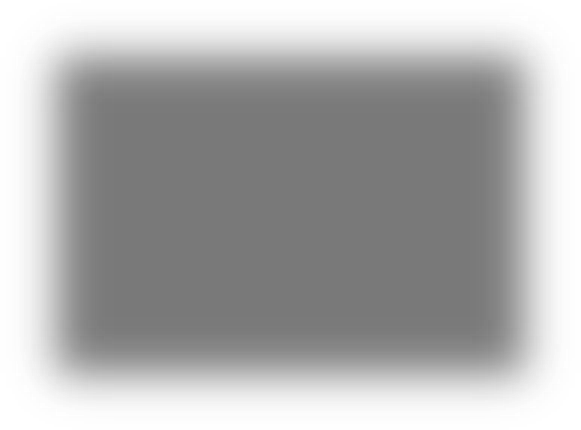 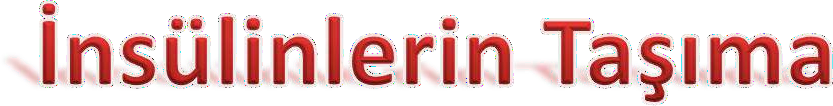 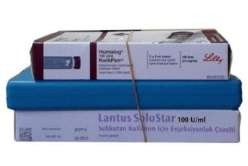 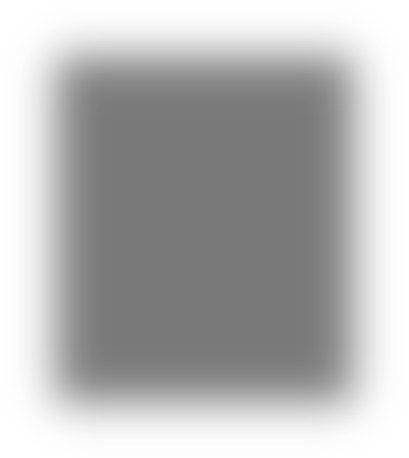 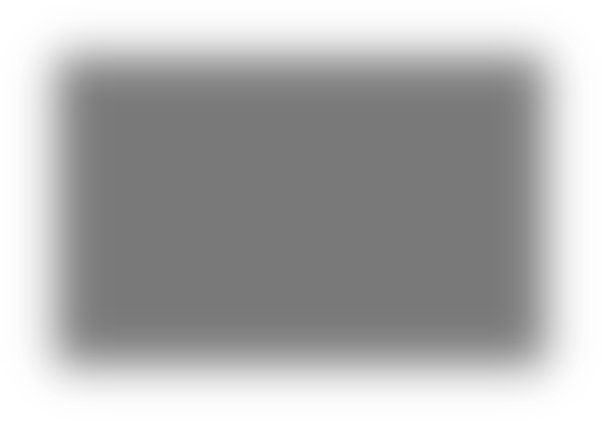 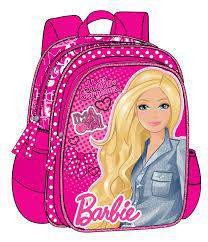 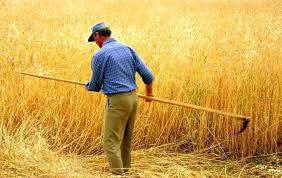 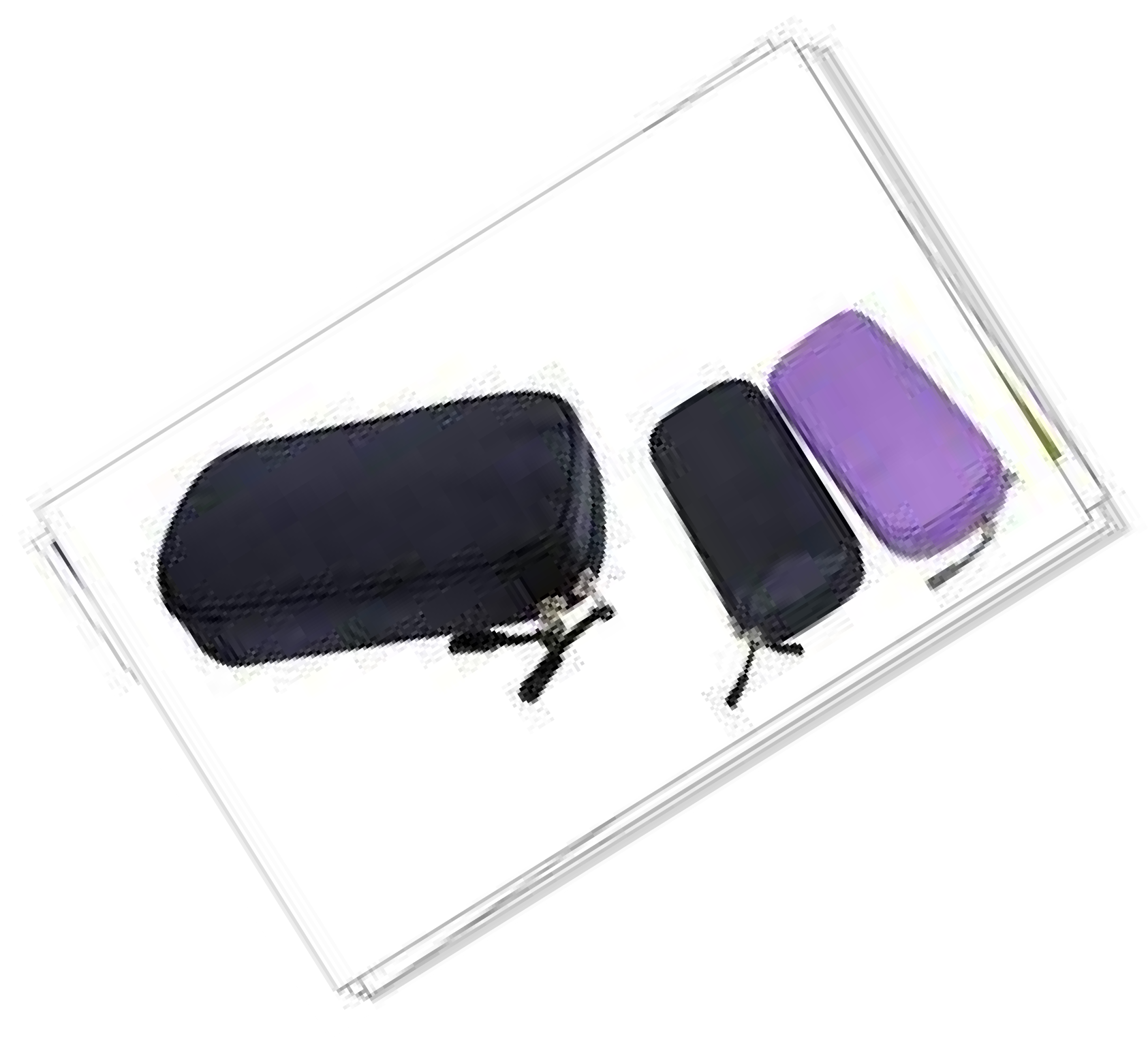 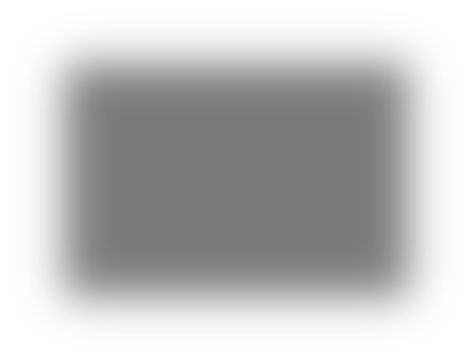 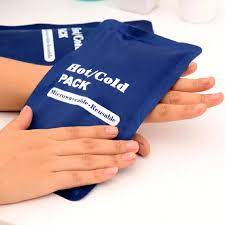 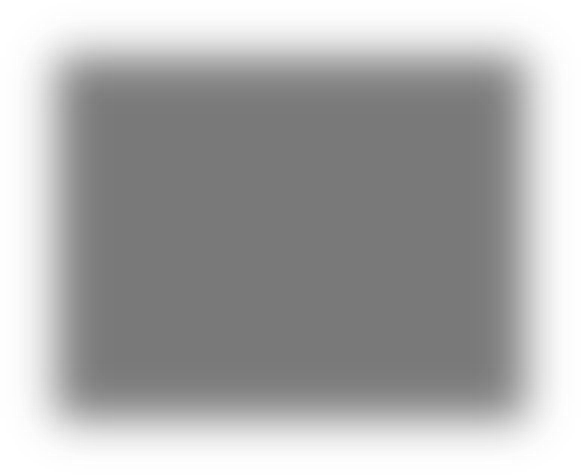 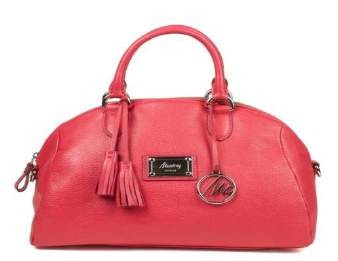 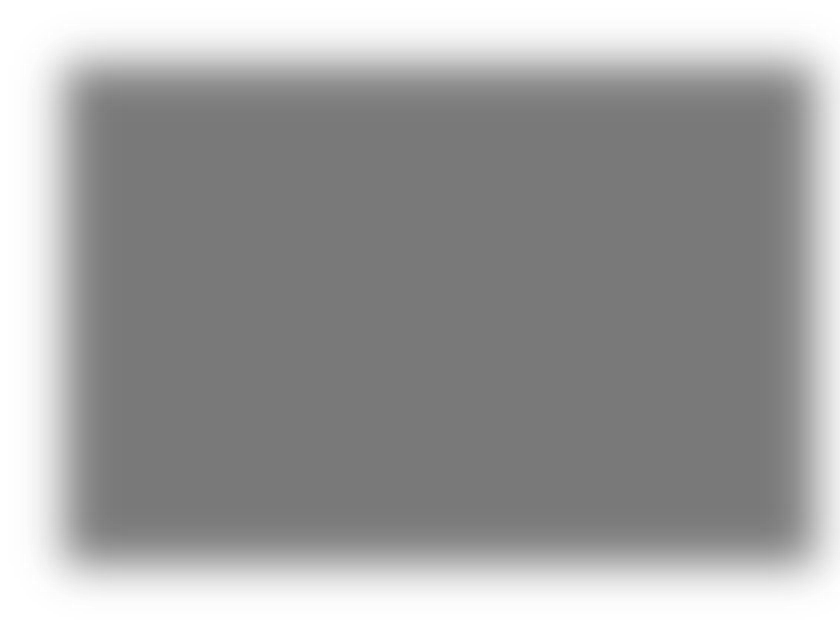 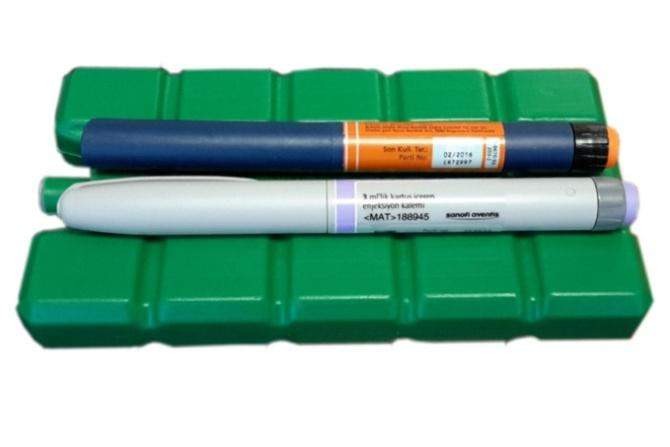 Direkt buz ile temas ettirilmemelidir
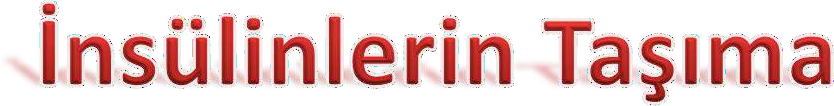 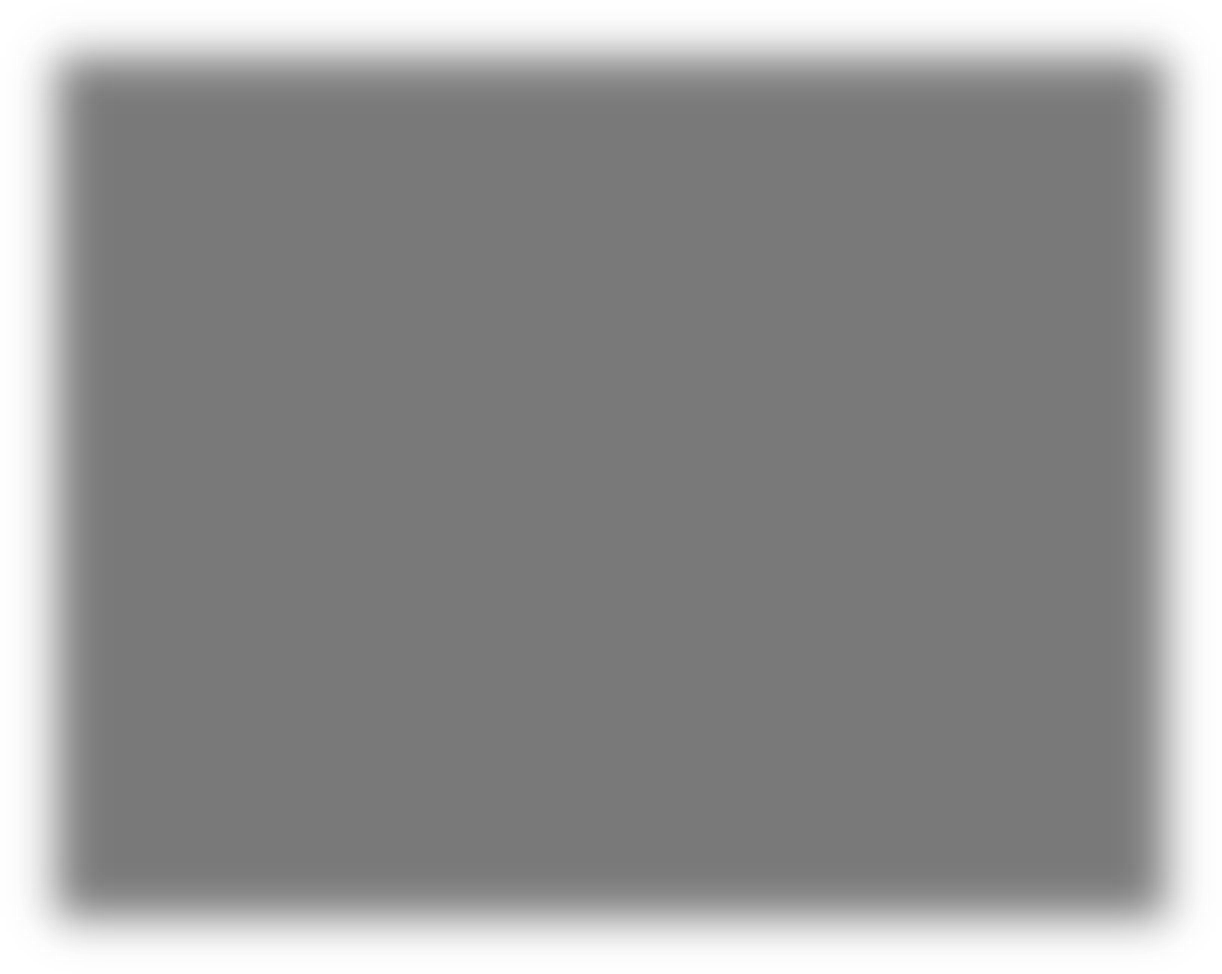 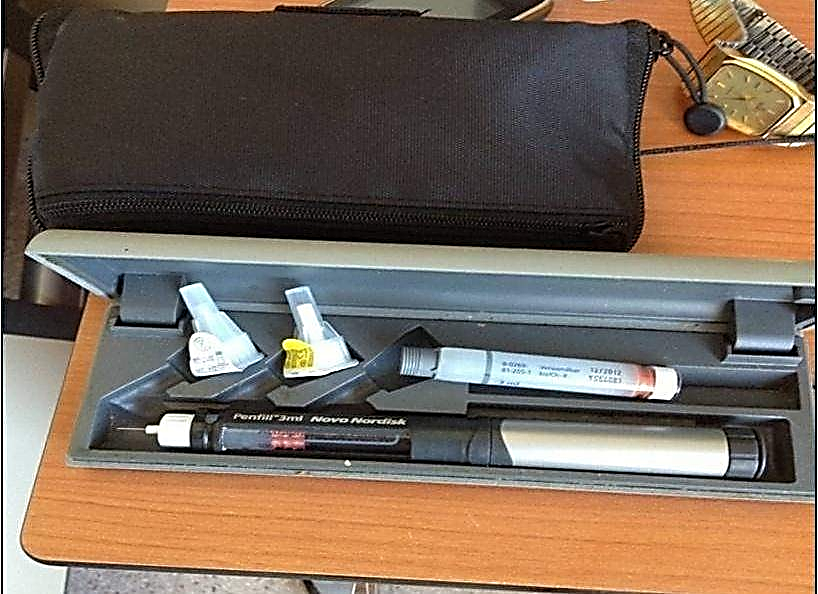 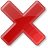 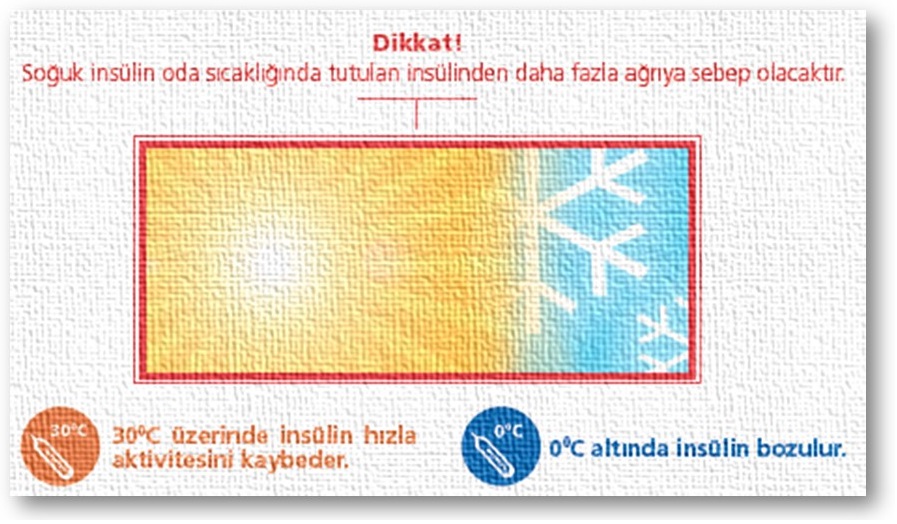 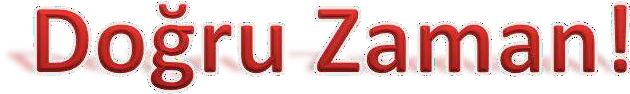 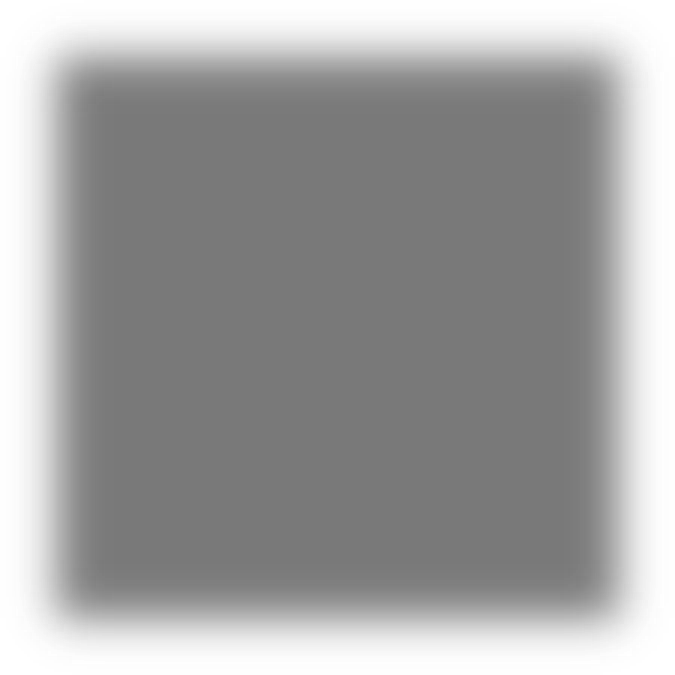 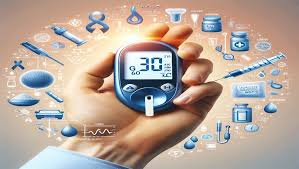 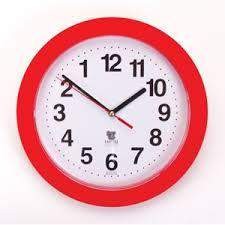 Günde kaç kez insülin uygulanıyor?

Kan şekeri kaç?

Kullanılan insülin çeşidi?
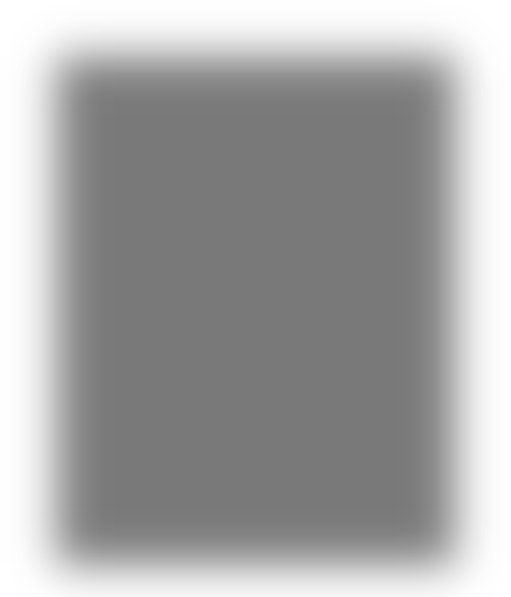 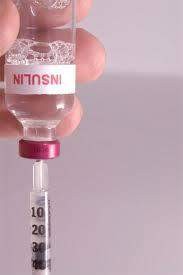 İNSÜLİN	ve ÖĞÜN SÜRESİ
Novorapid 
Apidra 
Humalog 
Novomix
Humalog Mix 25, Humalog mix 50,
Ryzodeg
!!! Hemen Yemek Yenecek……(KŞ durumuna göre en fazla 5-15dk)


Lantus
Levemir
Toujeo 
!!! Yemekten bağımsız (hergün aynı saatte)
İNSÜLİN	ve ÖĞÜN SÜRESİ
Actrapid
Humulin R
Humulin M 70/30
Mixtard 30 
!!! 30 dk sonra Yemek Yenecek….

Humulin N
İnsulatard
!!! Bu insülinlerle birlikte ara öğün alınmalıdır ya da ise öğün öncesi ise 30 dk sonra yemek yenmelidir
İnsülin emilimini etkileyen faktörler
Lipohipertrofi /Şişlik
Enjeksiyon dozu
Enjeksiyon yeri ve derinliği
Egzersiz
Ortam ve vücut sıcaklığı
İnsülin türü
Yeterince karıştırılmaması sebebiyle insülin 	yoğunluğunun değişmesi (bulanık insülinler için)
20
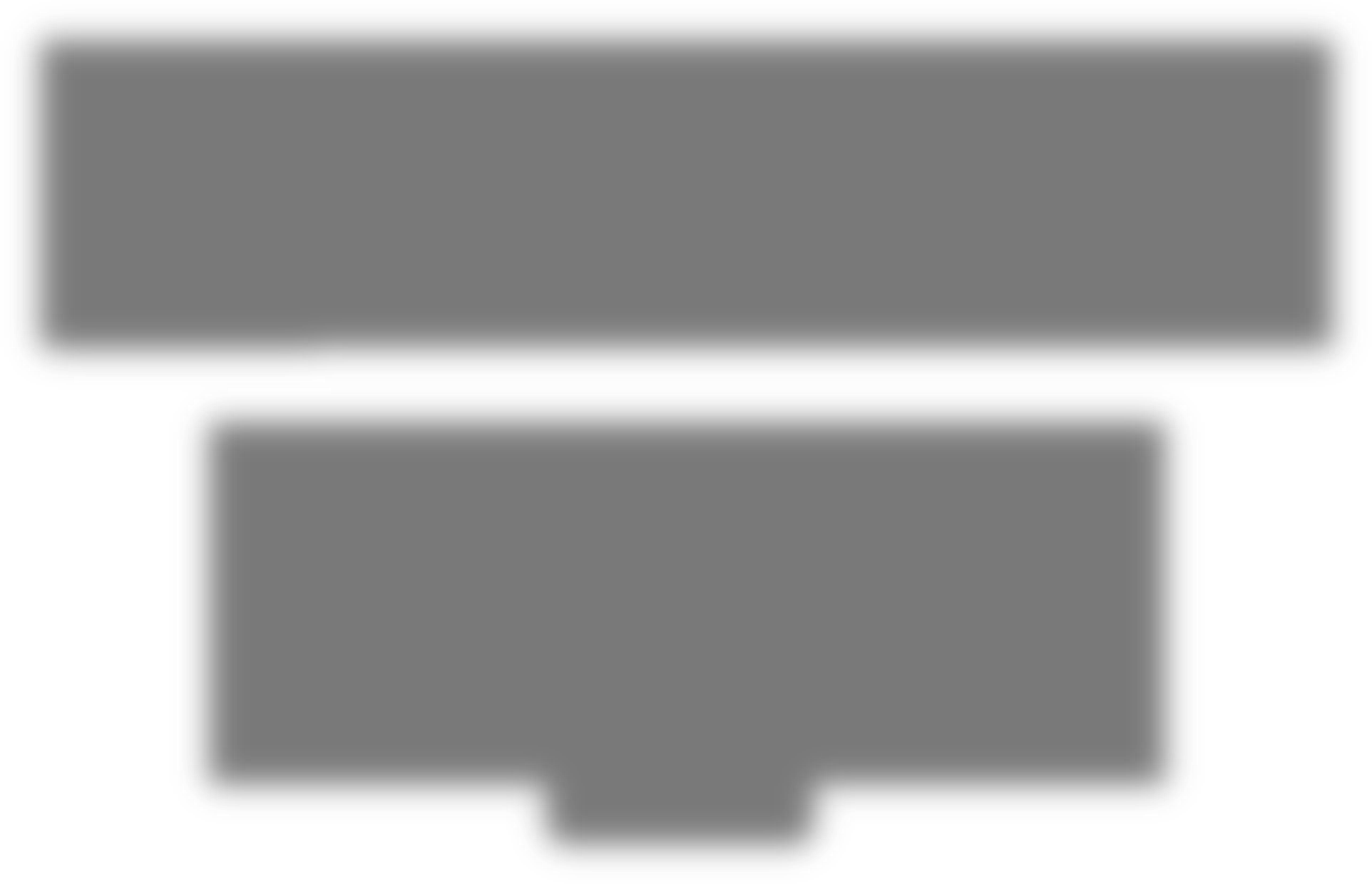 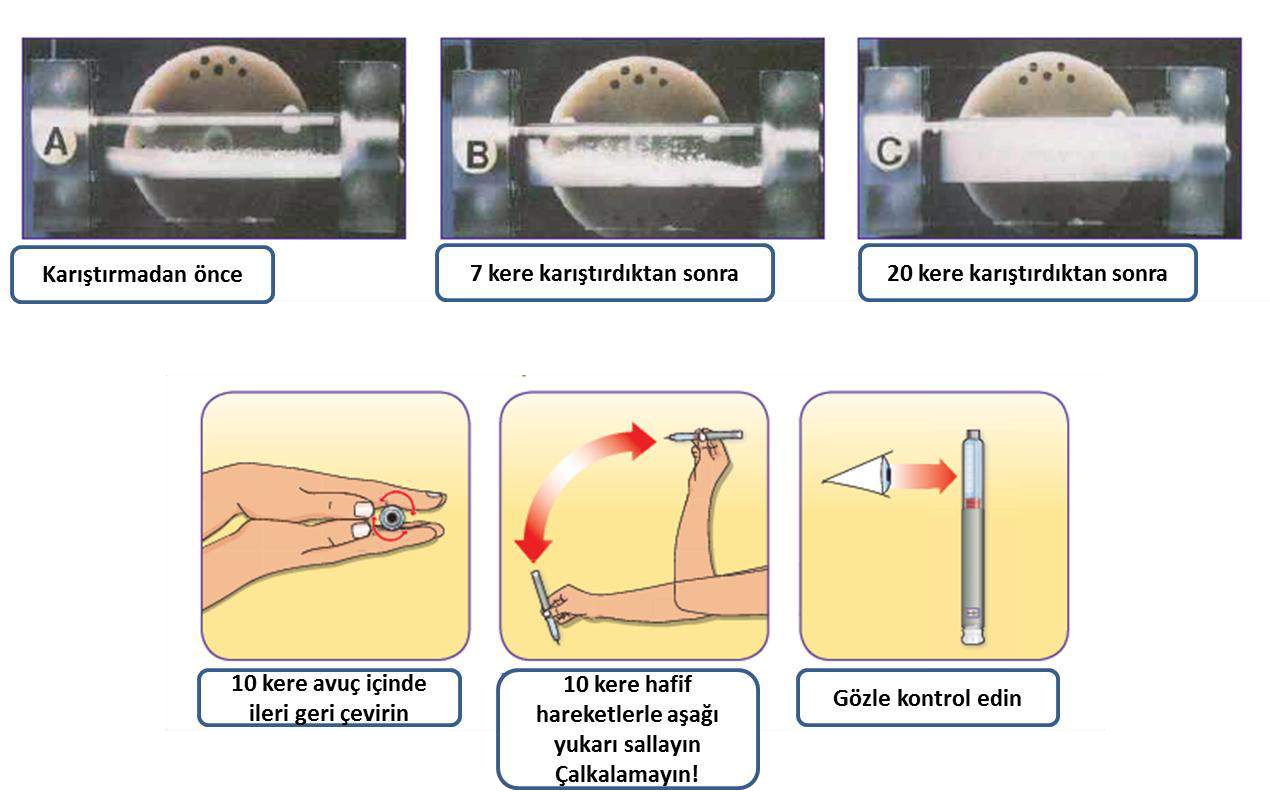 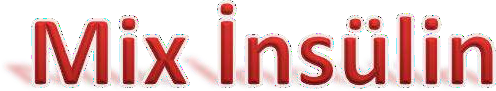 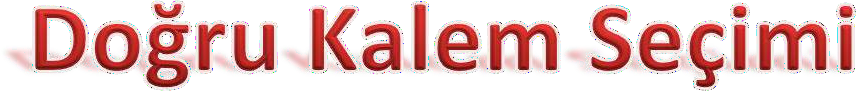 Yanlış insülin kalemi seçme….!
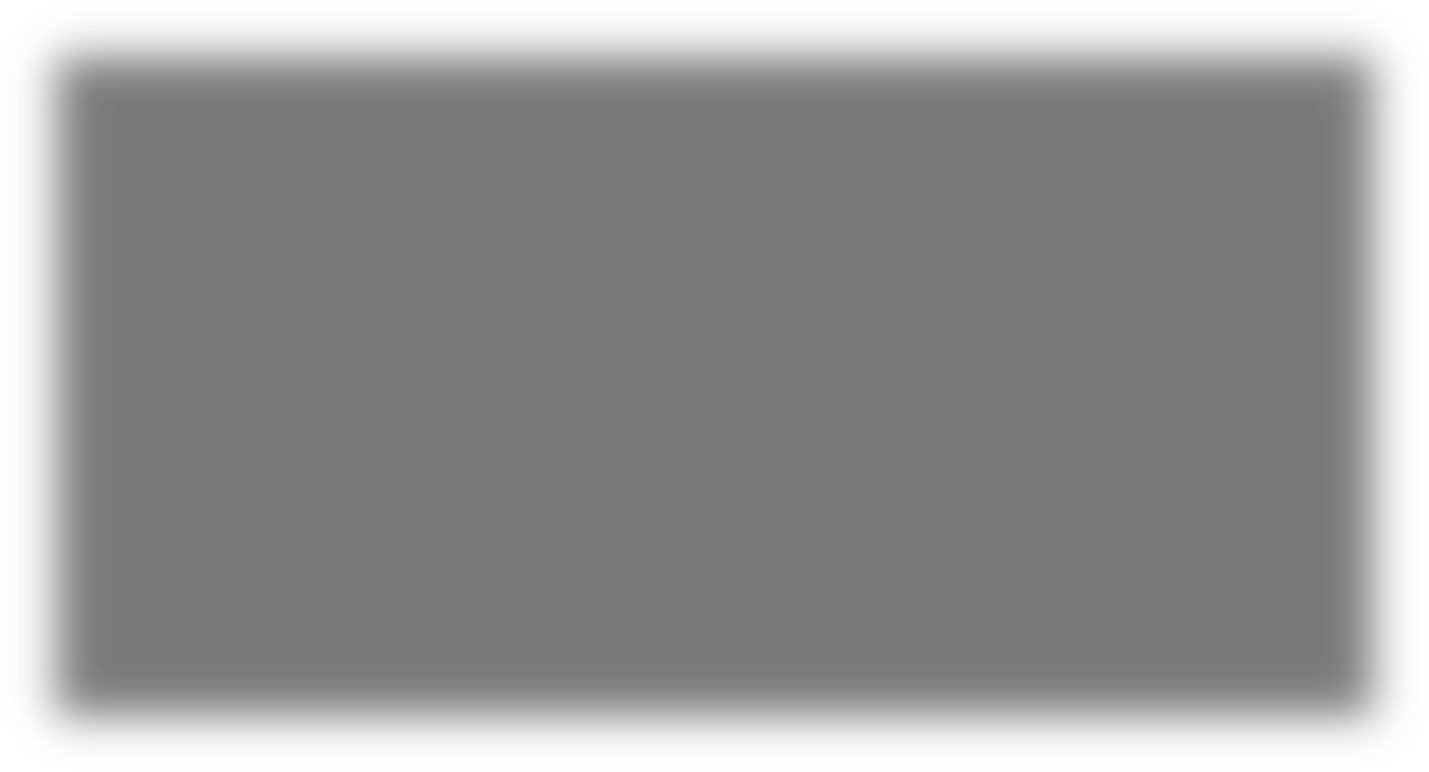 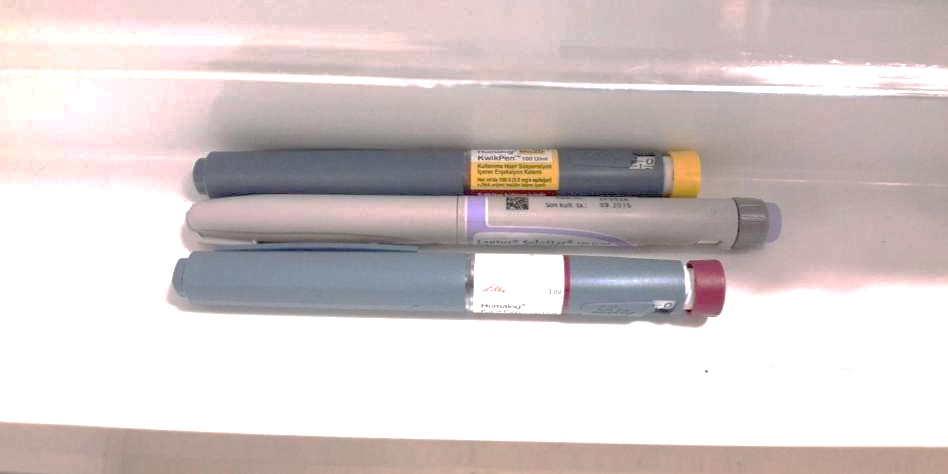 Unutkanlık! 
Görme problemi olanlar!
Dikkatsizlik!
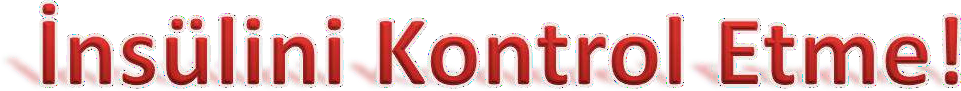 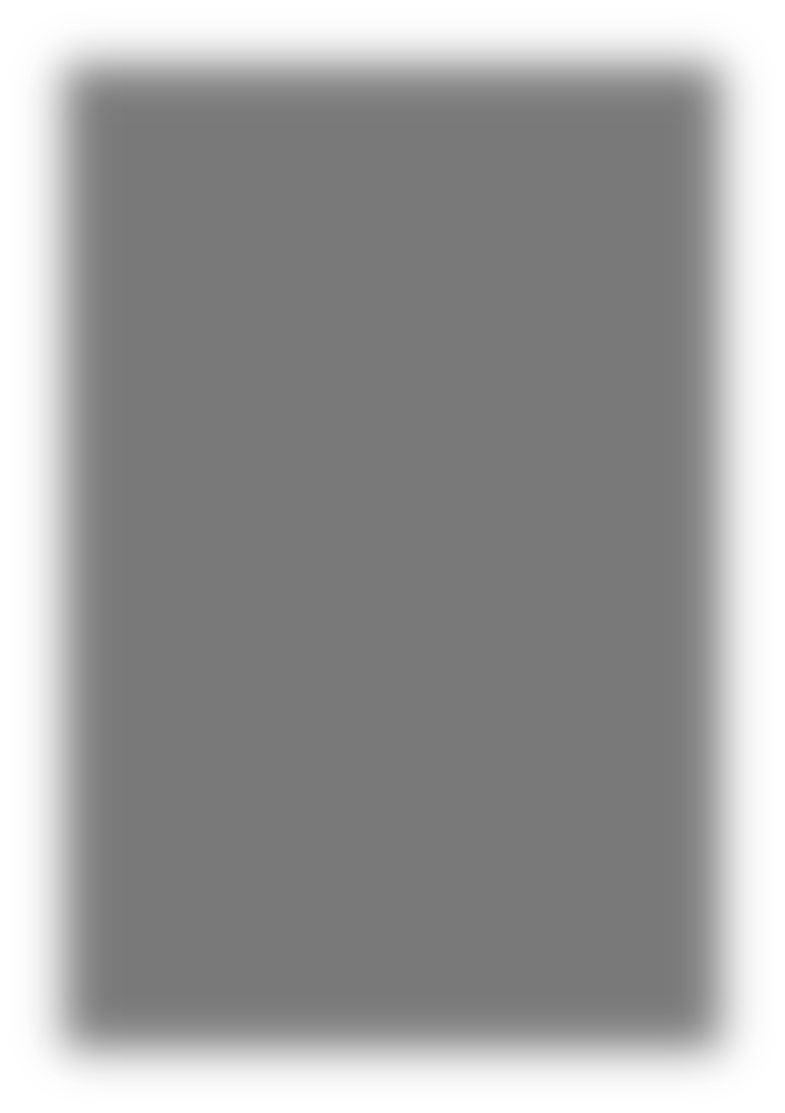 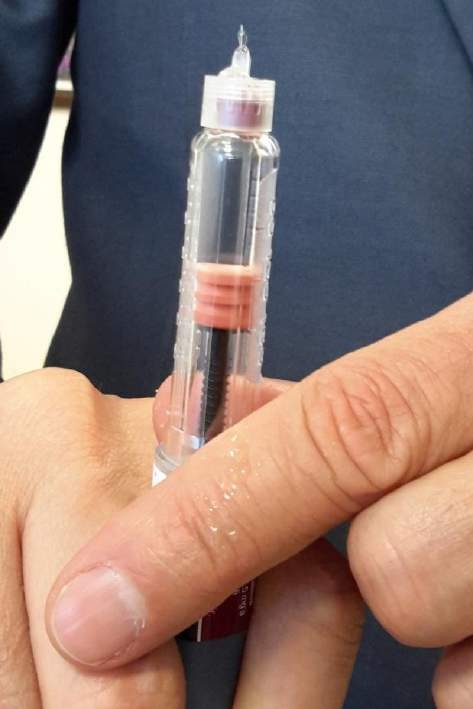 Son kullanma tarihi
Renk
Hava
Partikül
Kristalleşmiş,
Donmuş insülinler
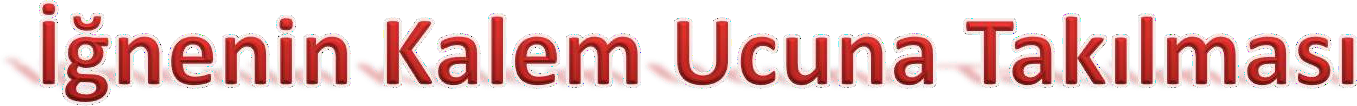 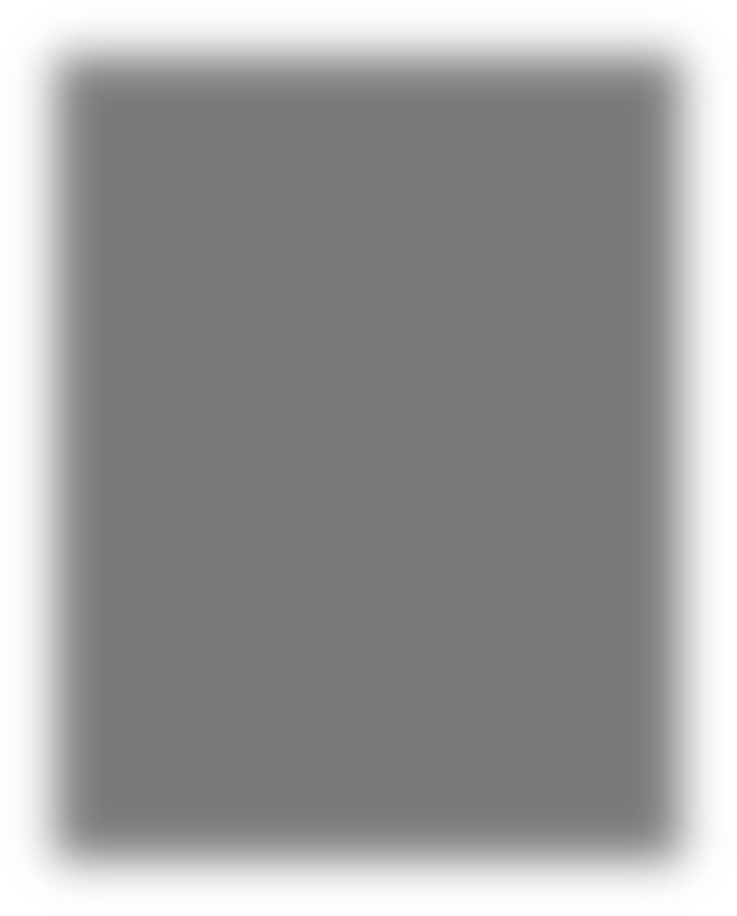 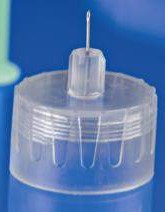 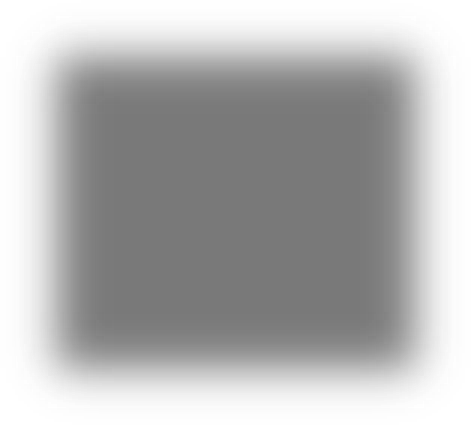 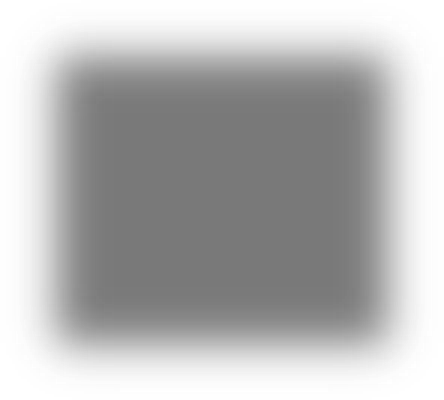 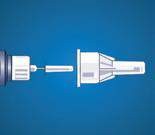 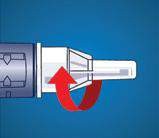 26
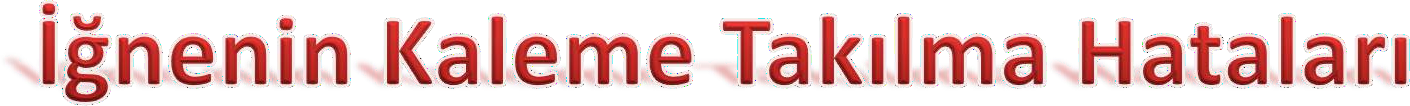 Görme problemi
Elde titreme
Kalitesiz kalem iğneleri
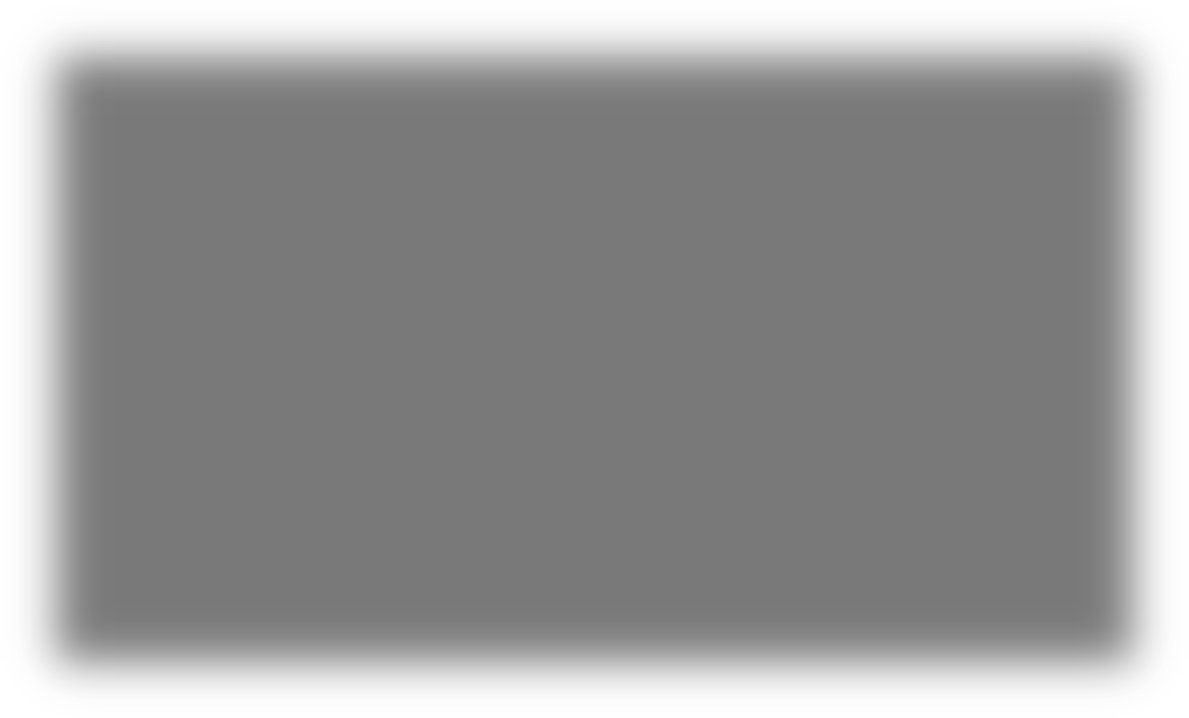 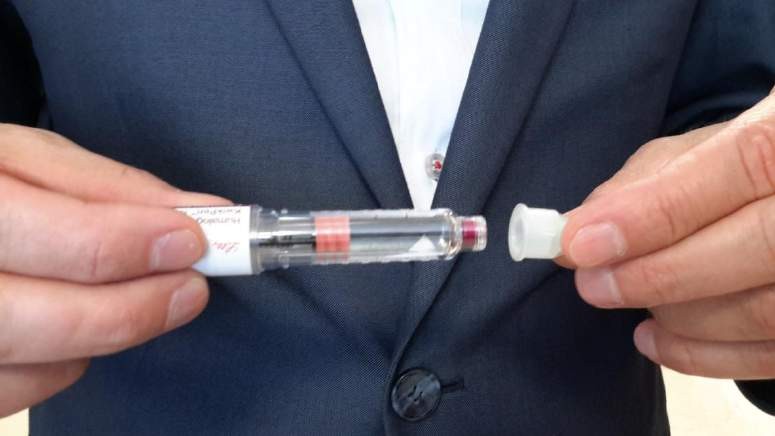 Dikkat edilmezse 

Eksik doz uygulanabilir ya da 
hiç uygulama yapılamaz
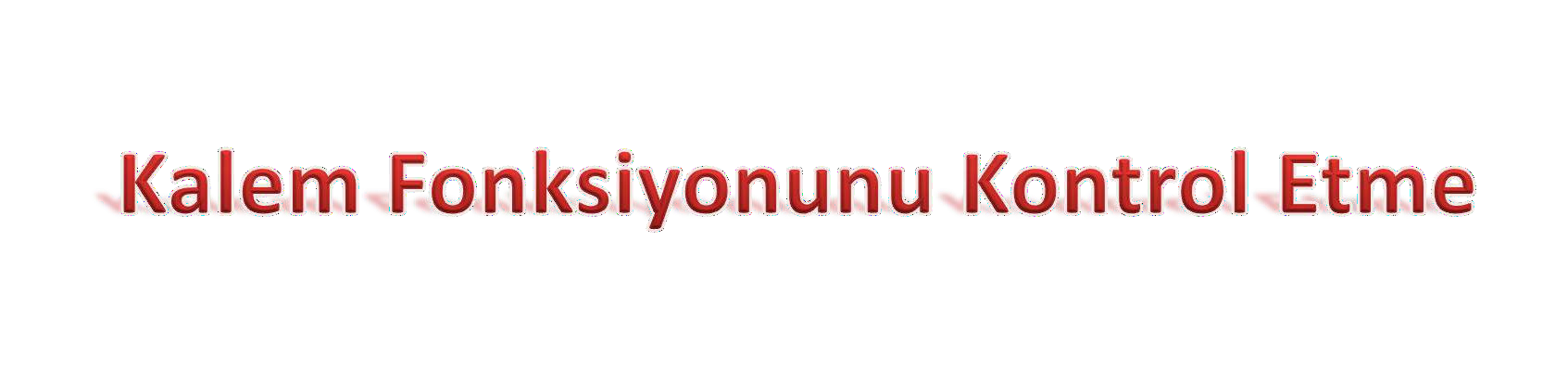 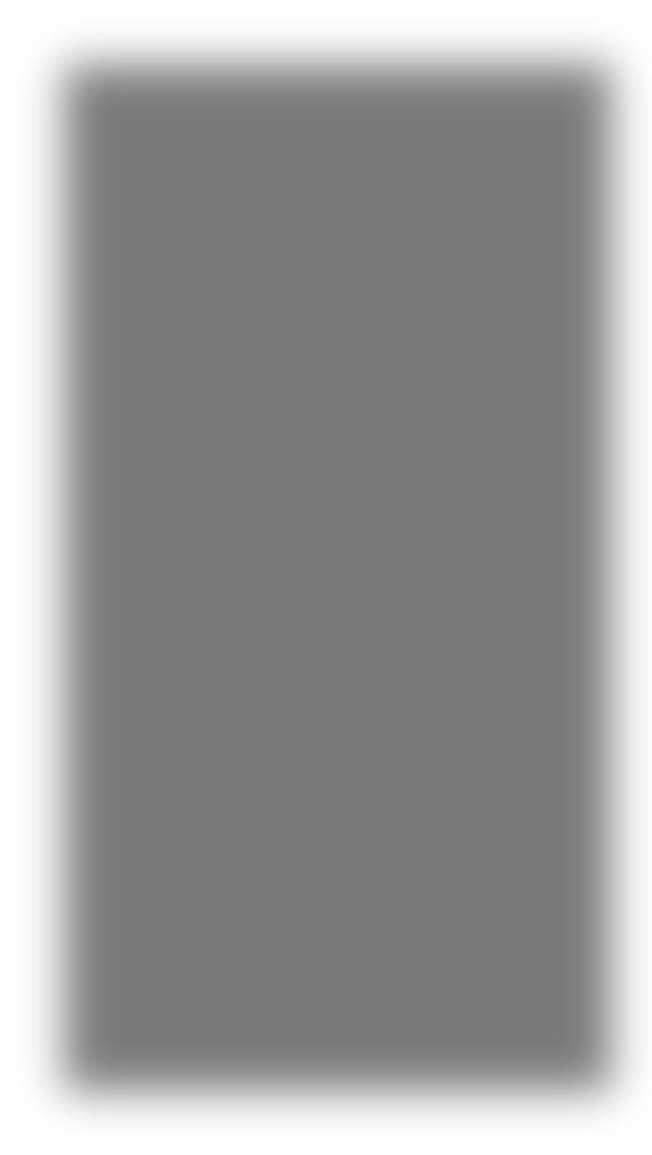 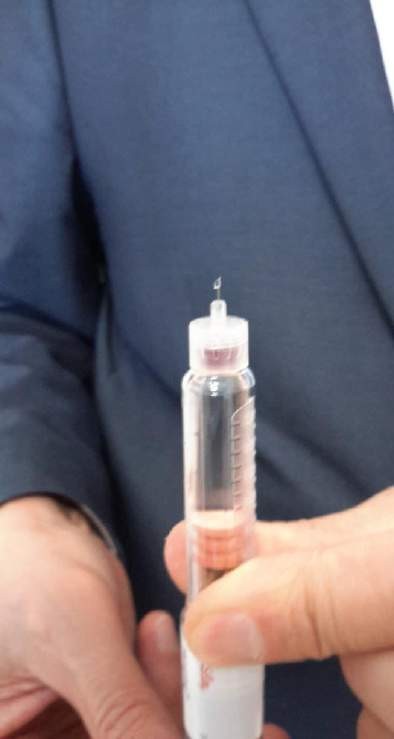 Kalem/kartuşta ki hava kabarcıklarının çıkarılması!
İnsülinin kalem iğnesinden
çıktığını kontrol etmek(1 U ile)
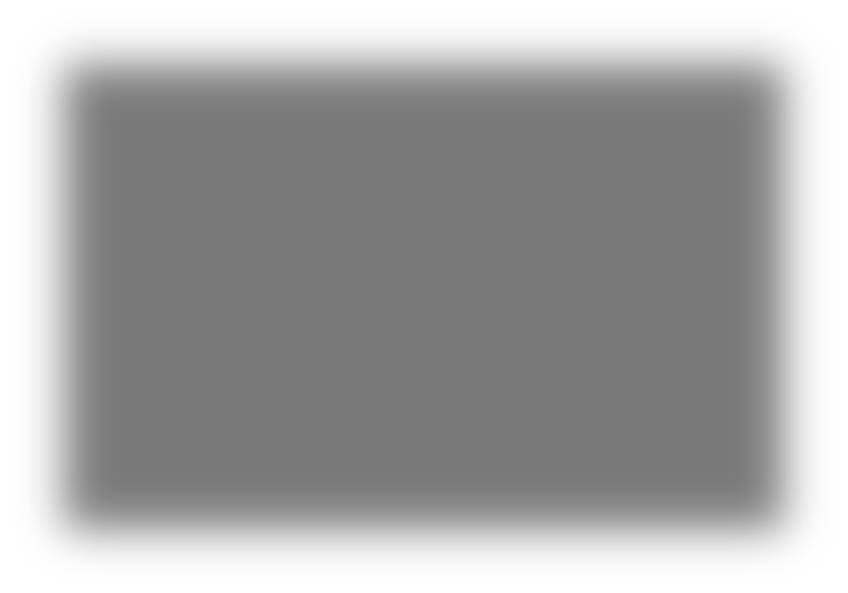 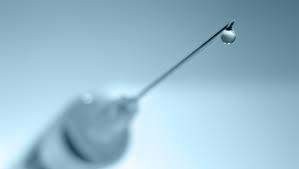 .
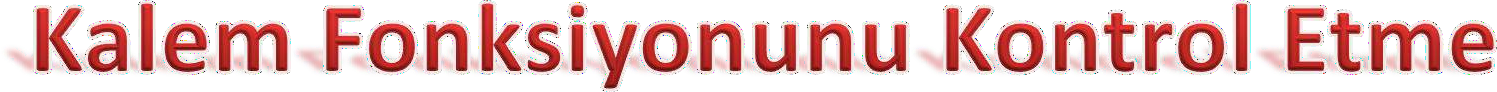 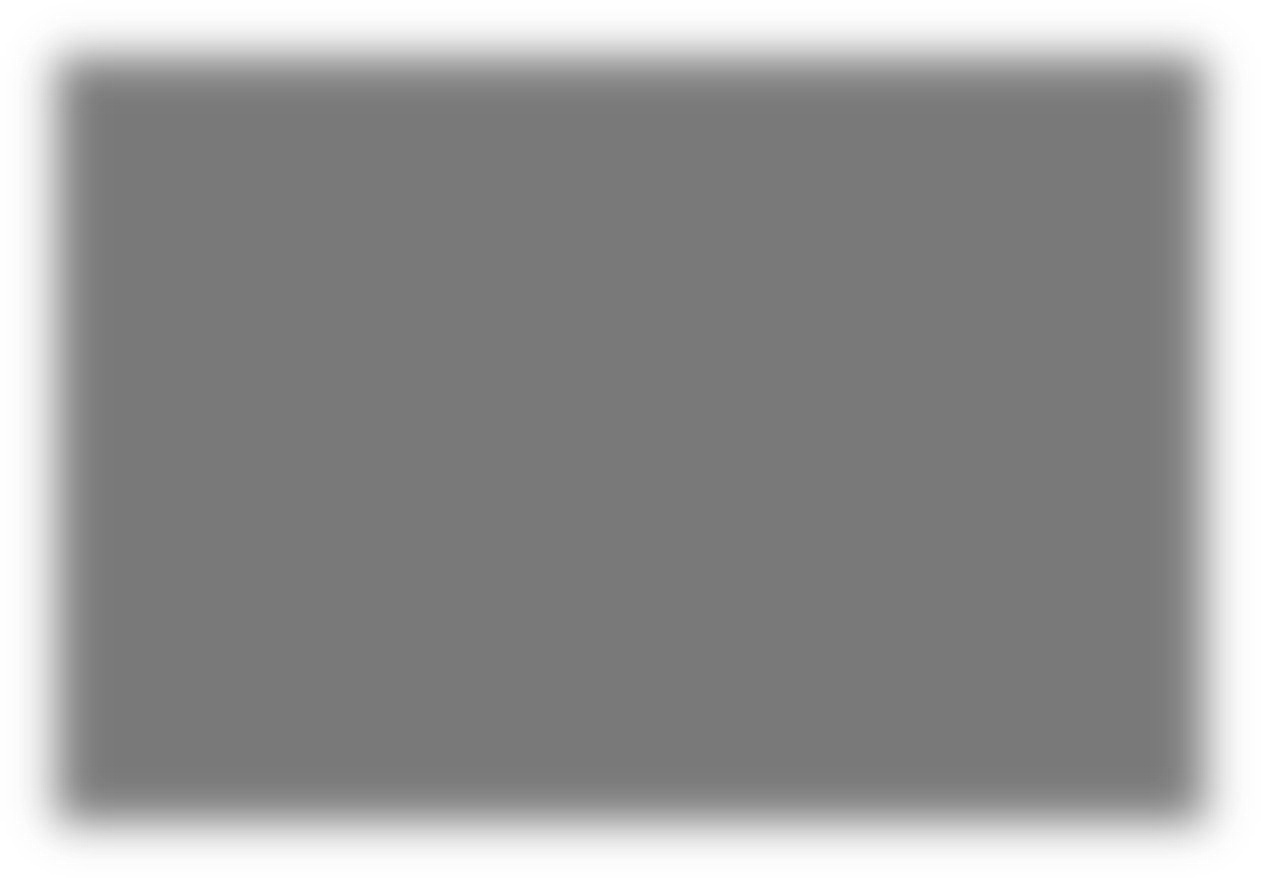 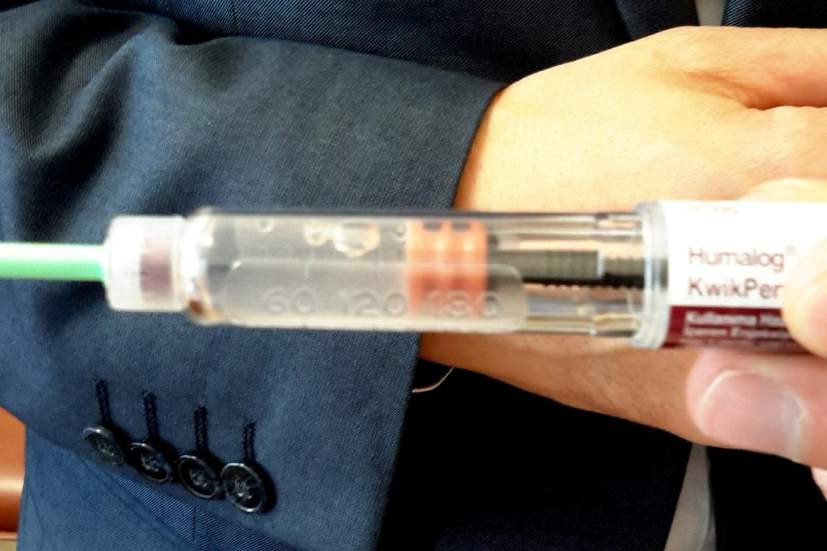 Kontrol edilmezse; 

Gerekli dozda insülinin yapılmaması
Hiperglisemi
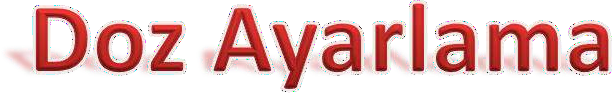 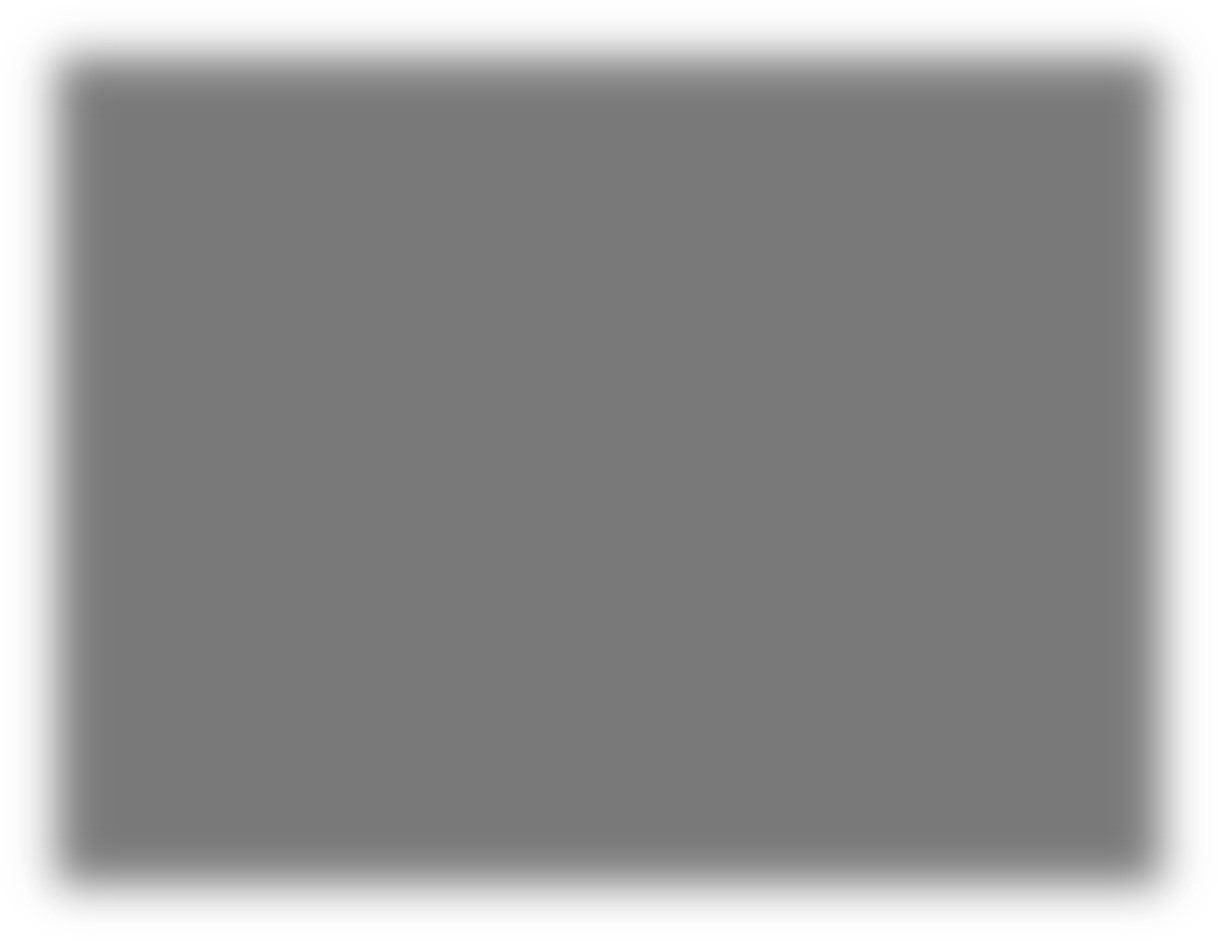 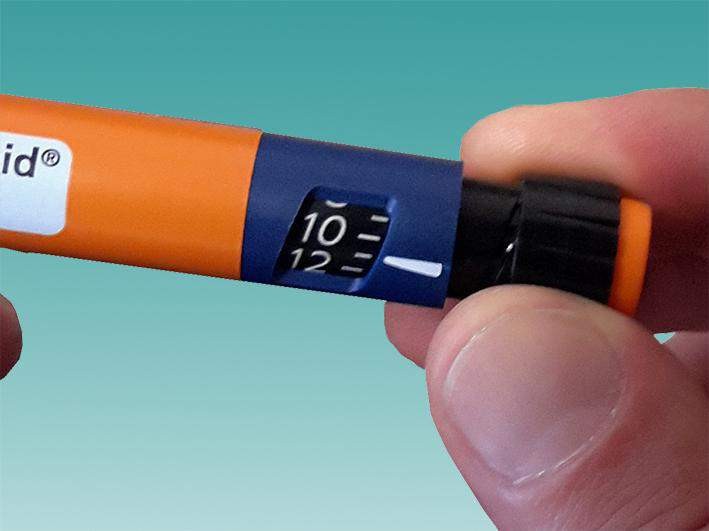 Yanlış doz ayarlanırsa;

Hipoglisemi
Hiperglisemi
İnsulin enjeksiyonunun deri altı yağ dokuya (subkutan) yapılması gerekir.
Yağ dokusu içine yapılan enjeksiyonda insulin dengeli şekilde emilir.
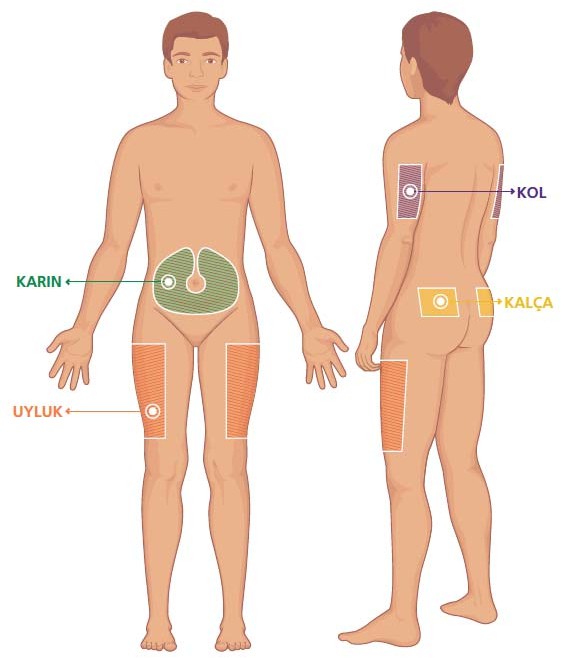 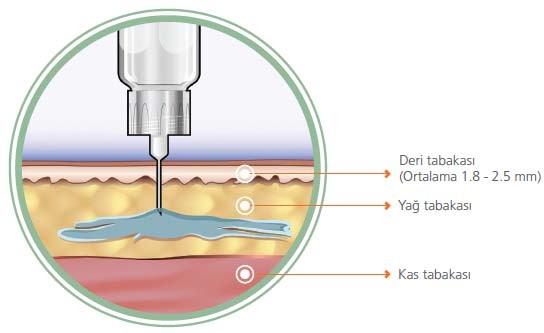 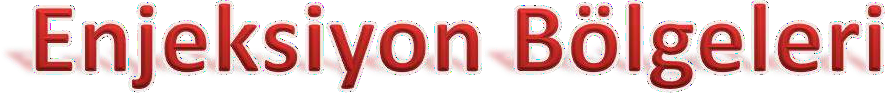 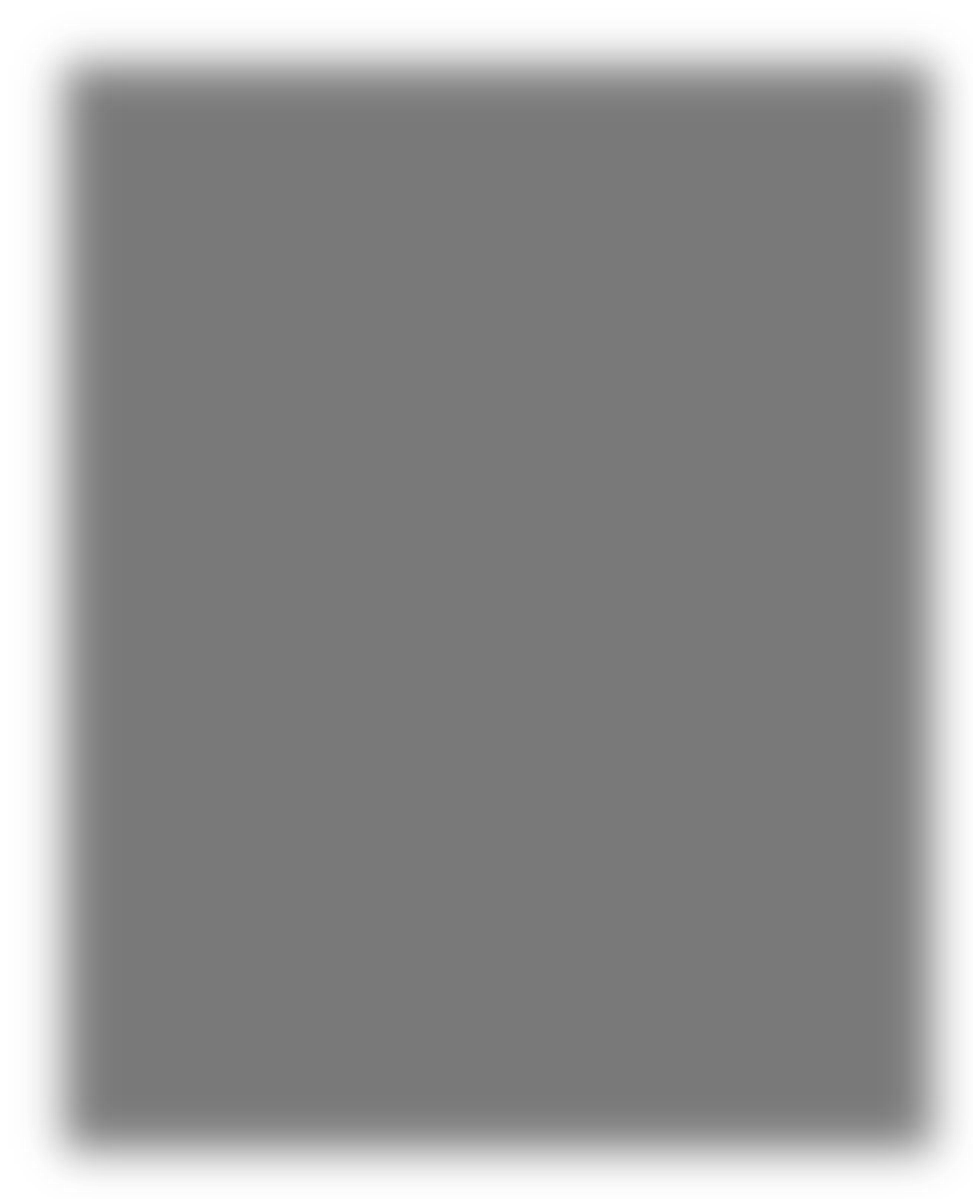 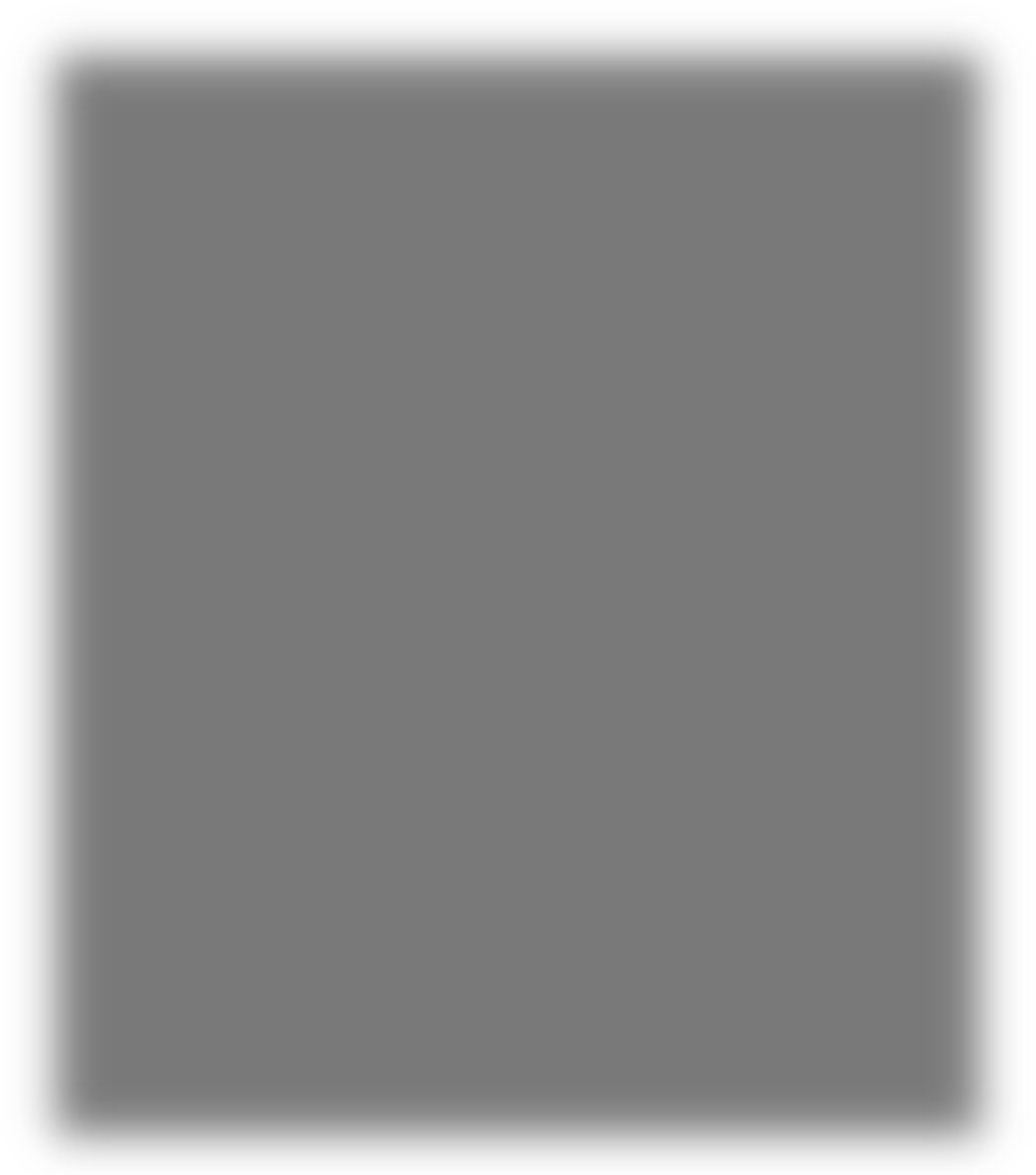 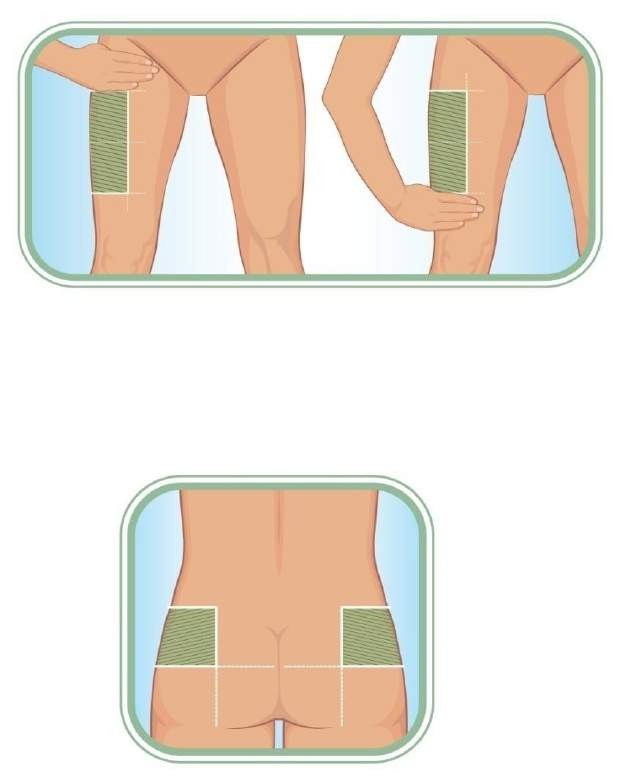 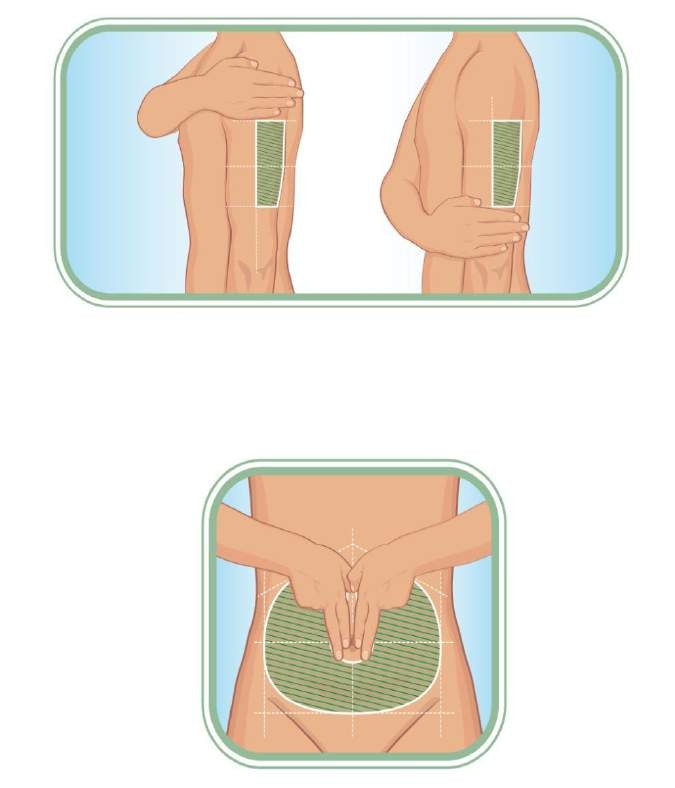 Eğer insülin yağ doku yerine daha derine yani kas dokuya yapılırsa, insülin cok daha hızlı emilir ve kan şekeri hızla düşerek hipoglisemiye sebep olabilir.
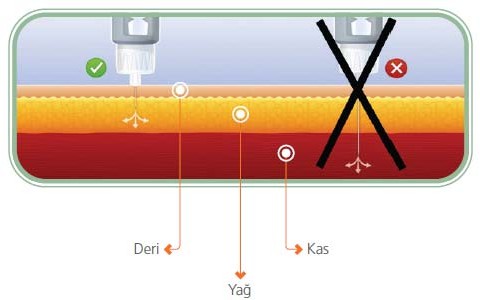 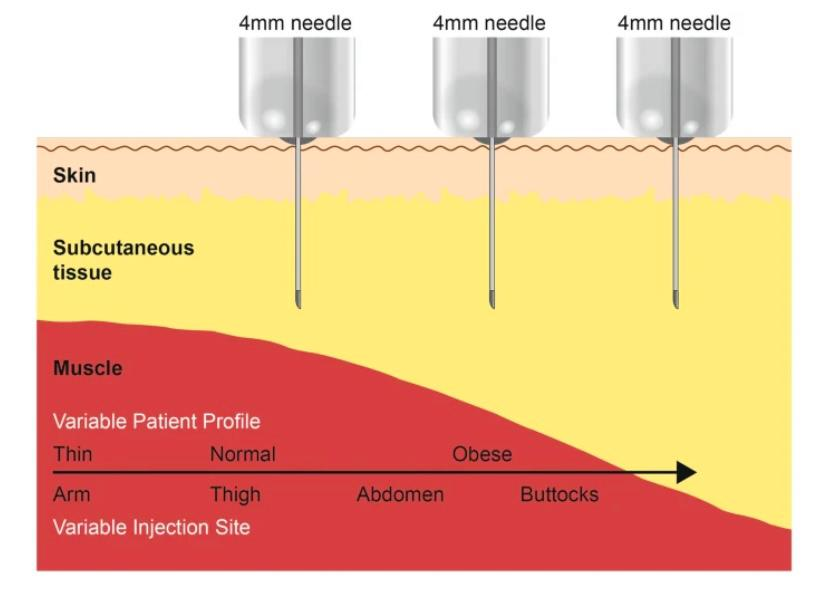 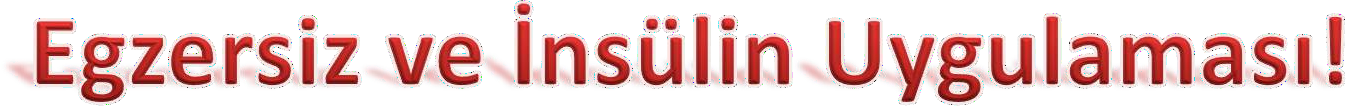 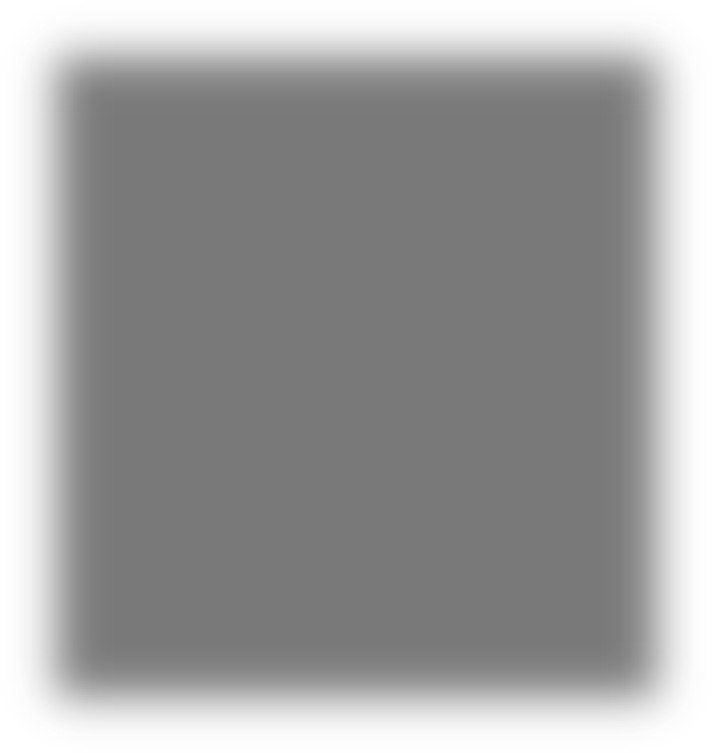 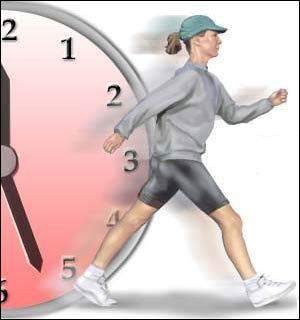 Egzersize mağruz kalacak vücut bölgesine yapılan insülin uygulaması hipoglisemiye neden olur!
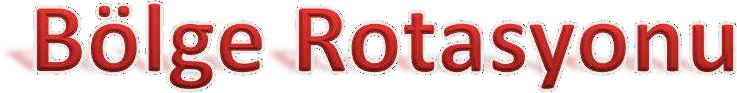 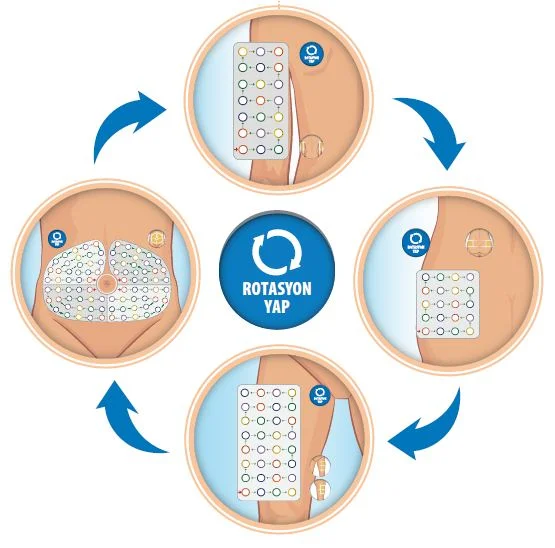 Kullanılan insülin tipi,
Tedavi rejimi,
Hastaya ait özelliklere göre
(EL BECERİSİ)
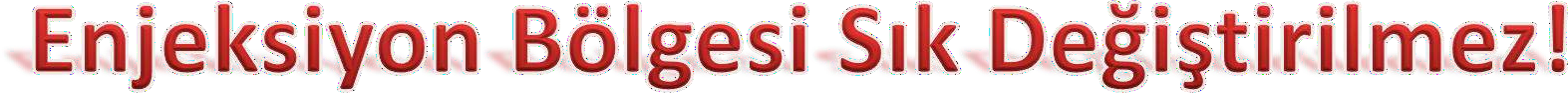 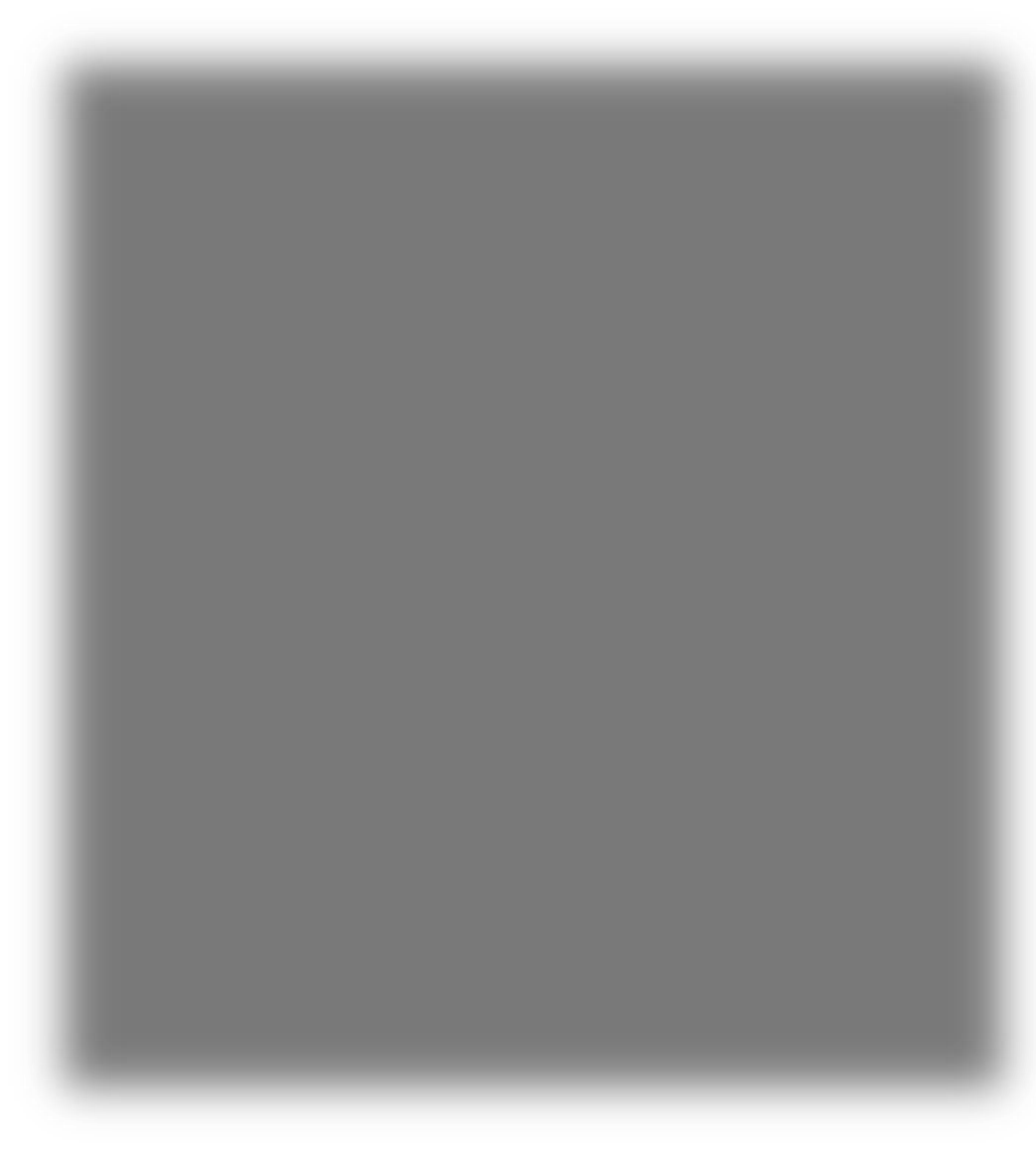 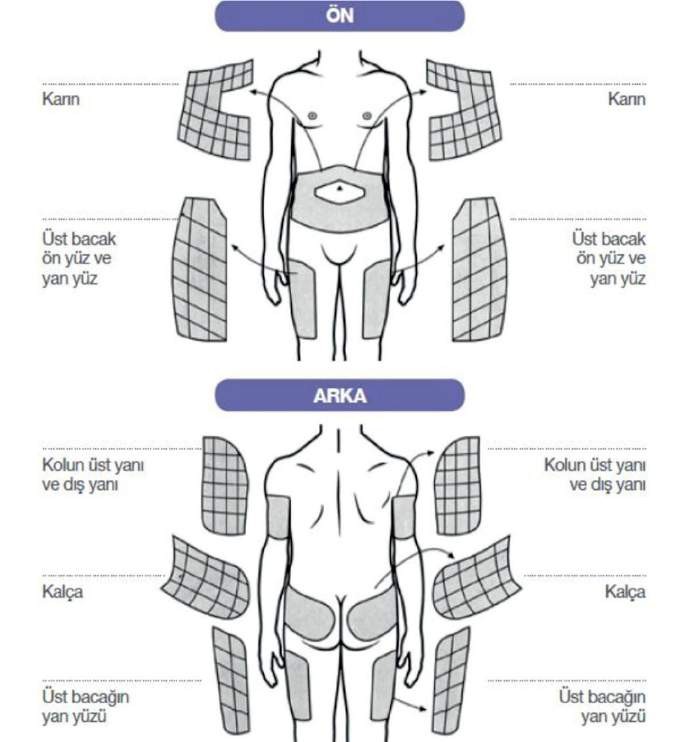 Aynı doz/aynı saat/ aynı bölge

Bölgeyi en az bir hafta kullanmak.
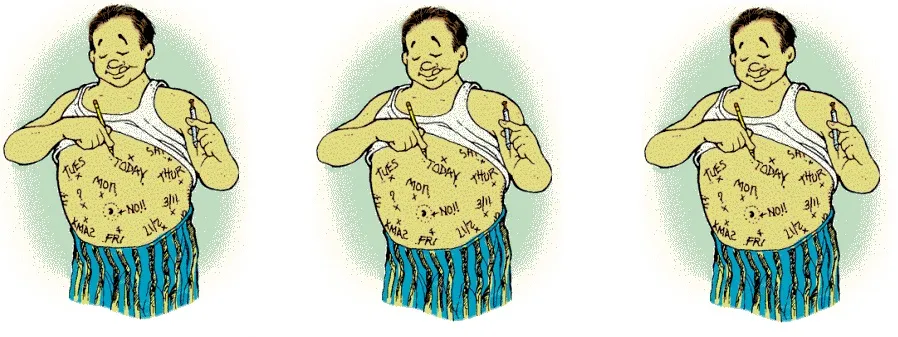 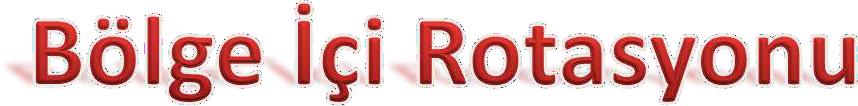 Birbirini izleyen enjeksiyon noktaları arasında yaklaşık
2-3 cm mesafe bırakılmalıdır.
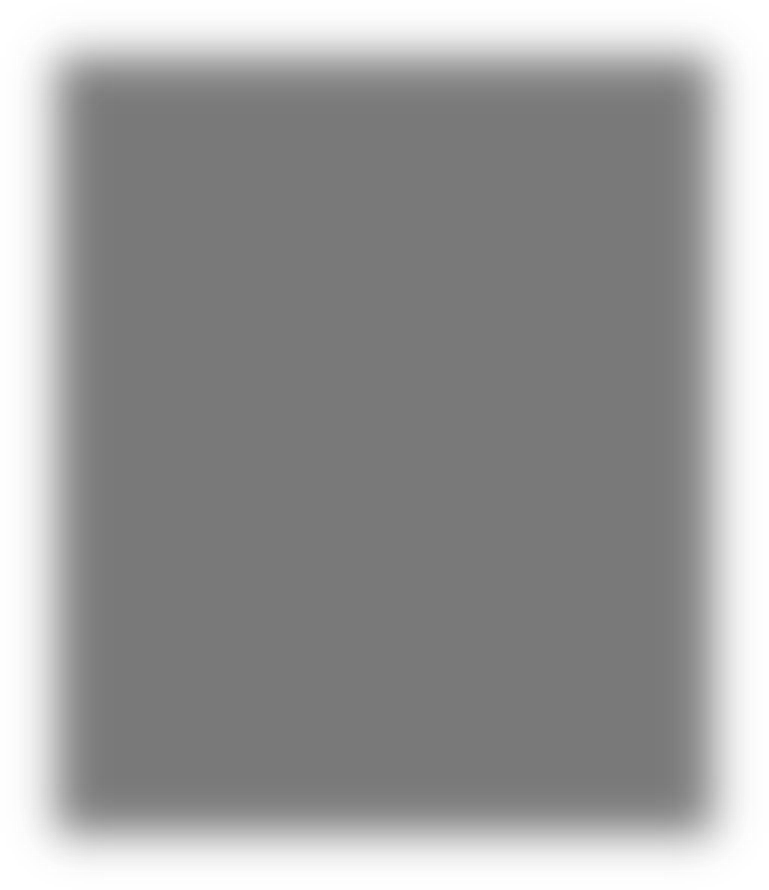 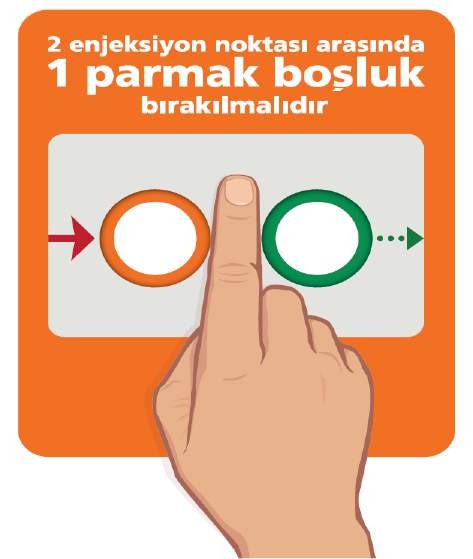 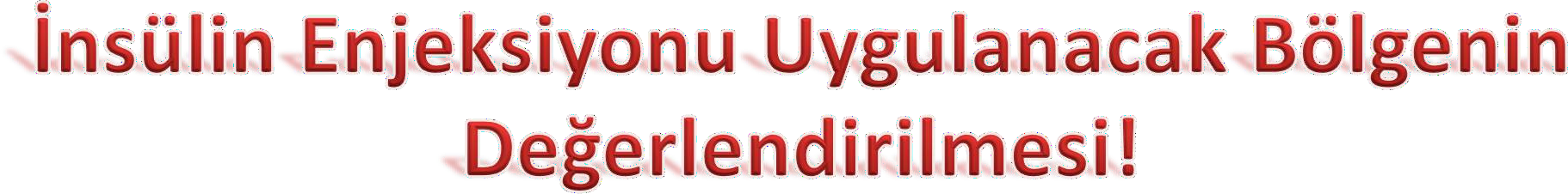 Giysi üzerinden asla insülin yapılmamalıdır!!!
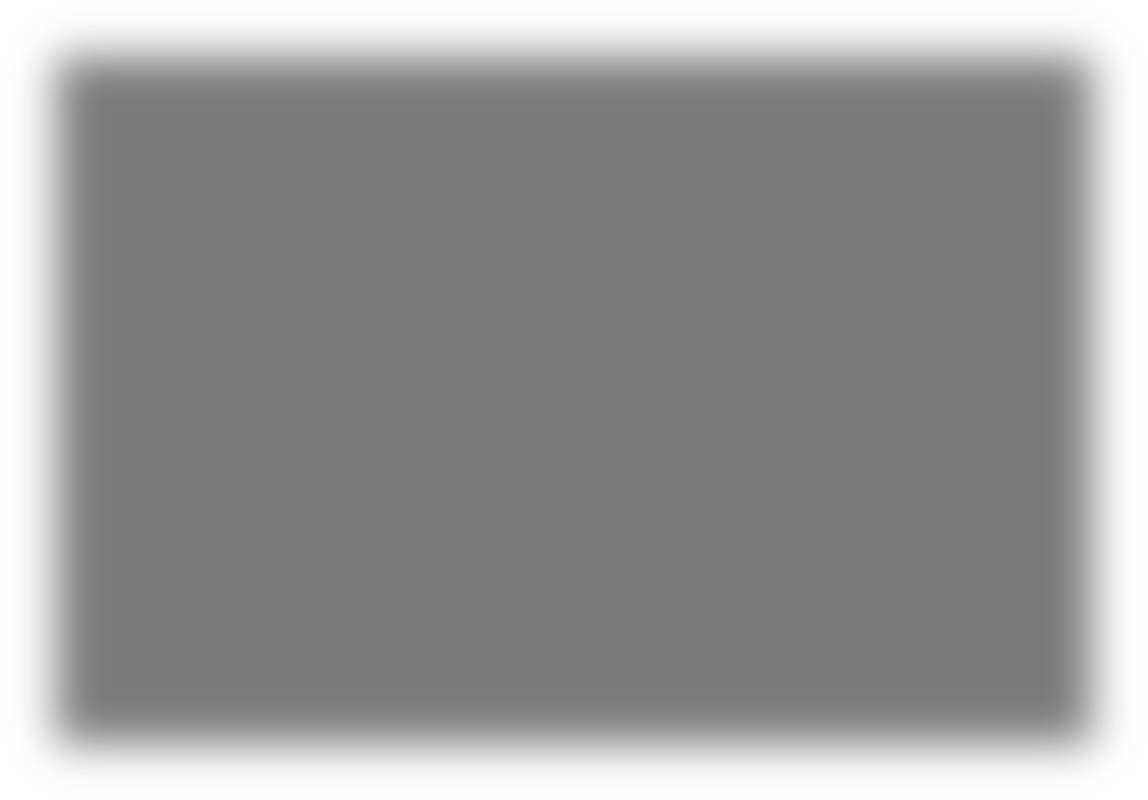 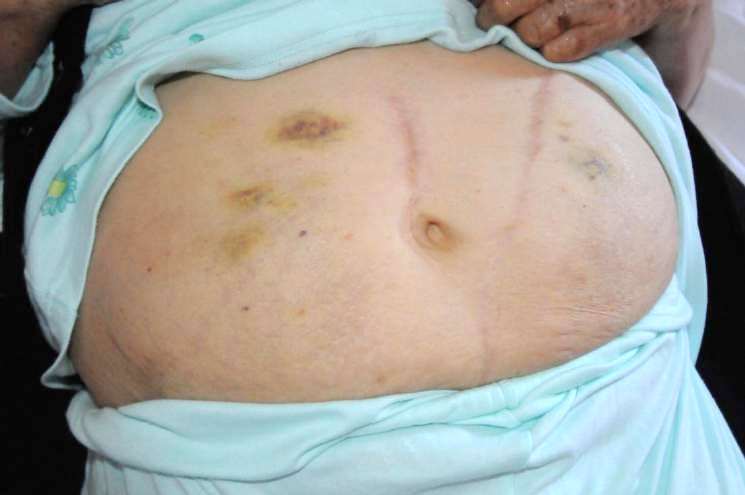 Ödem
Kist
Nekroz, yara
Kızarıklık
Kaşıntı
Morarma
Lipodistrofi
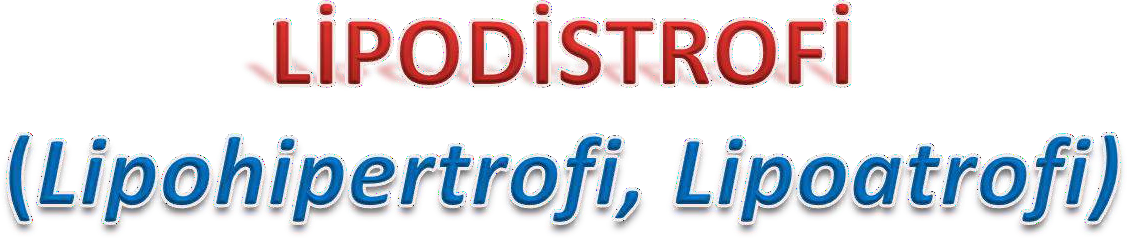 1-Uygulama ile ilgili nedenler.
Aynı bölgeye sık enjeksiyon
Yanlış enjeksiyon tekniği

2-İnsülinin yağ dokusu üzerindeki lipojenik etkisi. 

3-İnsülin antikorları
Lipohipertrofi içine enjeksiyon yapmak risk yaratır mı?
Lipohipertrofi içine enjeksiyon yapılması dokunun gittikçe
 büyümesine neden olur.
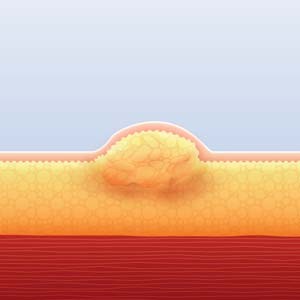 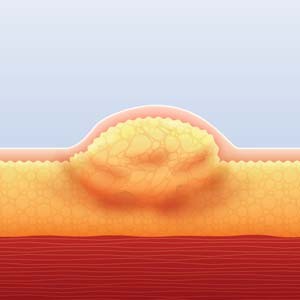 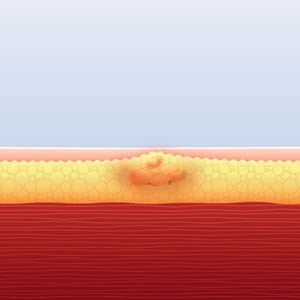 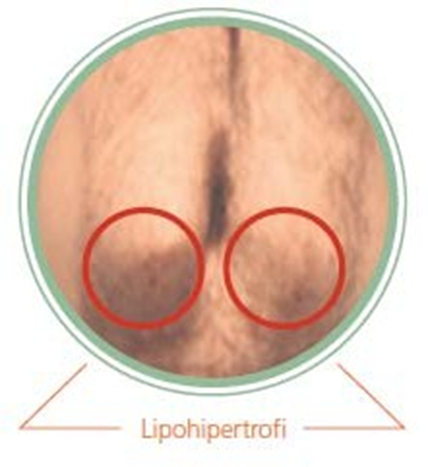 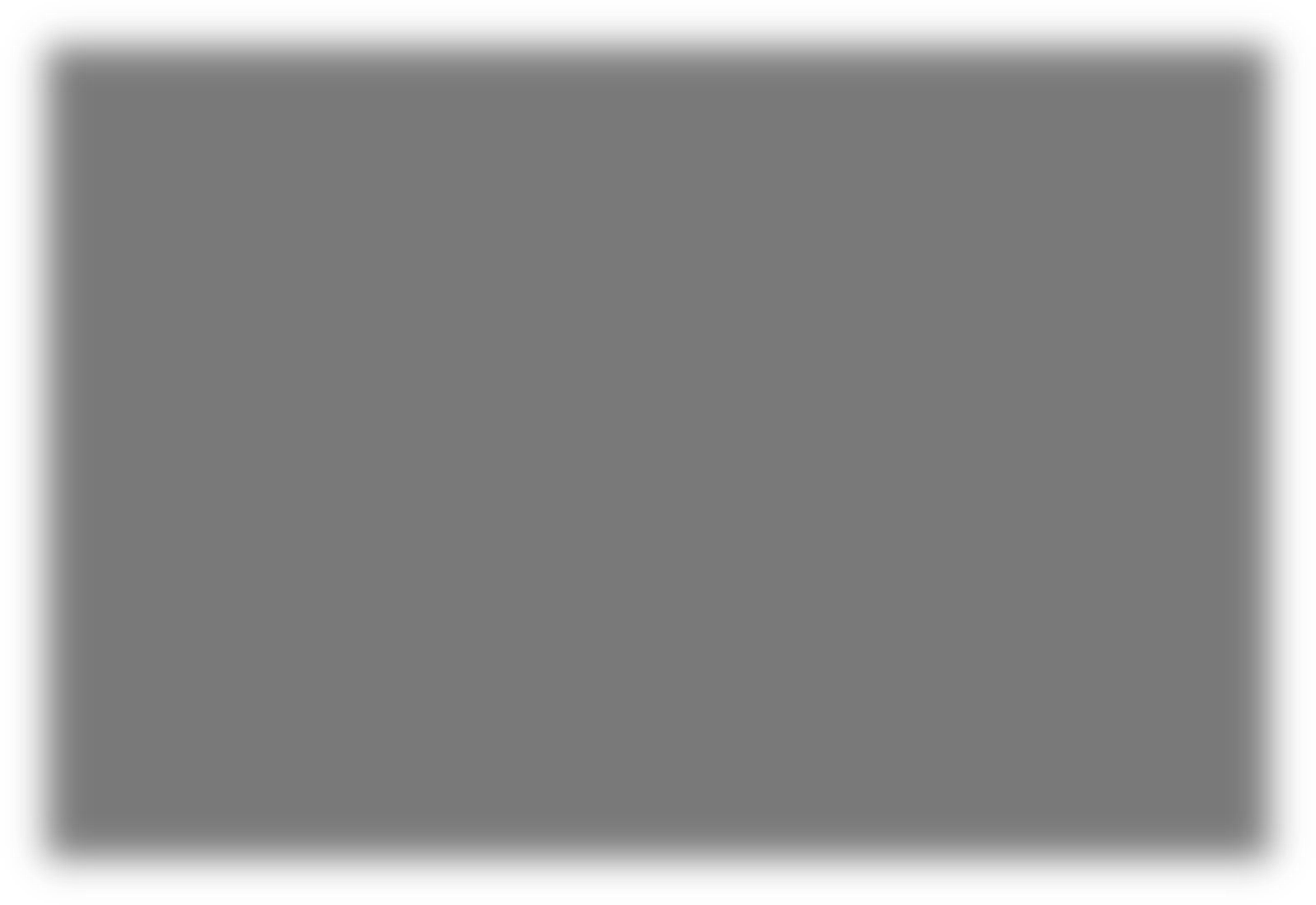 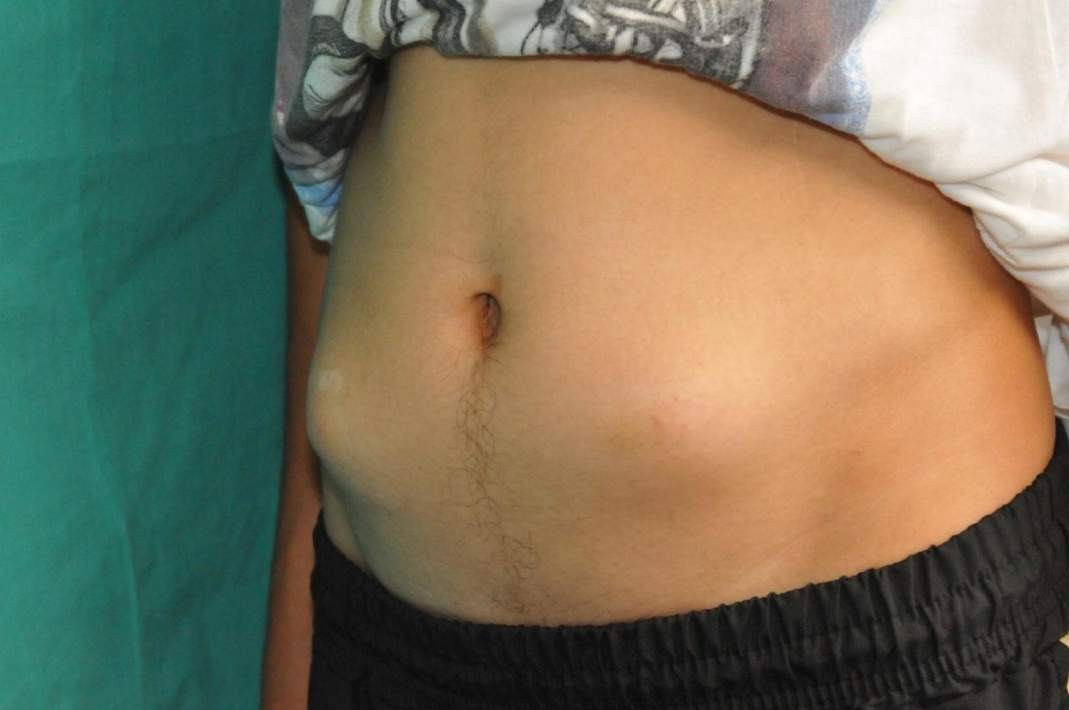 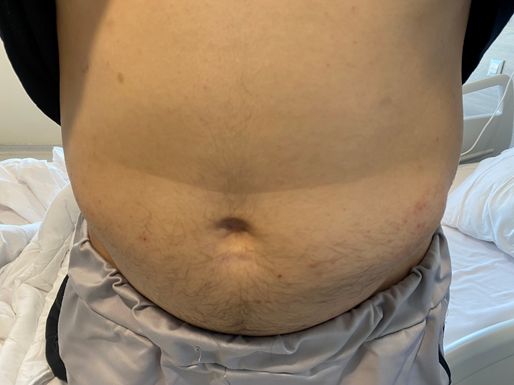 Lipohipertrofi (yumru)
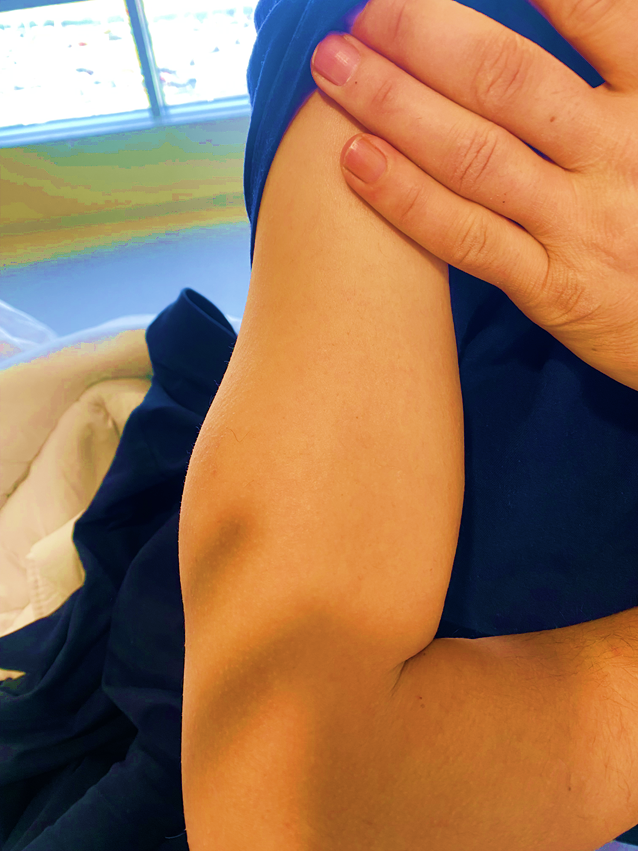 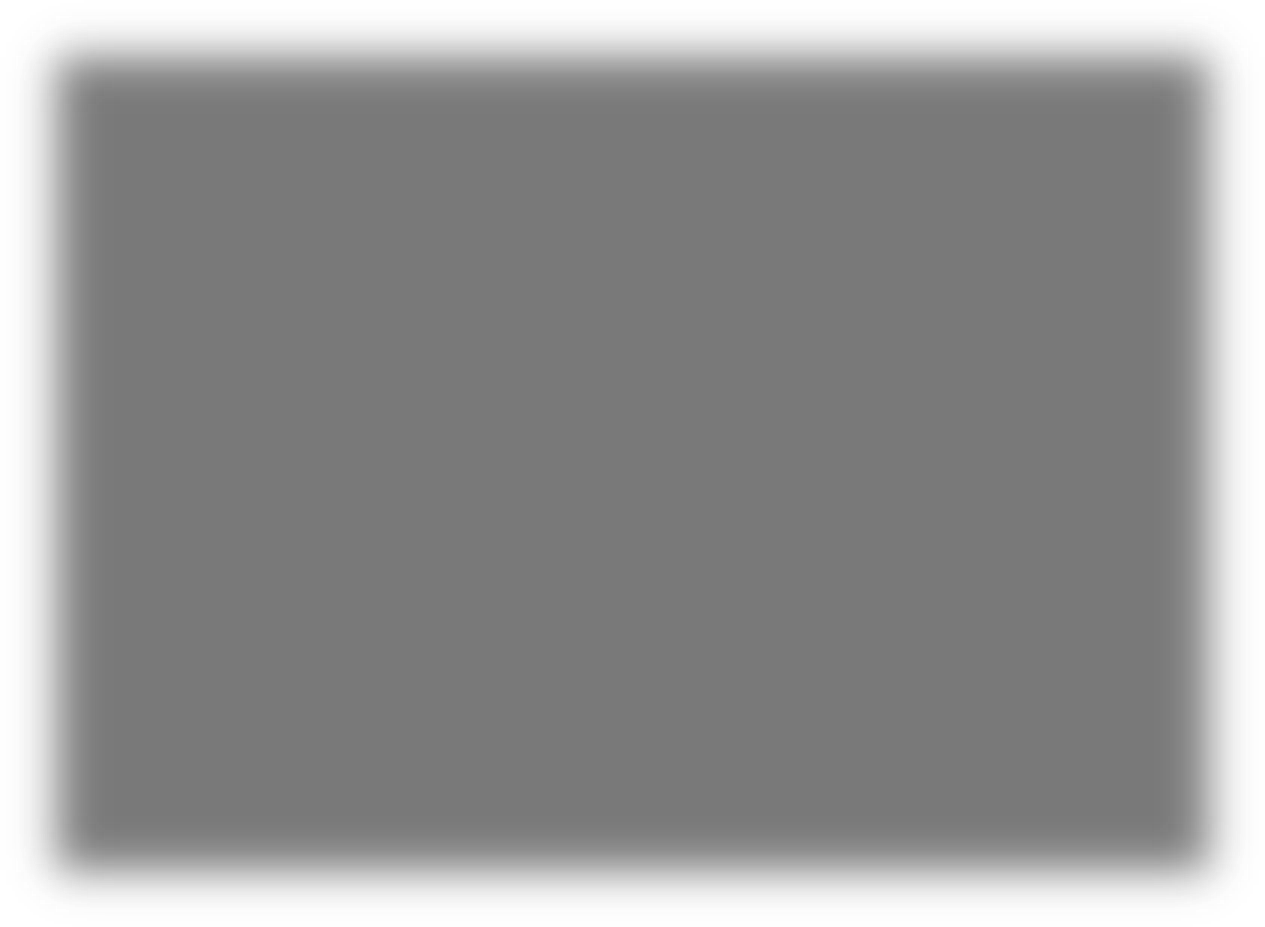 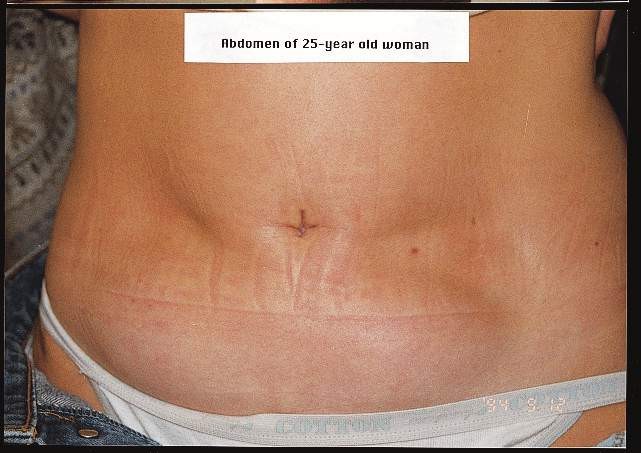 Lipoatrofi (çökme)
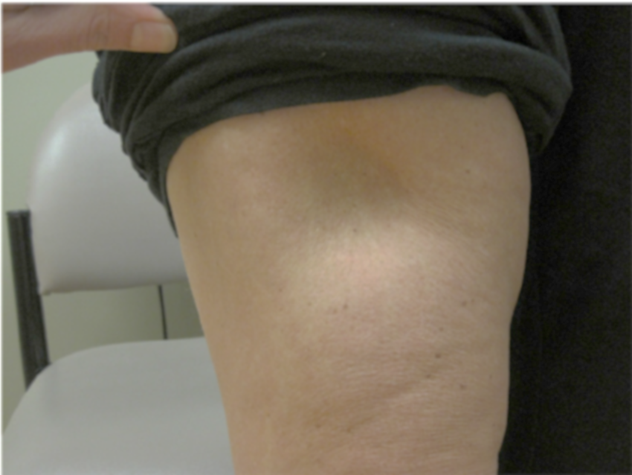 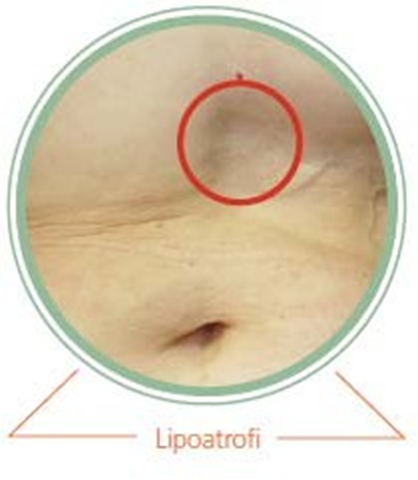 Lipohipertrofi kan şekeri kontrolünü etkiler mi?
Lipohipertrofi içine enjekte edilen insülin beklenen şekilde emilmez.
Lipohipertrofi içine enjeksiyon:
Kan şekeri dalgalanmalarına
Hipoglisemilere
Hiperglisemilere
Yüksek doz insülin kullanımına
Kilo kontolünün zorlaşmasına neden olur.
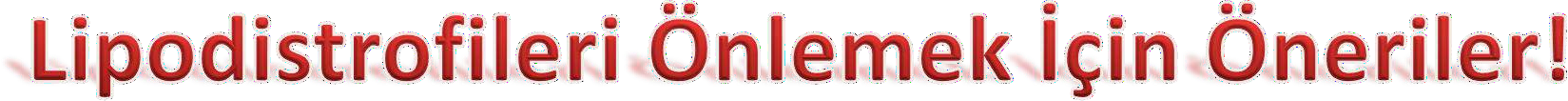 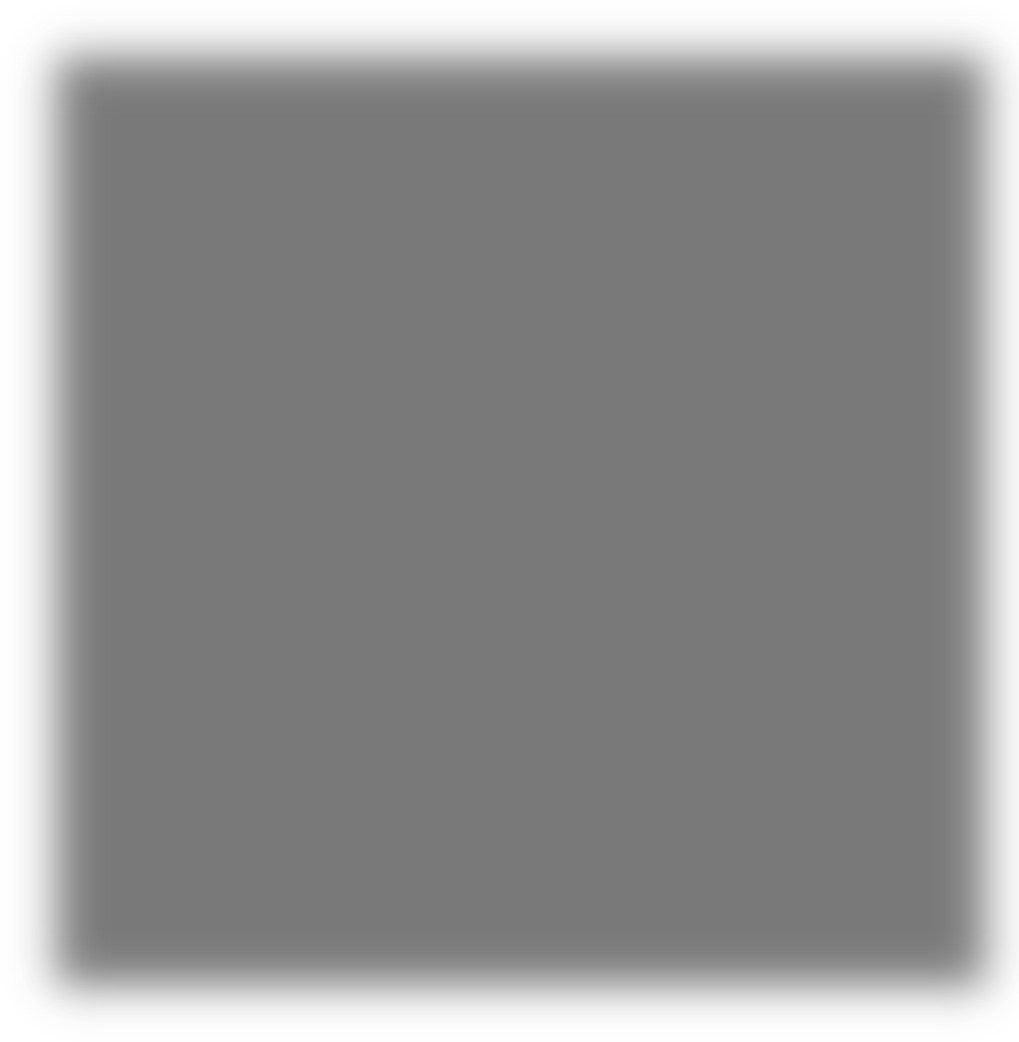 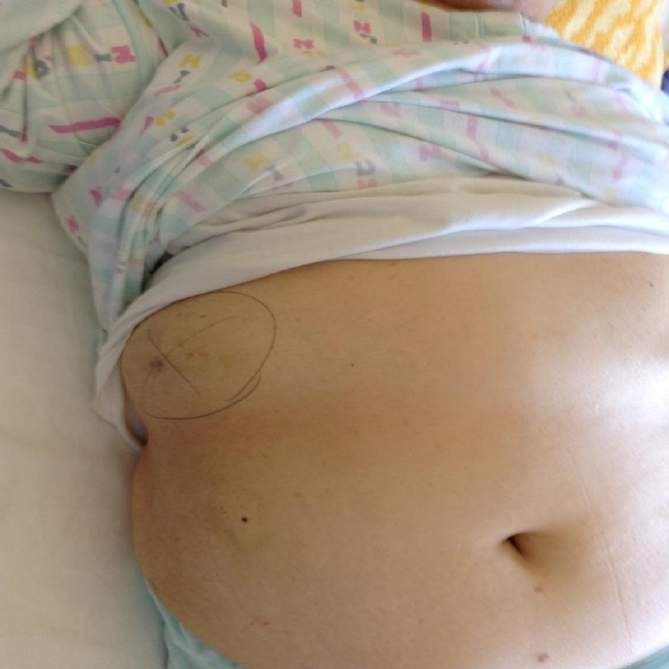 Rotasyon

İğneleri bir defa
kullanmak

Yara izlerinin
Üzerine veya yakınına
enjeksiyon yapmamak.
İnsülin enjektörleri ve iğne uçları tek kullanımlıktır!!!
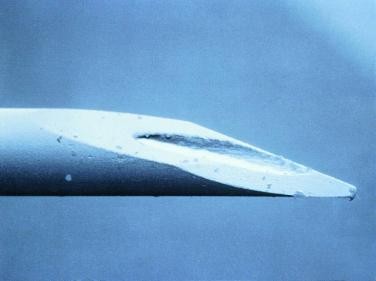 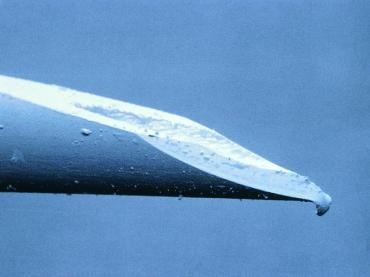 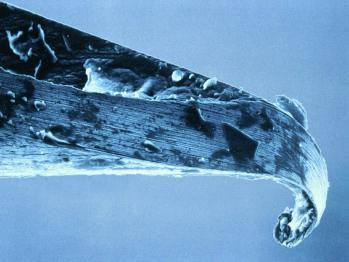 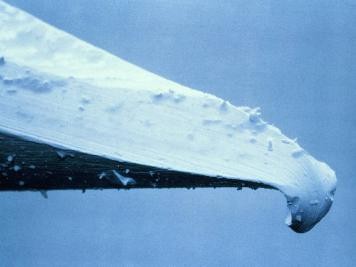 4. kullanım
2. kullanım	3. kullanım
1. kullanım
Her enjeksiyon sonrasında iğne ucu değiştirilmelidir!
44
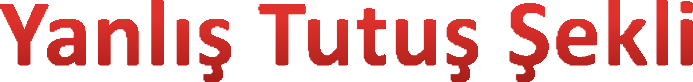 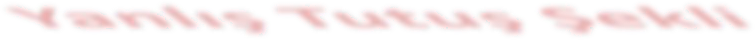 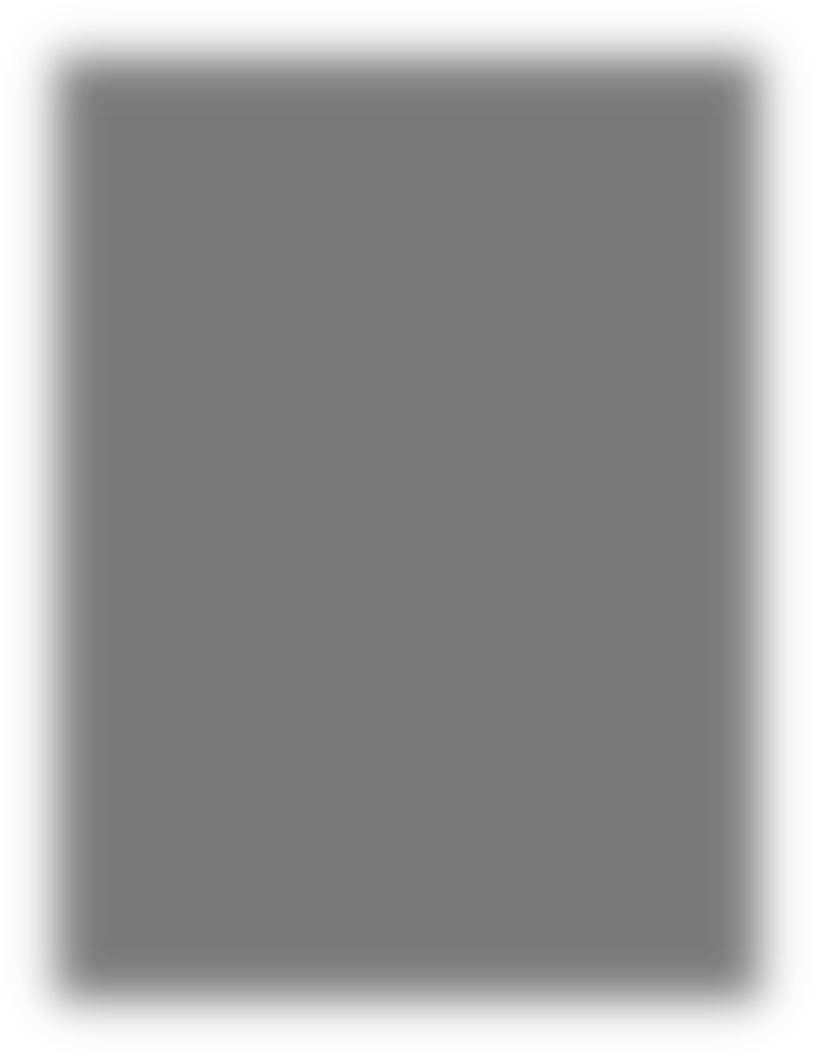 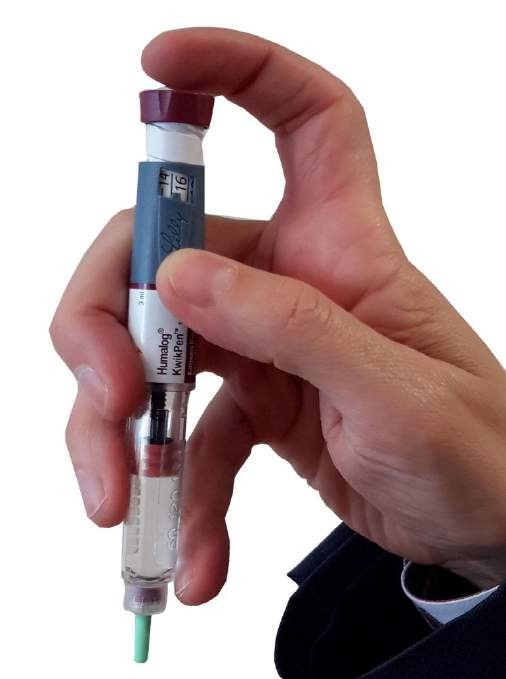 Kalem doğru açı ve şekilde tutulmazsa; 

İğnenin vücutta hareketi, acı hissi
Morarma
Doku hasarı
Lipohipertrofi
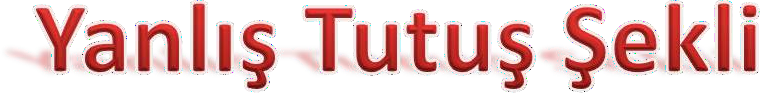 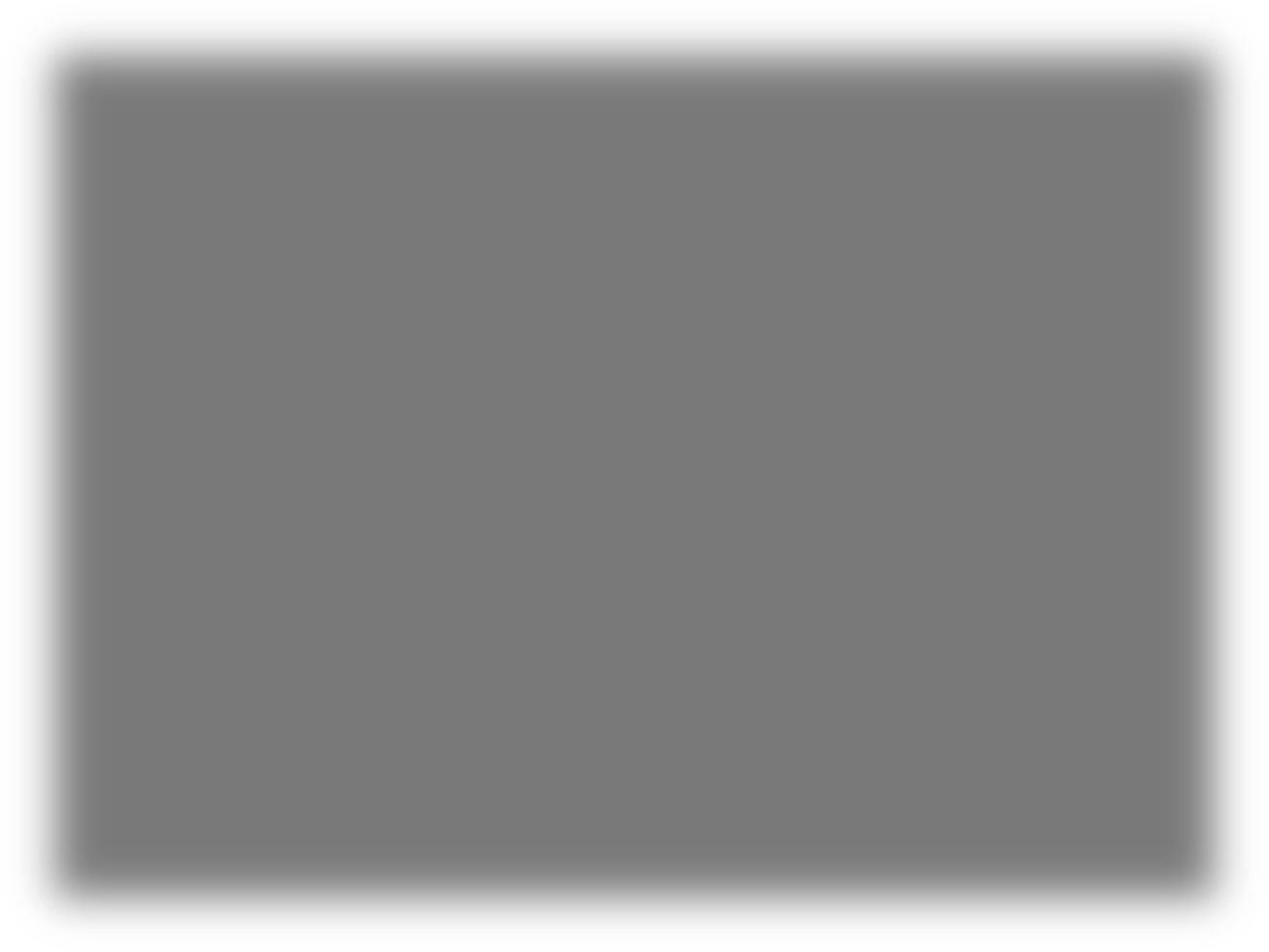 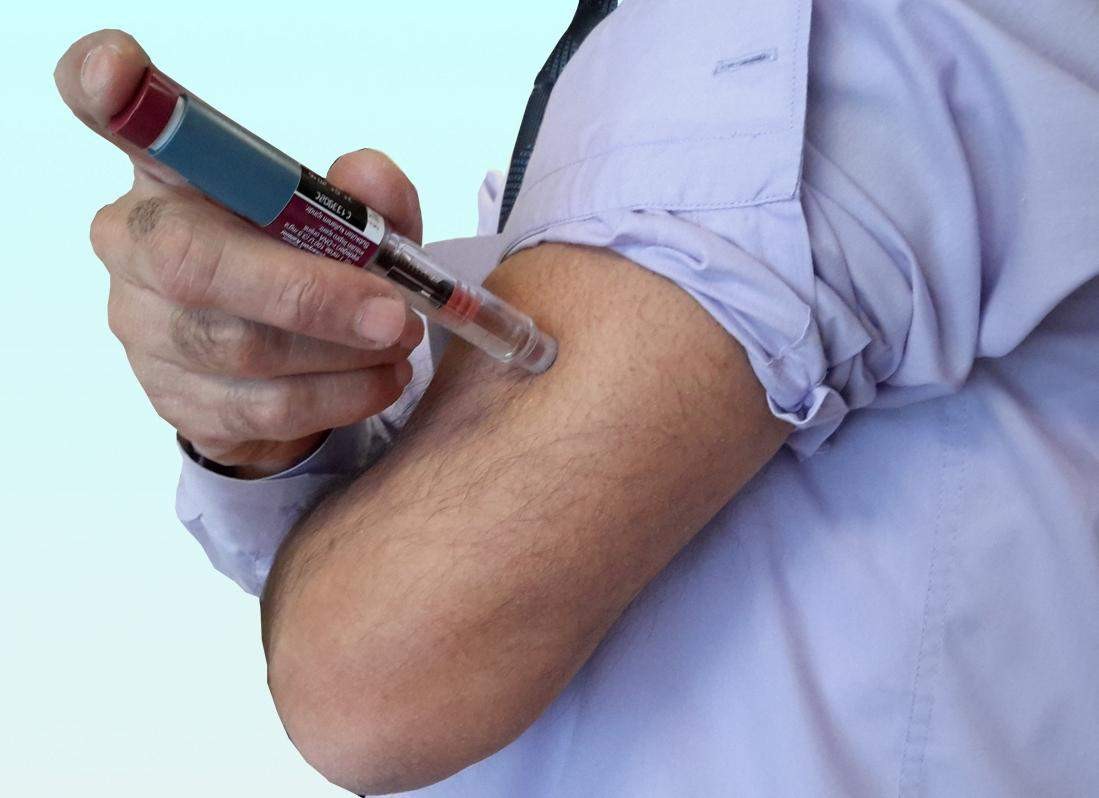 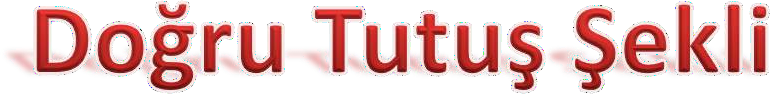 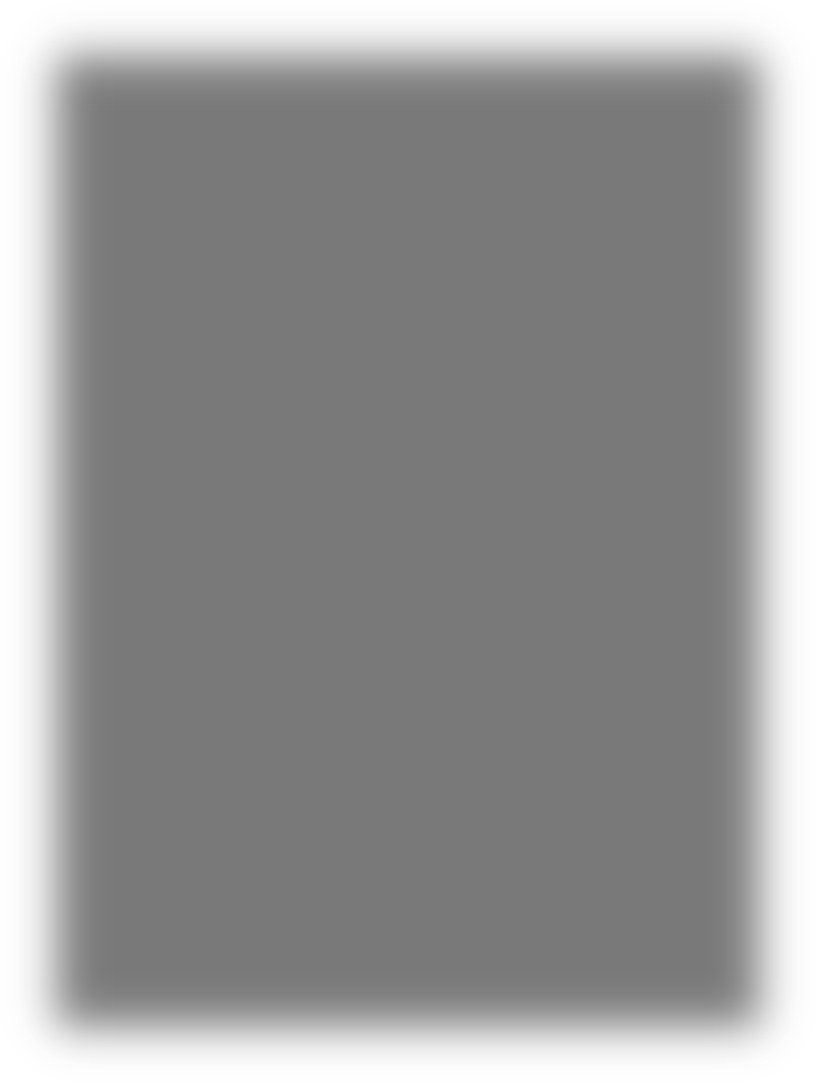 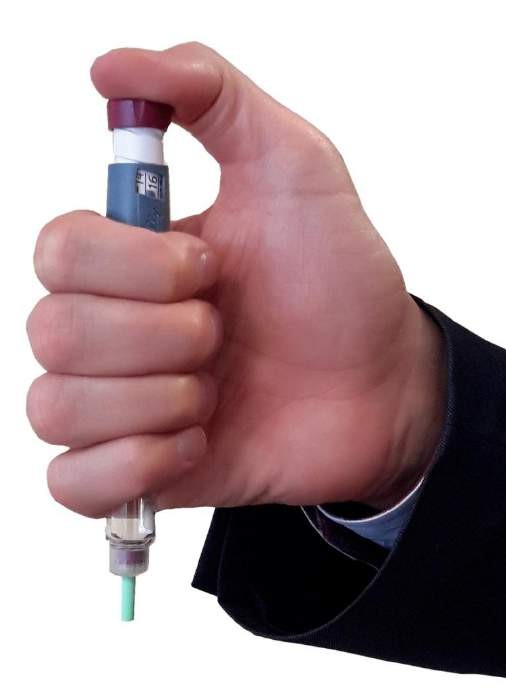 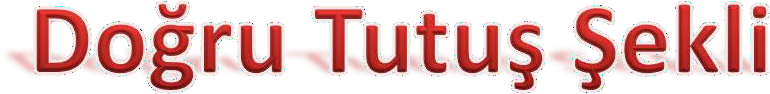 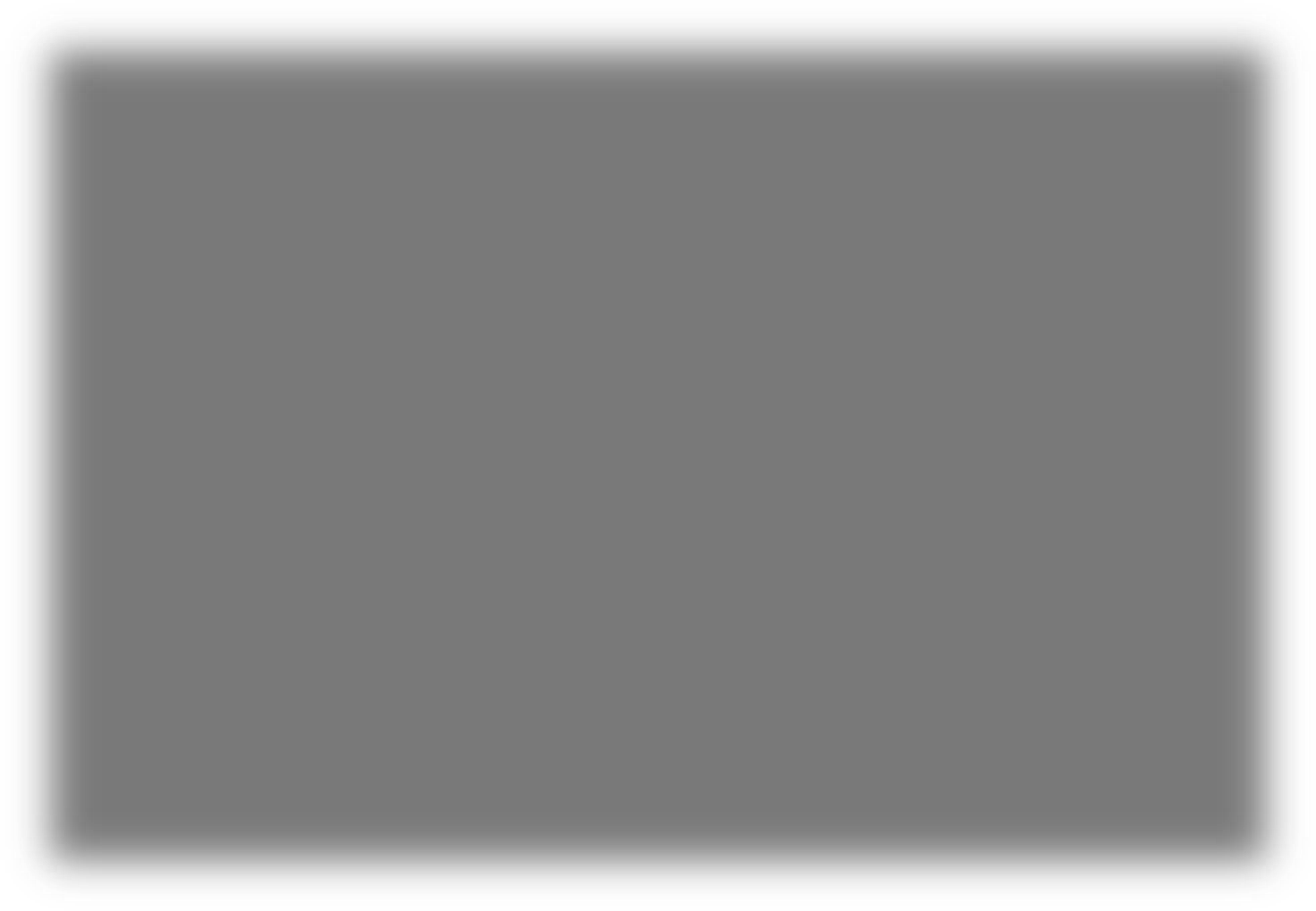 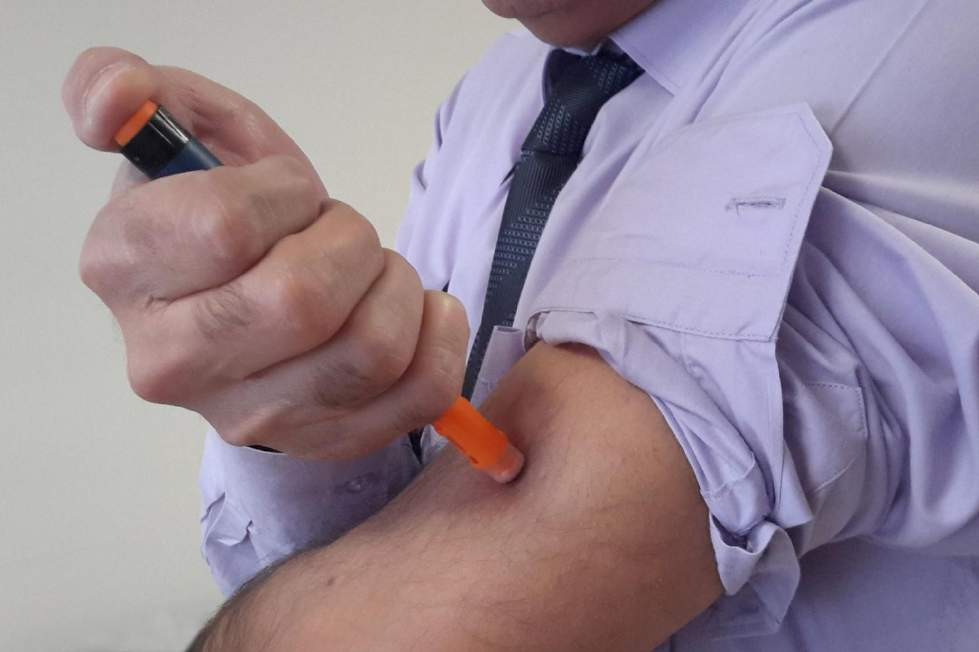 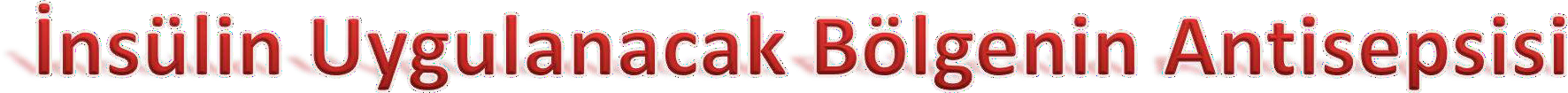 %70’lik alkolle	silmek.
Cilt kuruyunca enjeksiyon uygulamak.
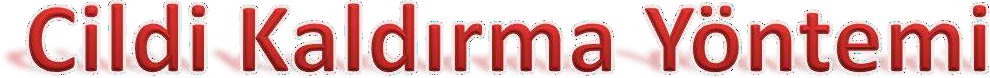 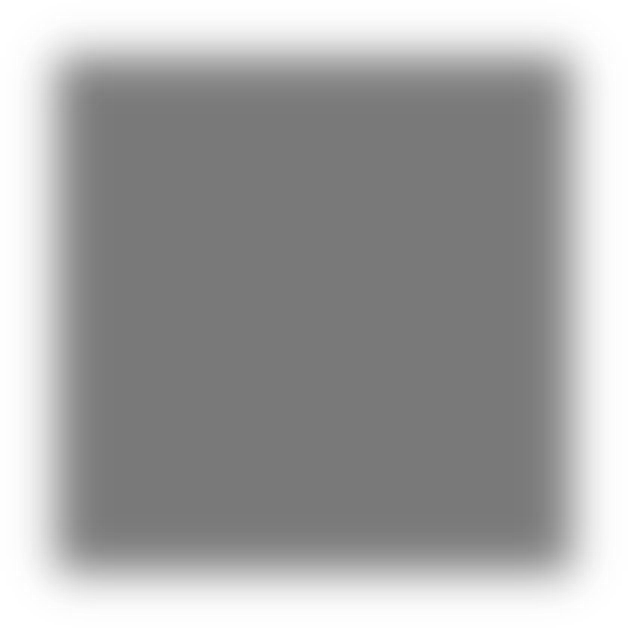 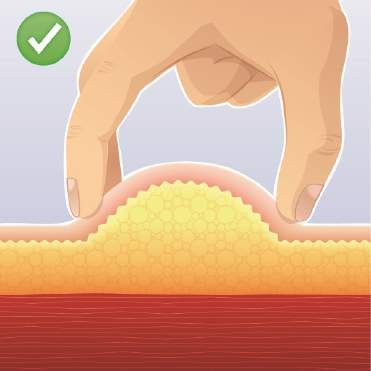 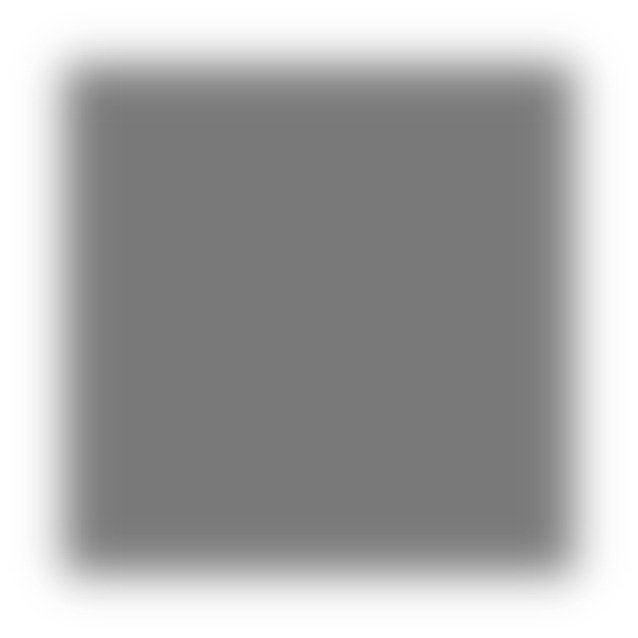 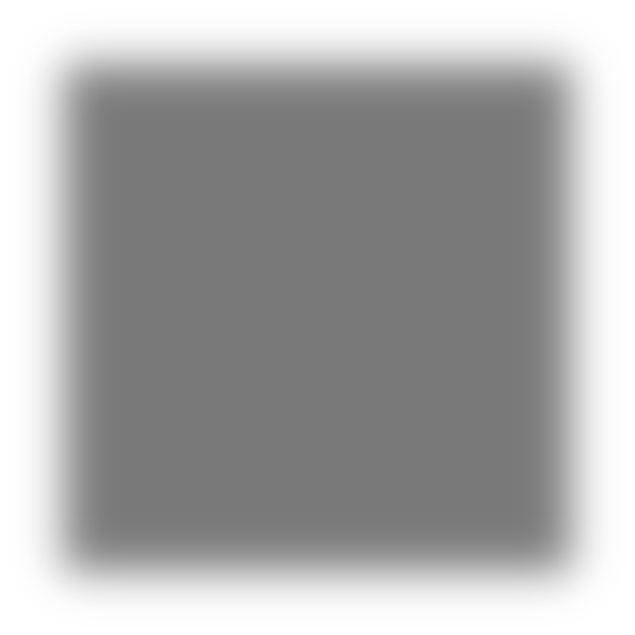 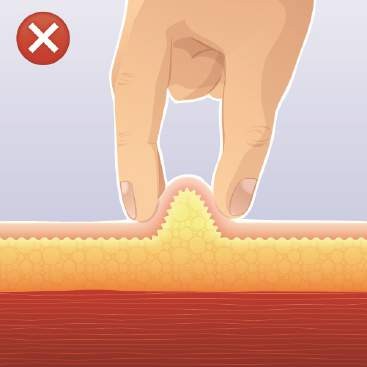 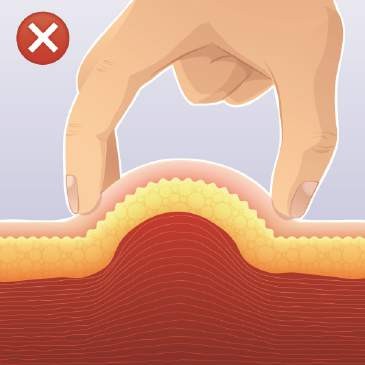 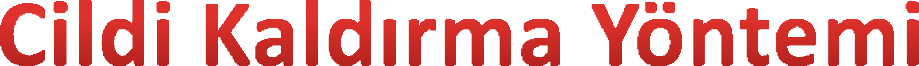 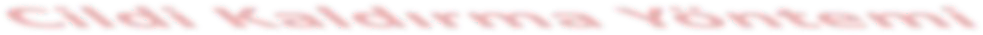 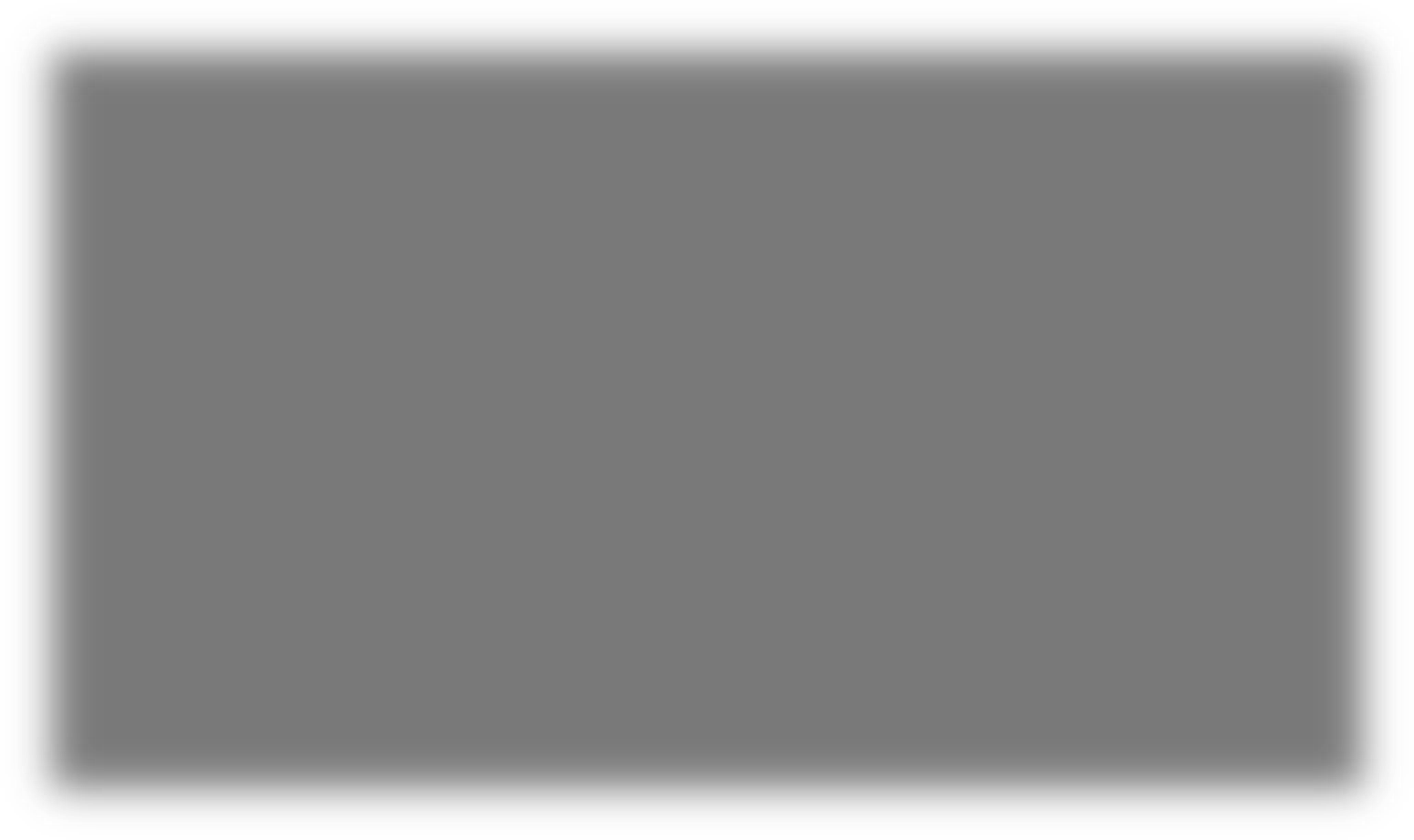 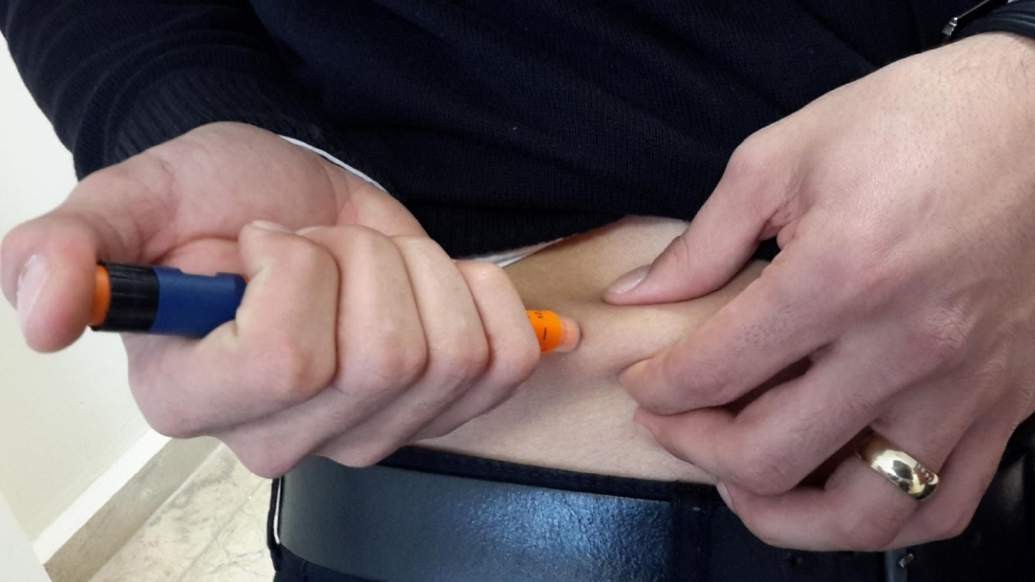 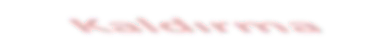 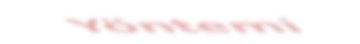 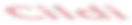 Cildi Kaldırma Yöntemi
Kalem iğnesinin boyutuna, giriş açısına,
Enjeksiyon bölgesinde ki SC yağ dokusunun kalınIığına, göre değişir.
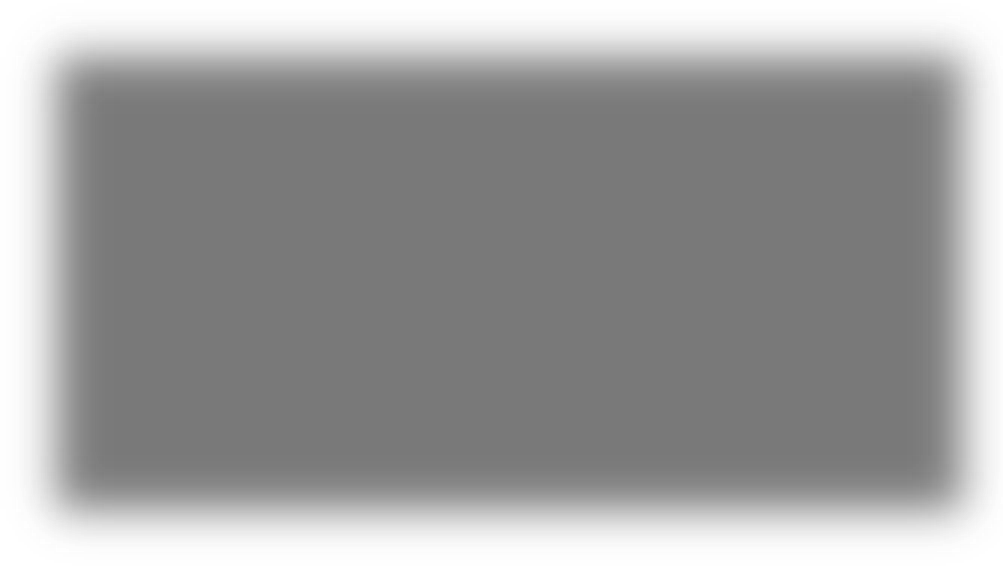 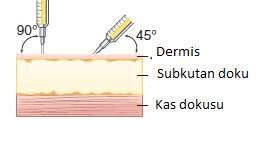 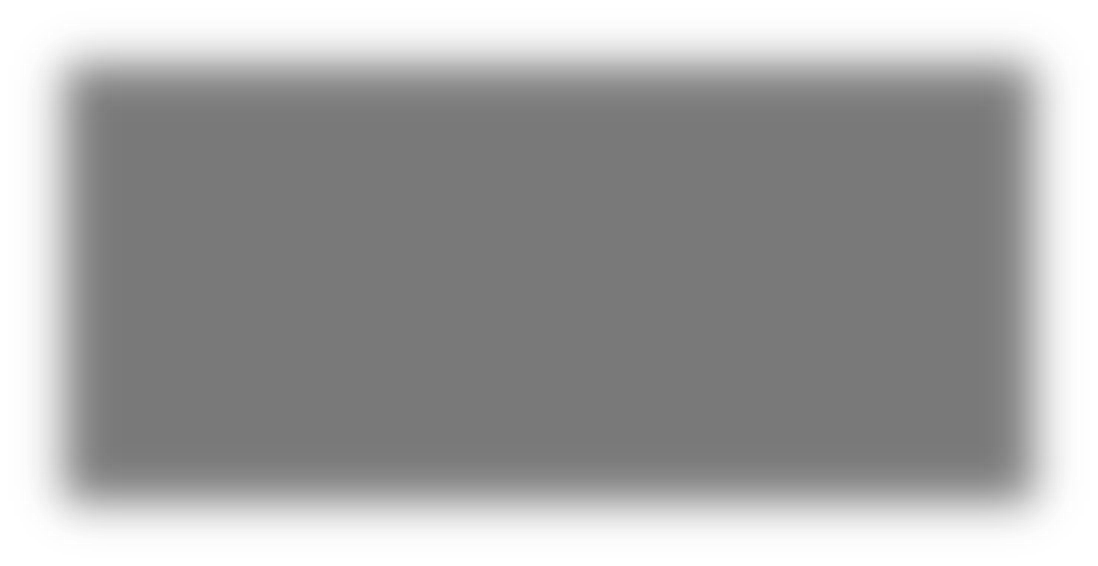 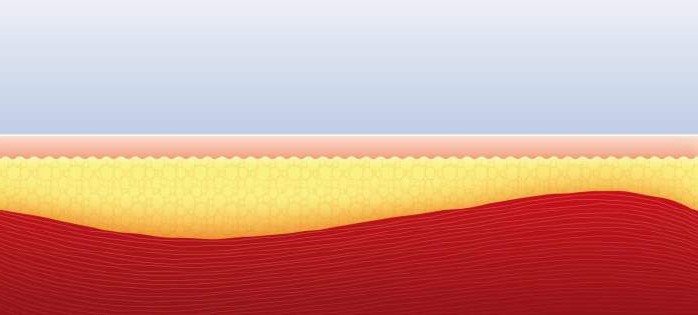 Öneriler kişiye özel olmalıdır!
Wilkinson MJ, Treas LS. (2012). Pocket Skills Nursing, What You Need to Know Now. FA Davis Company, Philedelphia, p. 105.
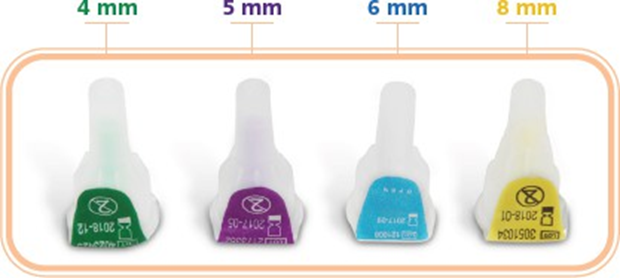 İğne uçları4, 5, 6, 8, 12.7 mm
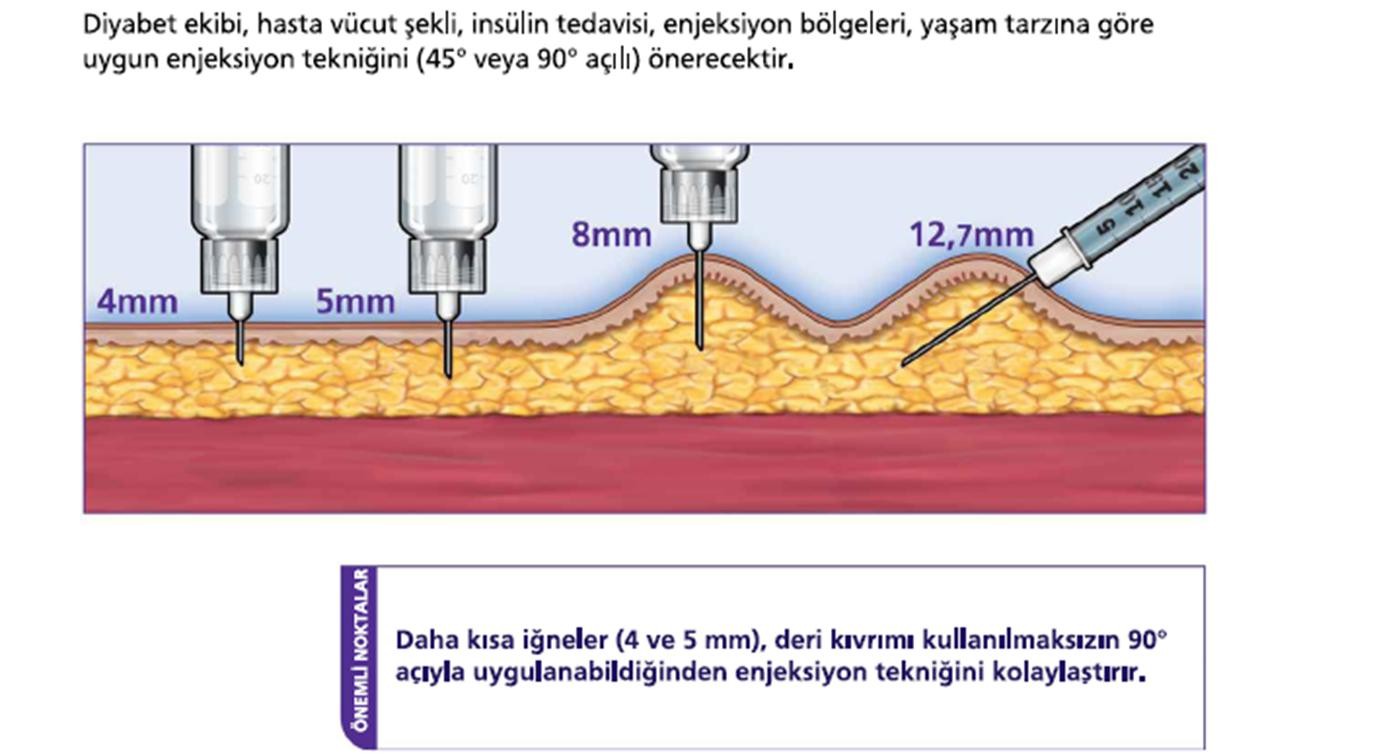 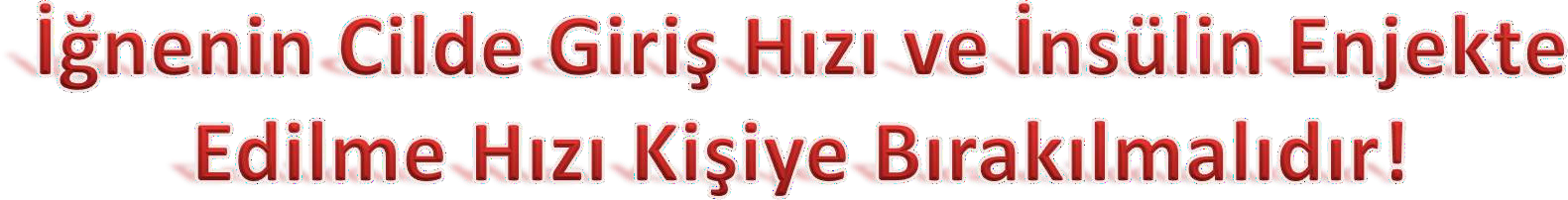 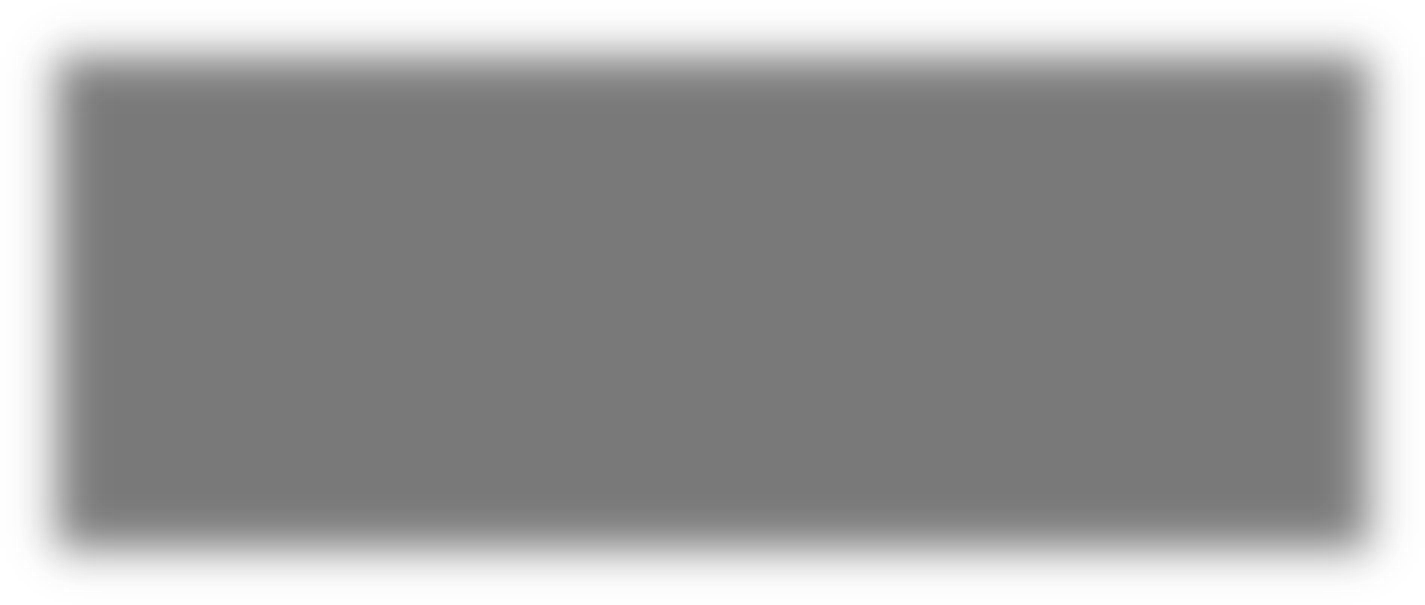 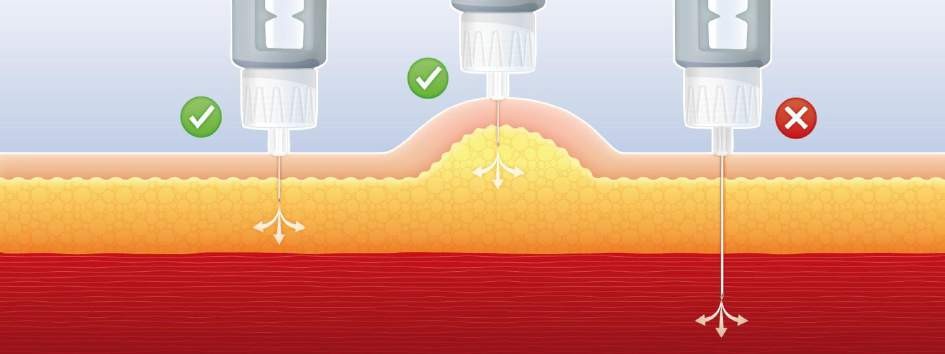 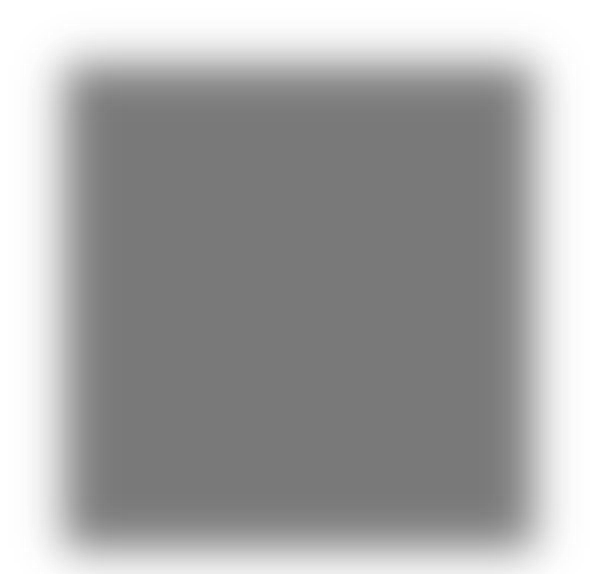 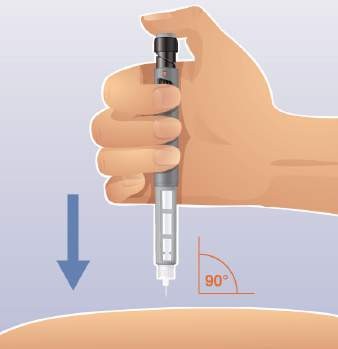 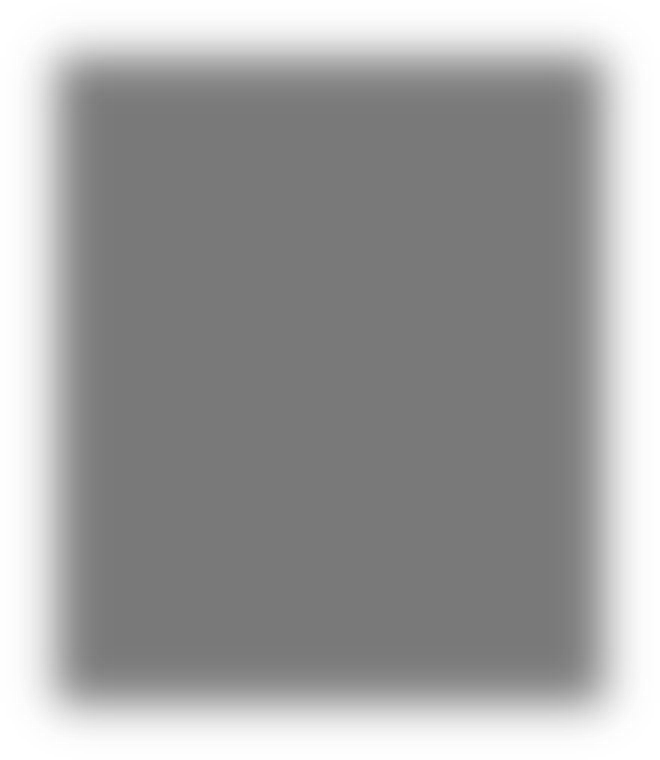 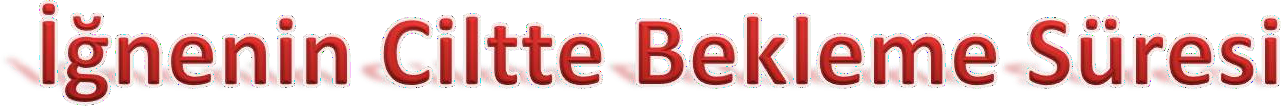 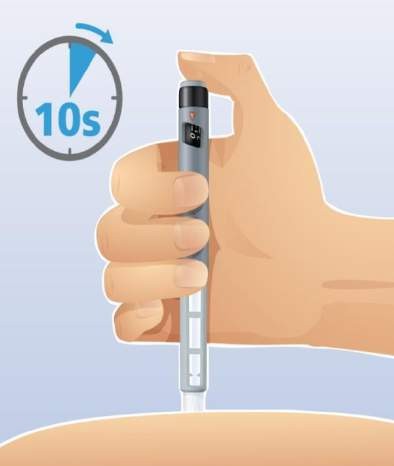 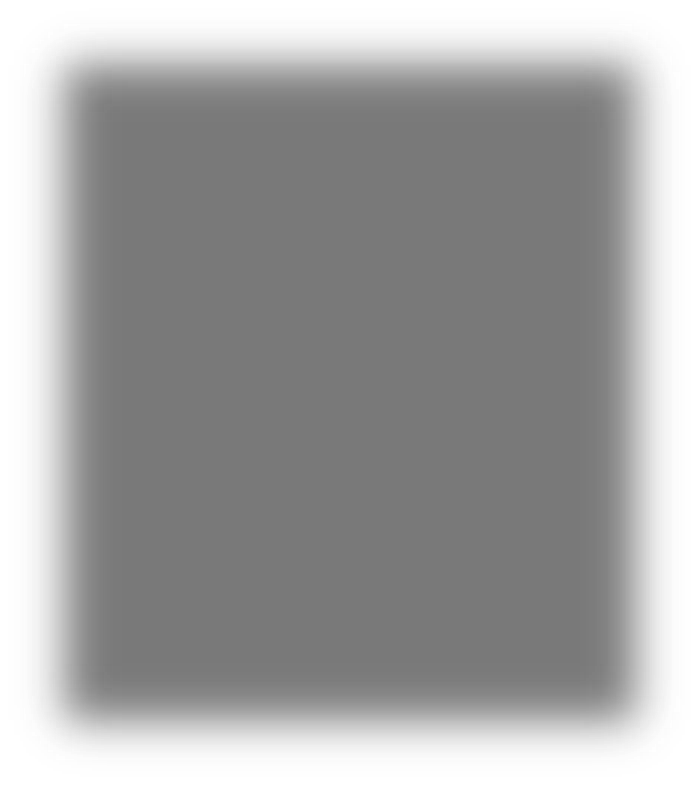 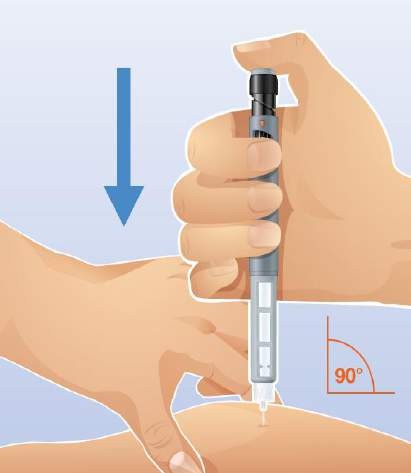 10 ünite üzerindeki dozlarda 20 sn.
Enjeksiyon süresince ve iğne çıkarılıncaya kadar deri kıvrımı
bırakılmaz.
Enjeksiyon sonrası yeterli beklenmemesi/hızlı saymak

Dışarıya insülin sızıntısı
Tam doz insülinin enjekte edilememesi
Hiperglisemi
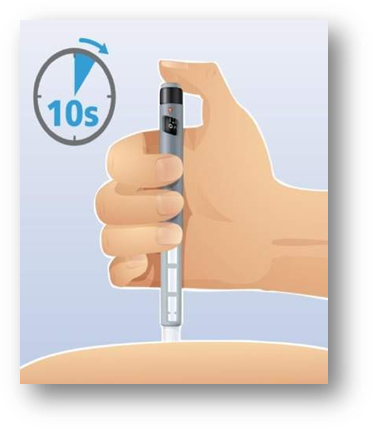 10 ünite üzerindeki dozlarda 20 sn.
Cilde girerken ve ciltten çıkarırken iğnenin açısı değiştirilmez.

Enjeksiyondan sonra cilde masaj yapılmaz.

Ağrı olursa, kan yada berrak bir sıvı gelirse 5-8 sn basınç uygulanabilir.
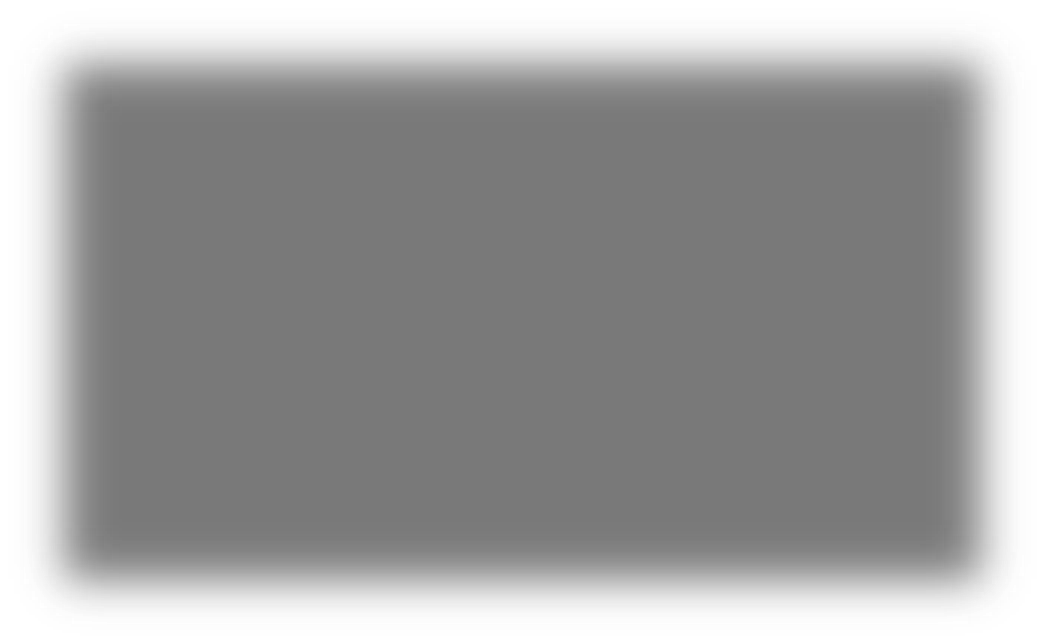 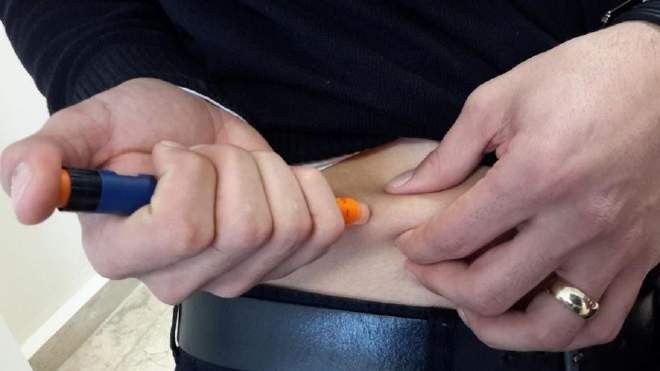 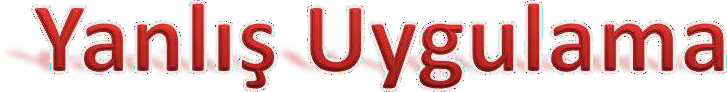 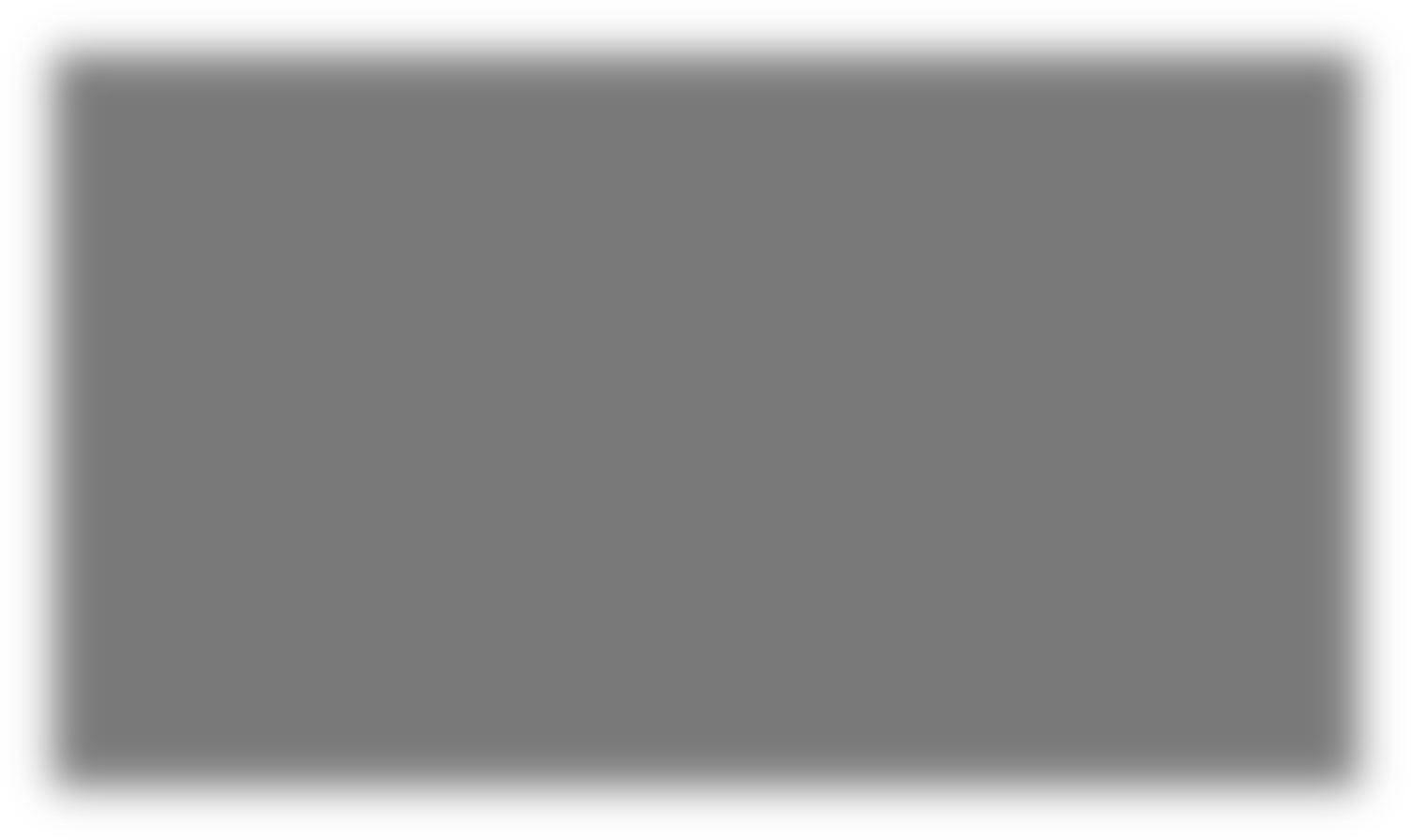 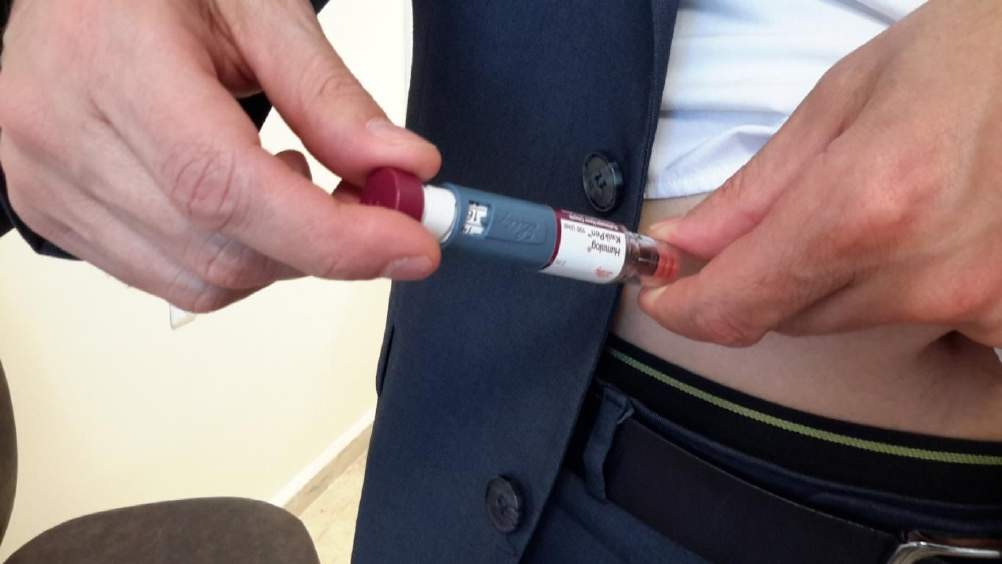 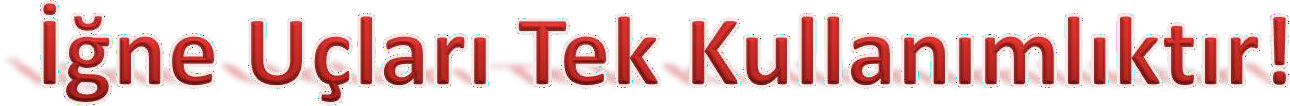 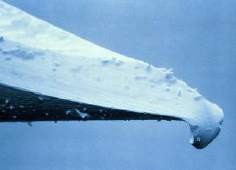 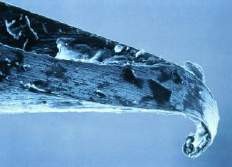 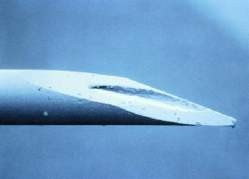 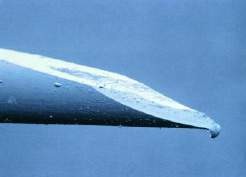 4. kullanım
2. kullanım
3. kullanım
1. kullanım
İğne  ucu  bir kereden fazla kullanılırsa; 

Ağrı
Kanama, morarma
Lipohipertrofi
Tıkanma
Etkisiz insülin
İğne ucunun kırılması riski
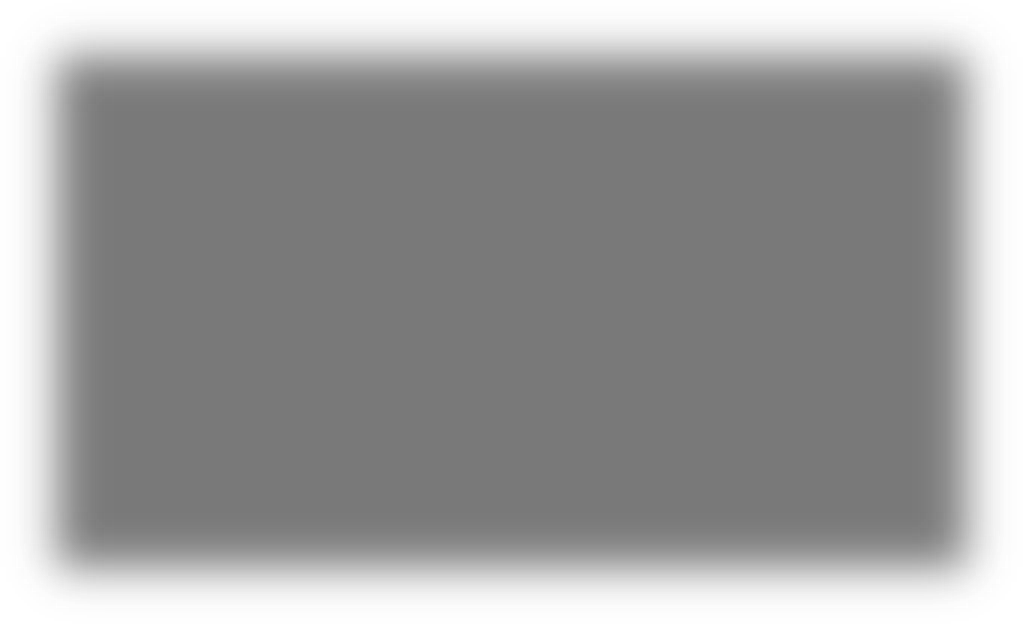 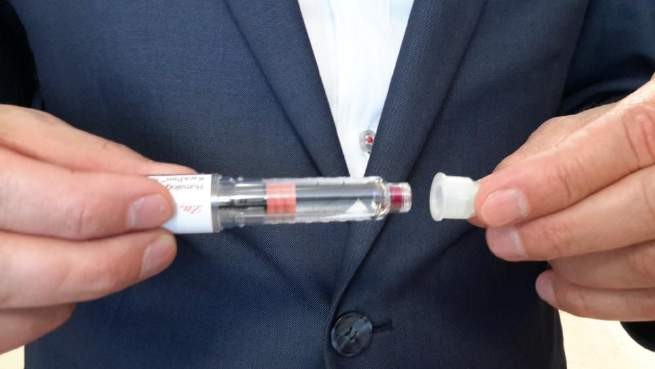 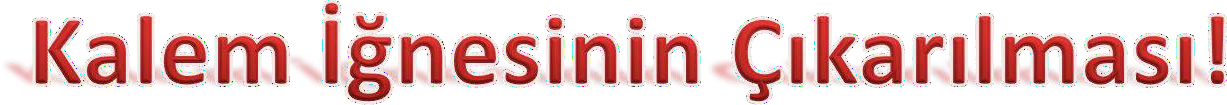 Kalemin ucundan iğne çıkarılırken dış koruyucu kapağı takılmalıdır.

İğnenin ele batması!!!
Yaralanma/kanama riski
Bulaşıcı hastalık riski
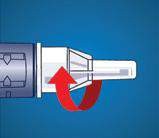 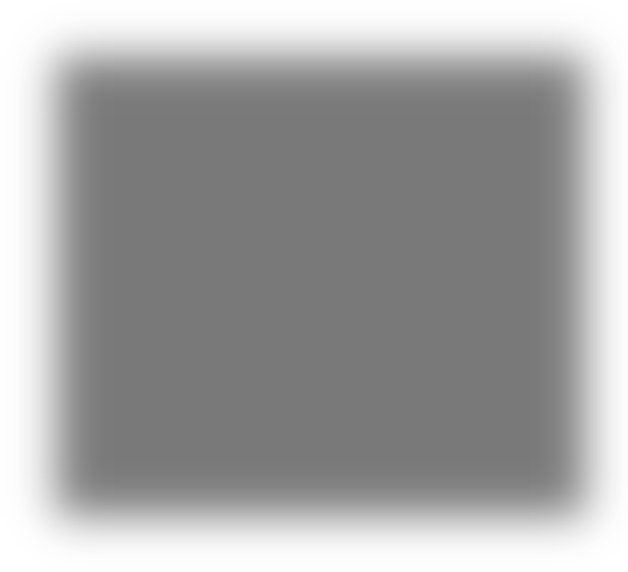 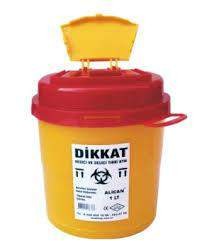 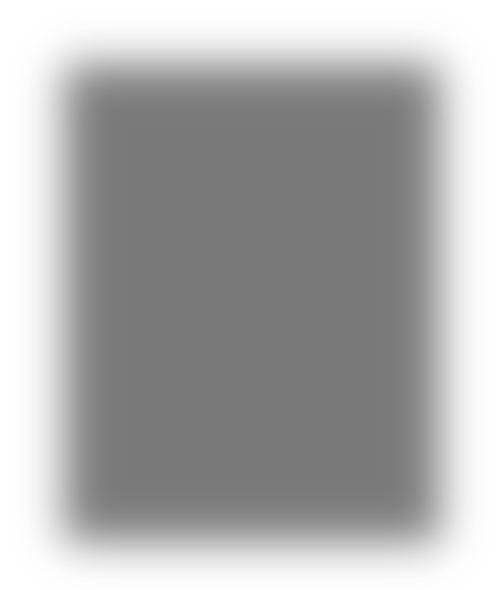 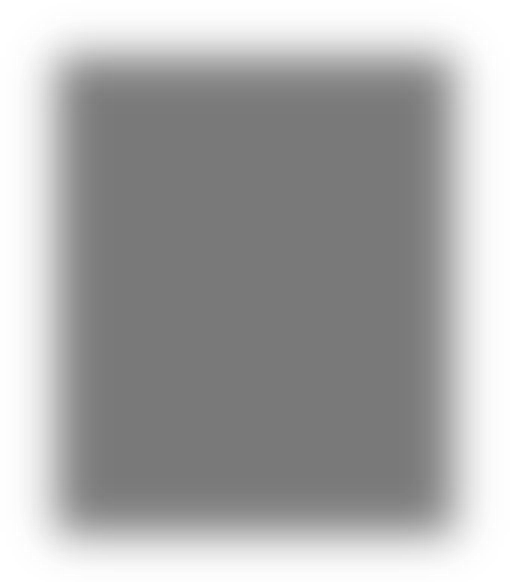 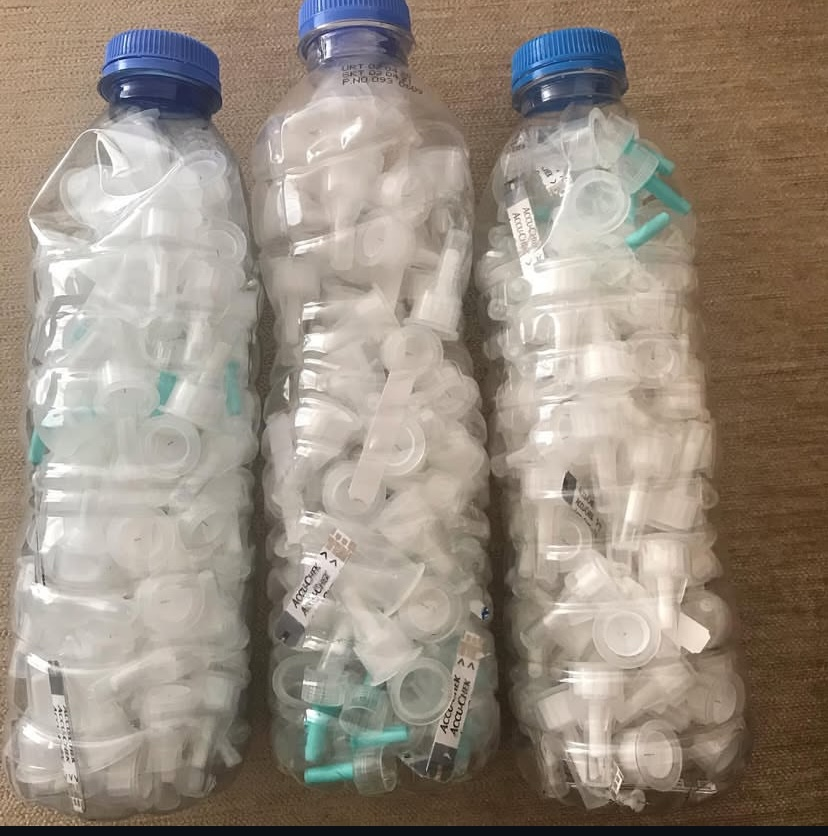 İğnenin kalem üzerinde bırakılması
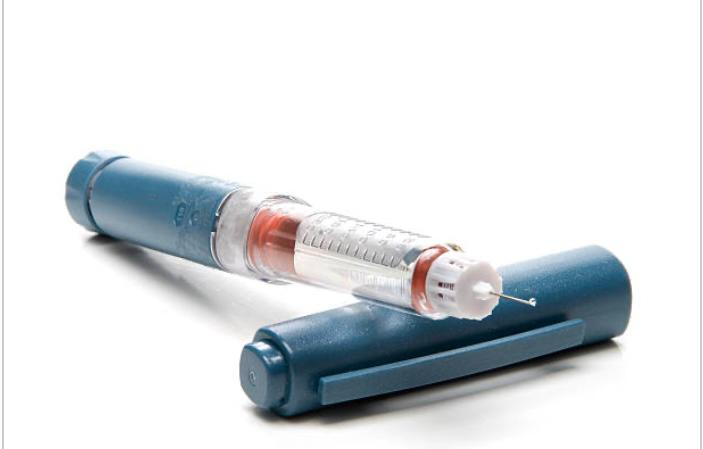 İğne ucunun tıkanması
İnsülin içerisinde hava kabarcığı oluşumuna
İnsülinin hava ile teması sonrası enfeksiyon riski, 
İlacın bozulma riskine
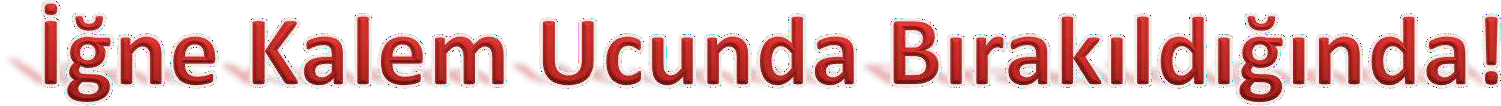 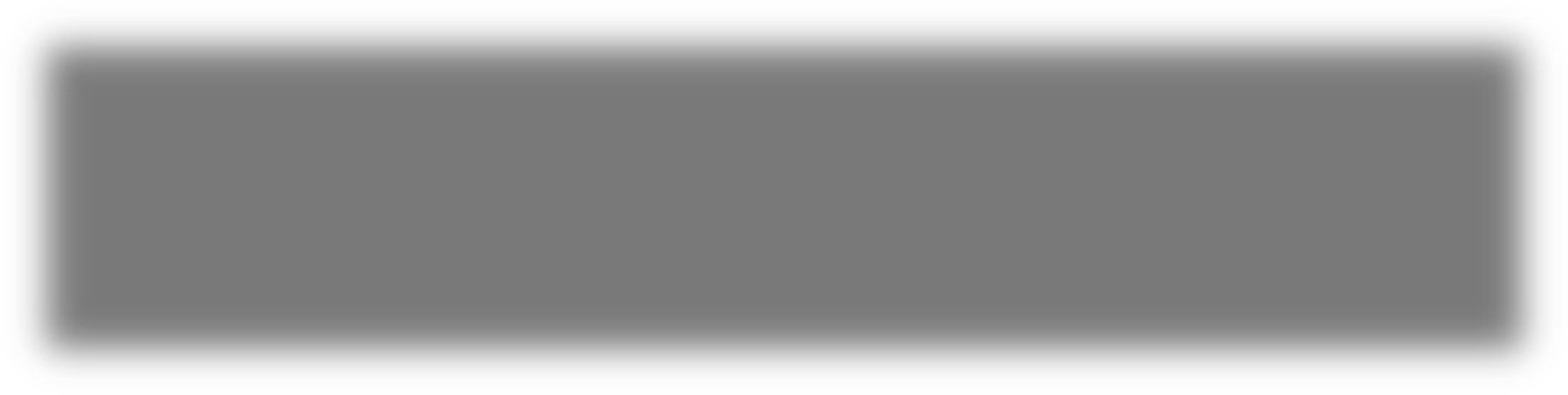 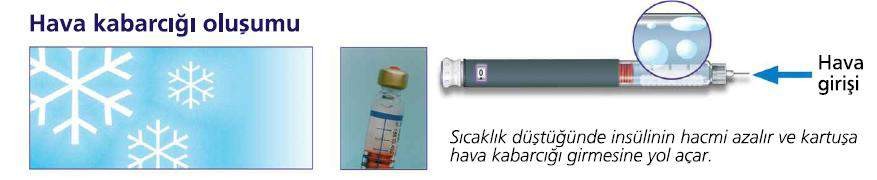 Eksik doz/Cilt altına hava kabarcığı enjeksiyonu
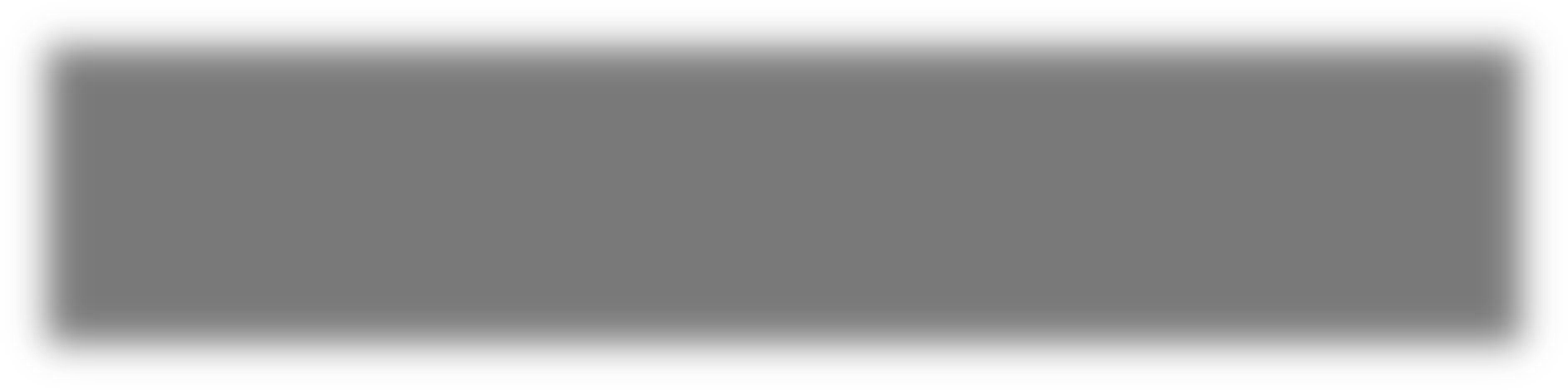 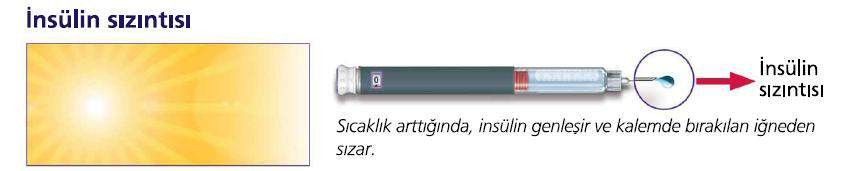 İğne ucundan insülin sızması/Karışım insülinler de karışım oranın değişmesi
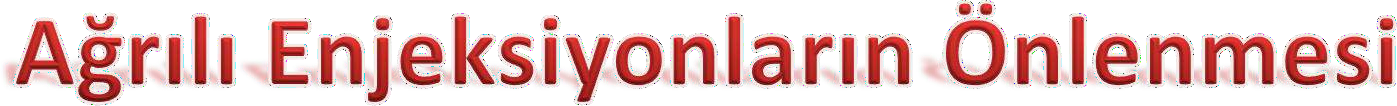 İnsülini oda ısısında uygulamak.
Hava enjekte etmemeye özen göstermek.
%70’lik alkol cilt üzerinde kuruyuncaya kadar beklemek.
Enjeksiyon bölgesindeki kasları uygulama esnasında germemek.
İğne cilde batırıldıktan sonra iğnenin yönünü değiştirmemek
Sinir  ve  damar  hasarı  olursa  o  bölgeyi enjeksiyon  için  bir  daha  kullanmamak.  Soğuk uygulama yapılabilir.
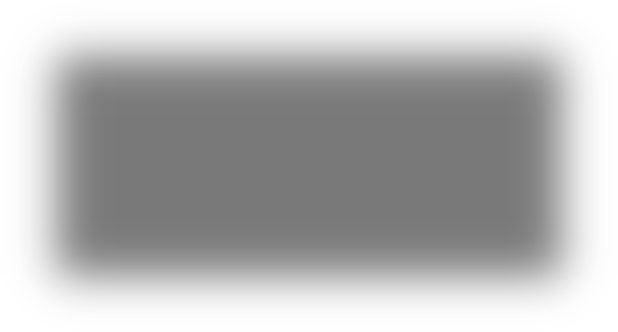 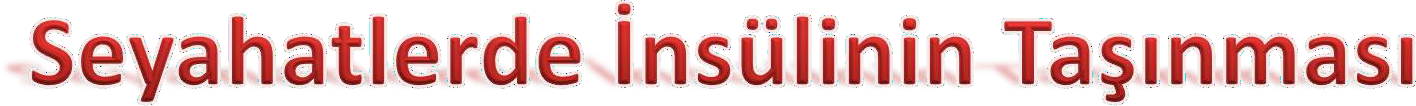 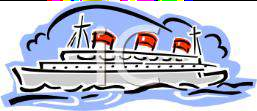 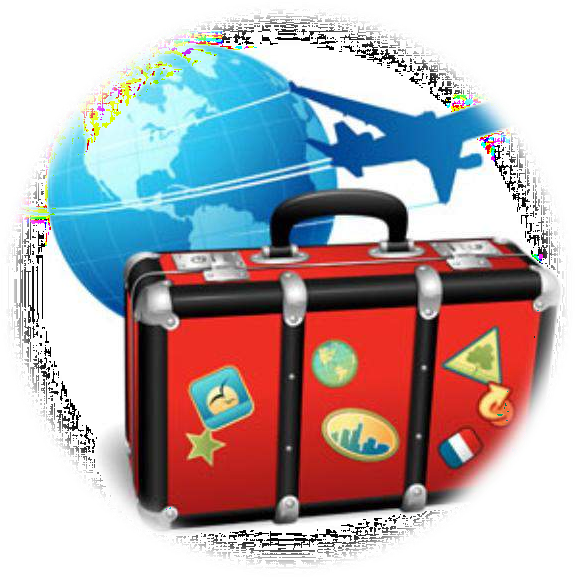 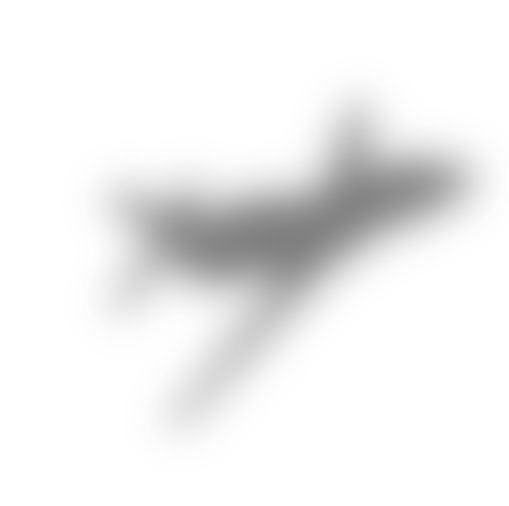 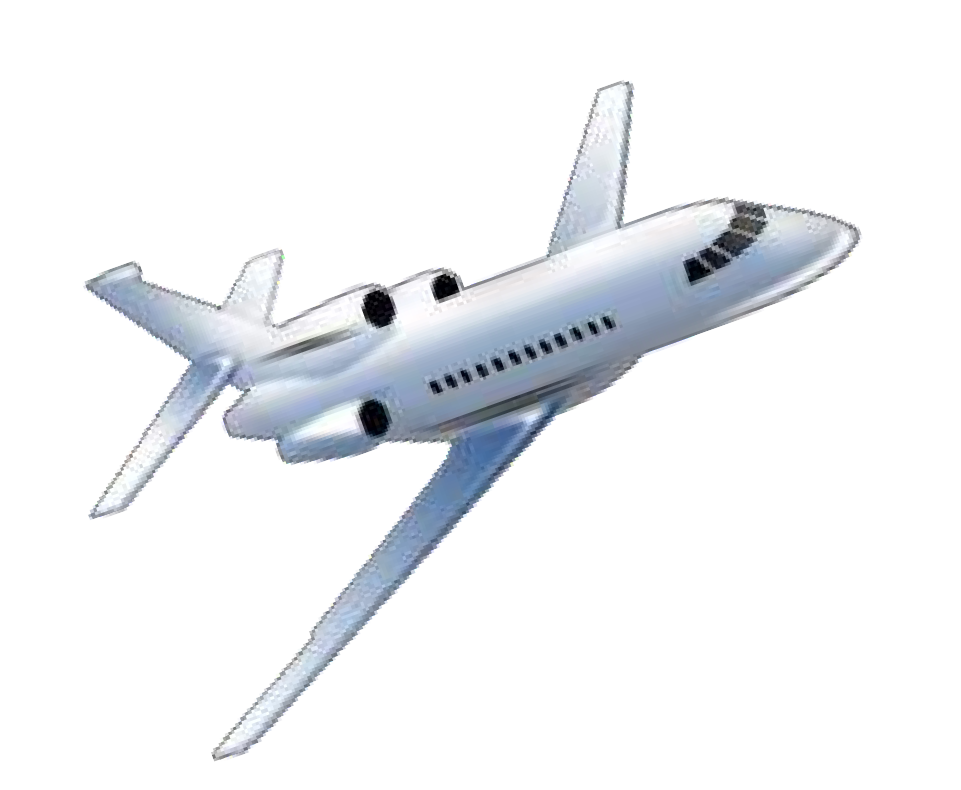 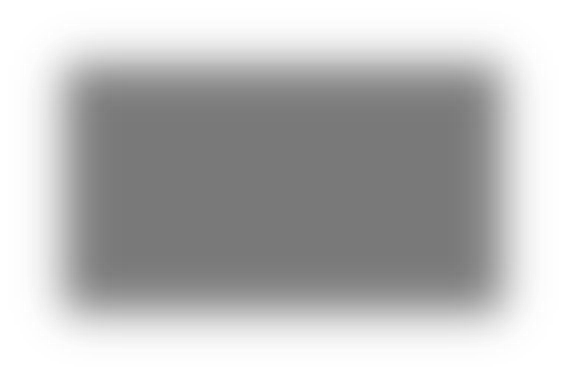 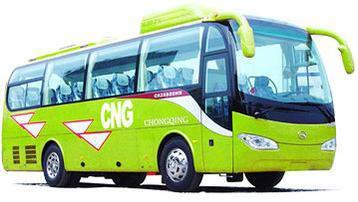 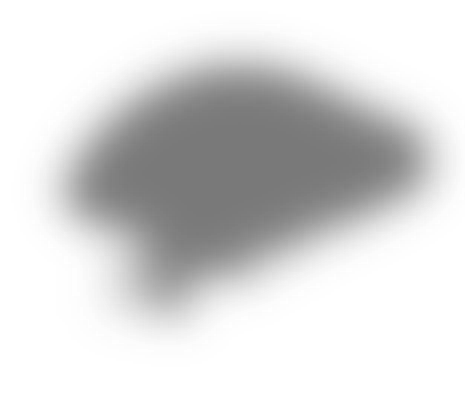 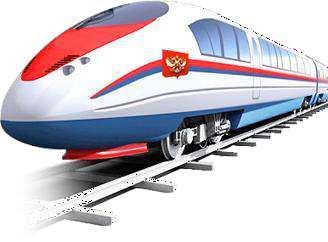 Seyahat süresi
Gidilecek bölge
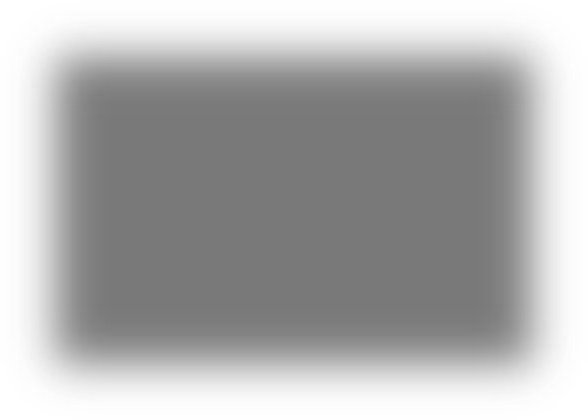 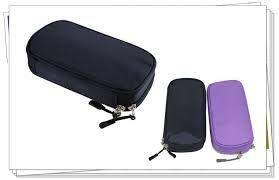 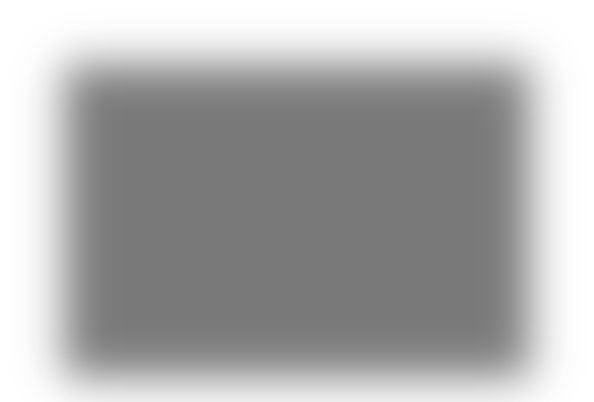 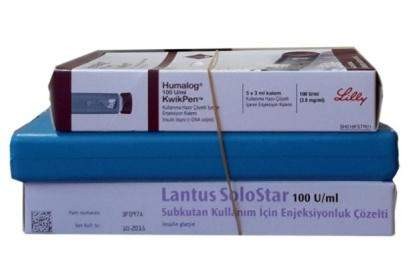 UNUTMAYIN
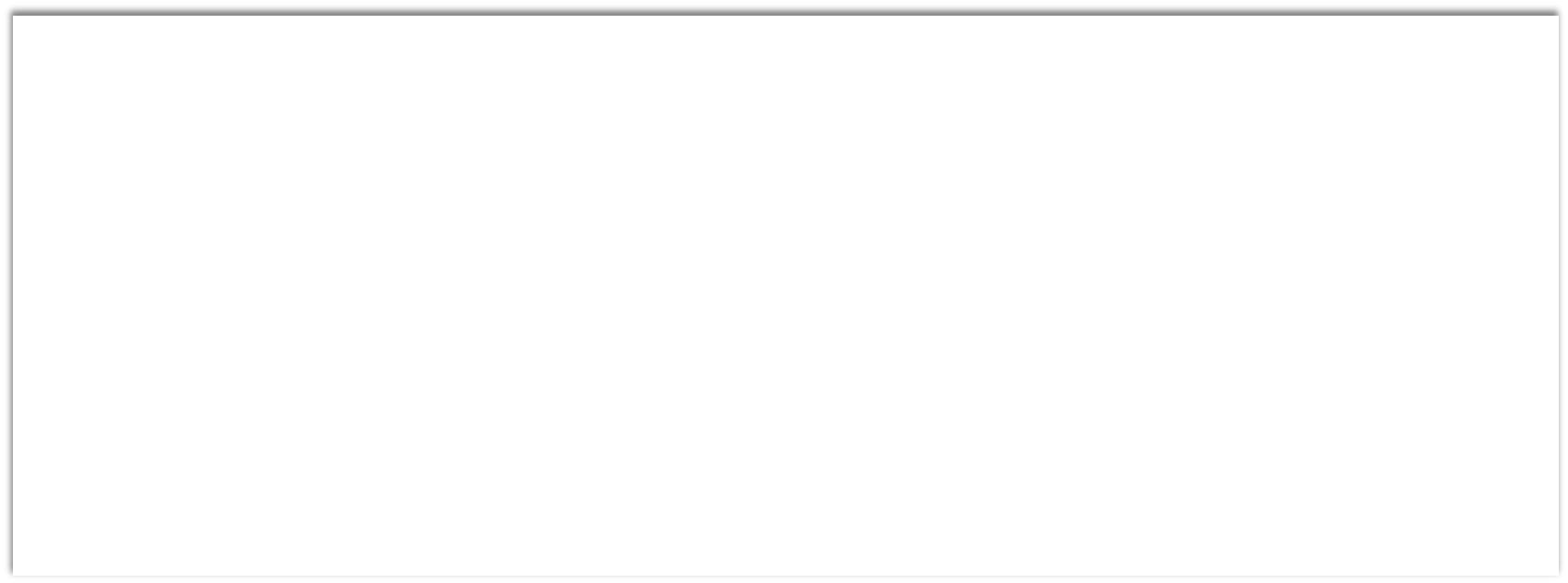 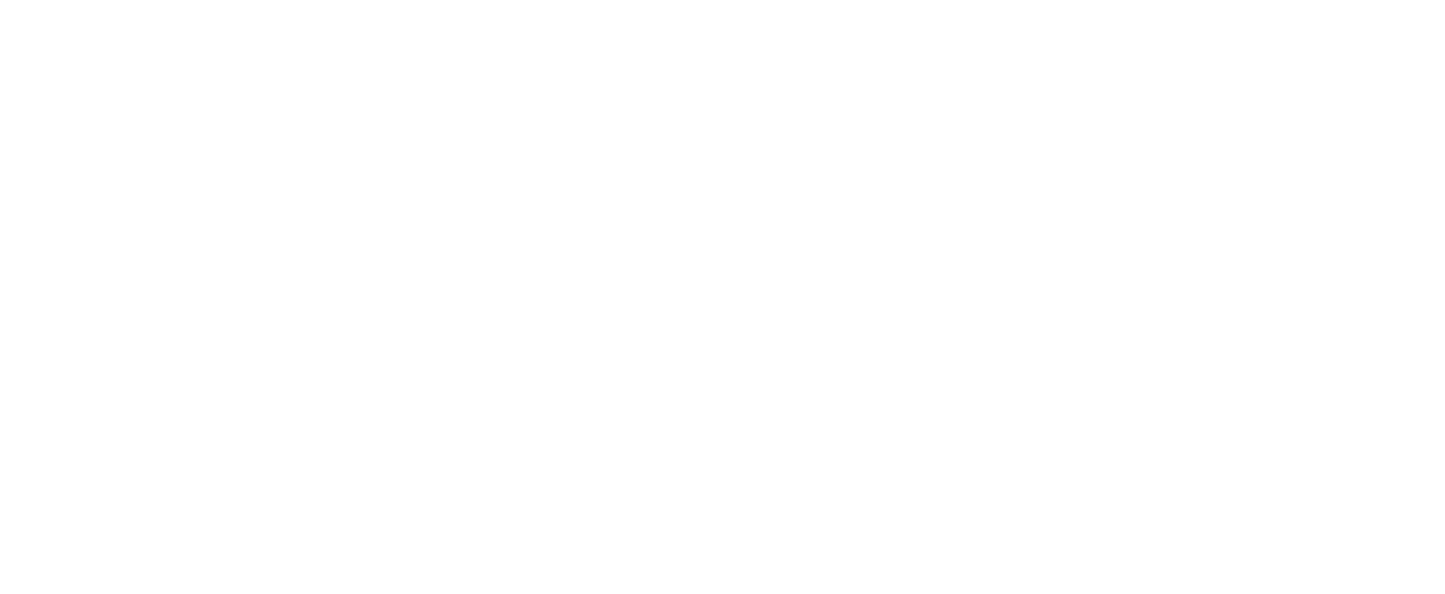 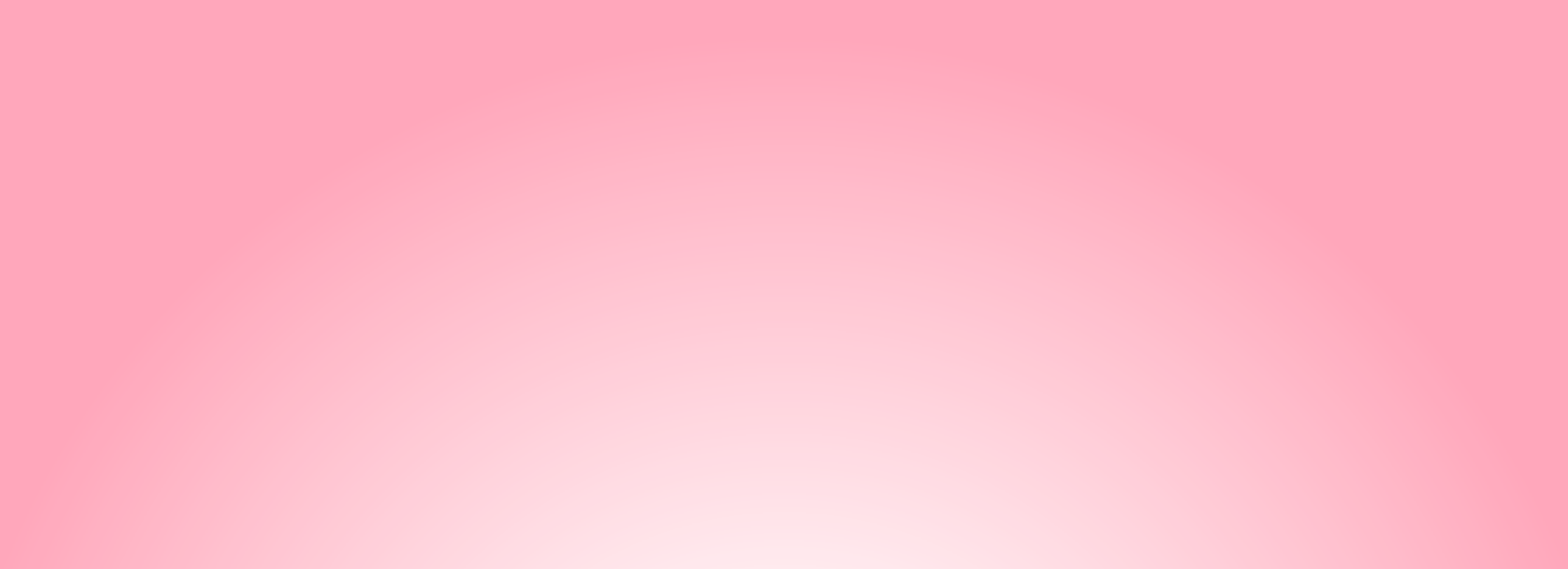 Seyahate çıkarken gerekli miktarda
İnsülin VE İĞNE UCU
Kan şekeri ÖLÇÜM CİHAZI ve çubuğu
İnsülin enjektörü
Diğer ilaçlarınızı
Hipoglisemi tedavisi için şeker veya meyve suyu bulundurun.
Diyabet kimlik kartınızı her zaman yanınızda taşıyın.
Kaynaklar
Diyabet Hemşireliği Derneği(2024). İnsülin GLP1 kullananlar için Enjeksiyon Rehberi, Erişim: 12.01.2025,
Güleşen, G.(2015) İnsülin Enjeksiyonu Uygulaması ve Sorunlar sunum Erişim: 12.01.2025,
Sürücü, A., Olgun, N., Kanıta Dayalı Diyabet Yönetimi (2024) s, 129-153, 1. Basım,
Zuhur, Ş. Diyabetimi Yönetiyorum Platformu(2024), Erişim: 12.01.2025,
Kaya,A., Kulaksızoğlu,M, Denyeli,O., Dağdelen, S.,(2018) Sağlık çalışanları için insülin enjeksiyon ve tedavileri kılavuzu. Erişim:02.01.2025,
Türkiye Endokrin Metabolizma Derneği (2024). Diyabetes Mellitus ve Komplikasyonlarının tanı tedavi ve izlem kılavuzu. Erişim :11.01.2025,
Türkiye Diyabet Vakfı(2023). Diyabet Tanı ve Tedavi Rehberi 2023. Erişim :09.01.2025
Avdal, E., Tokem,Y. (2022). Amerikan Diyabet Birliği (ADA) 2022 Diyabette Tıbbi Bakım Standartları January 2022, Turkish Journal of Diabetes Nursing Cilt 2-Sayı 1(Cilt 2-Sayı 1):22-32
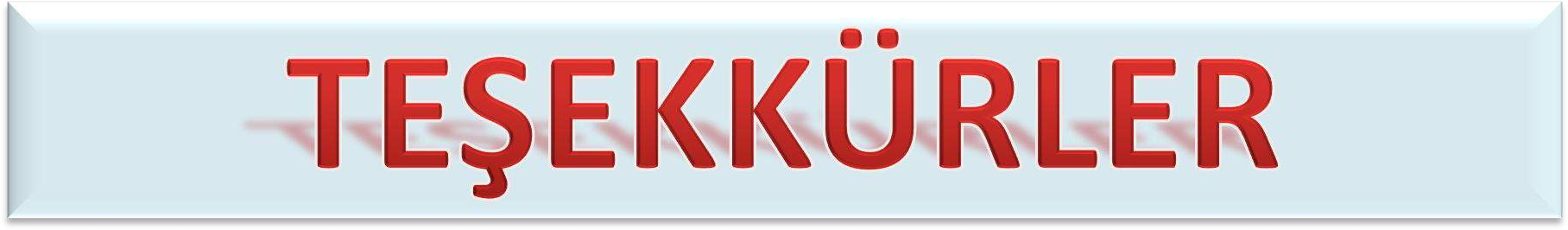